Задания дистанционной олимпиады «Созвездие талантов» по географии7 – 9 класс2014 – 2015 учебный год1 тур
Вопрос 1.1
Назовите город в Германии, где находится штаб-квартира BMW:
А)  Штутгарт; Б) Рюссельсхайм; В) Мюнхен; Г) Вольфсбург; Д) Ингольштадт.
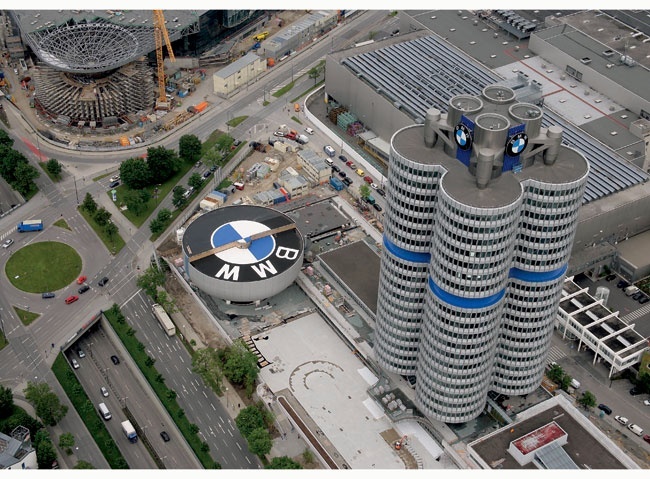 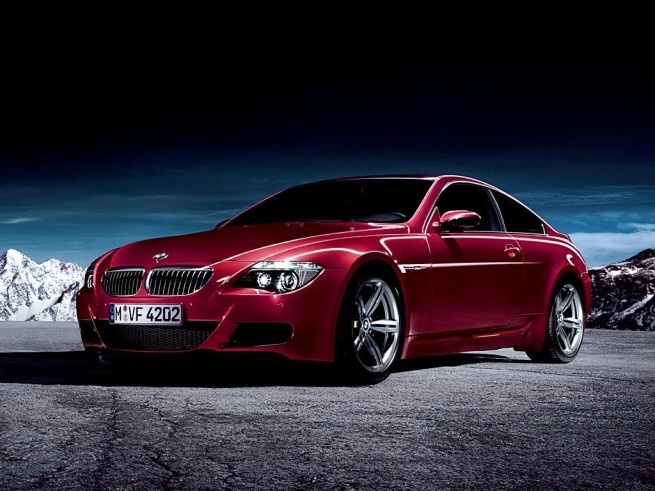 Вопрос 1.2 
Назовите город в Германии, где находится штаб-квартира Mercedes-Benz:
А)  Штутгарт; Б) Рюссельсхайм; В) Мюнхен; Г) Вольфсбург; Д) Ингольштадт.
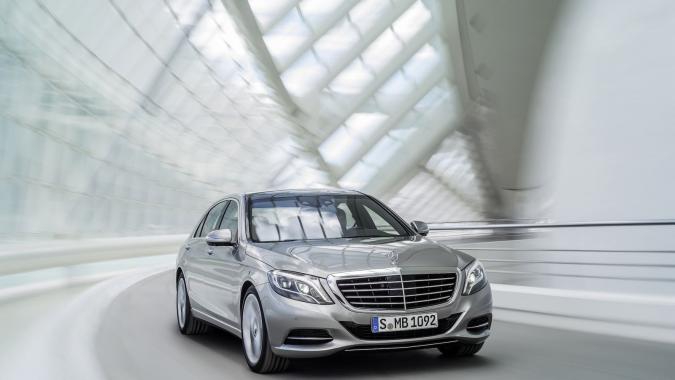 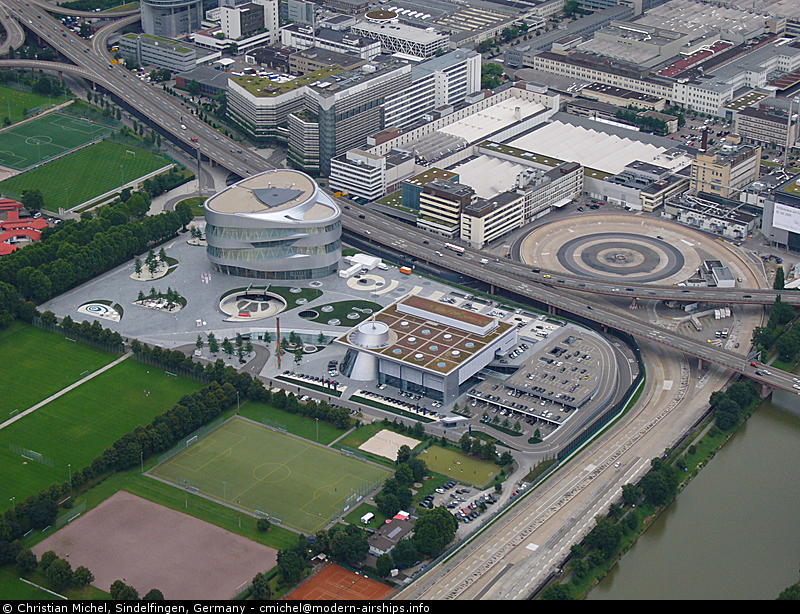 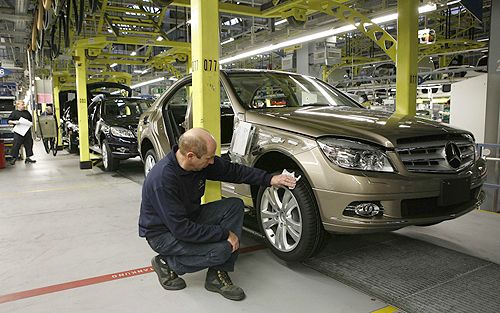 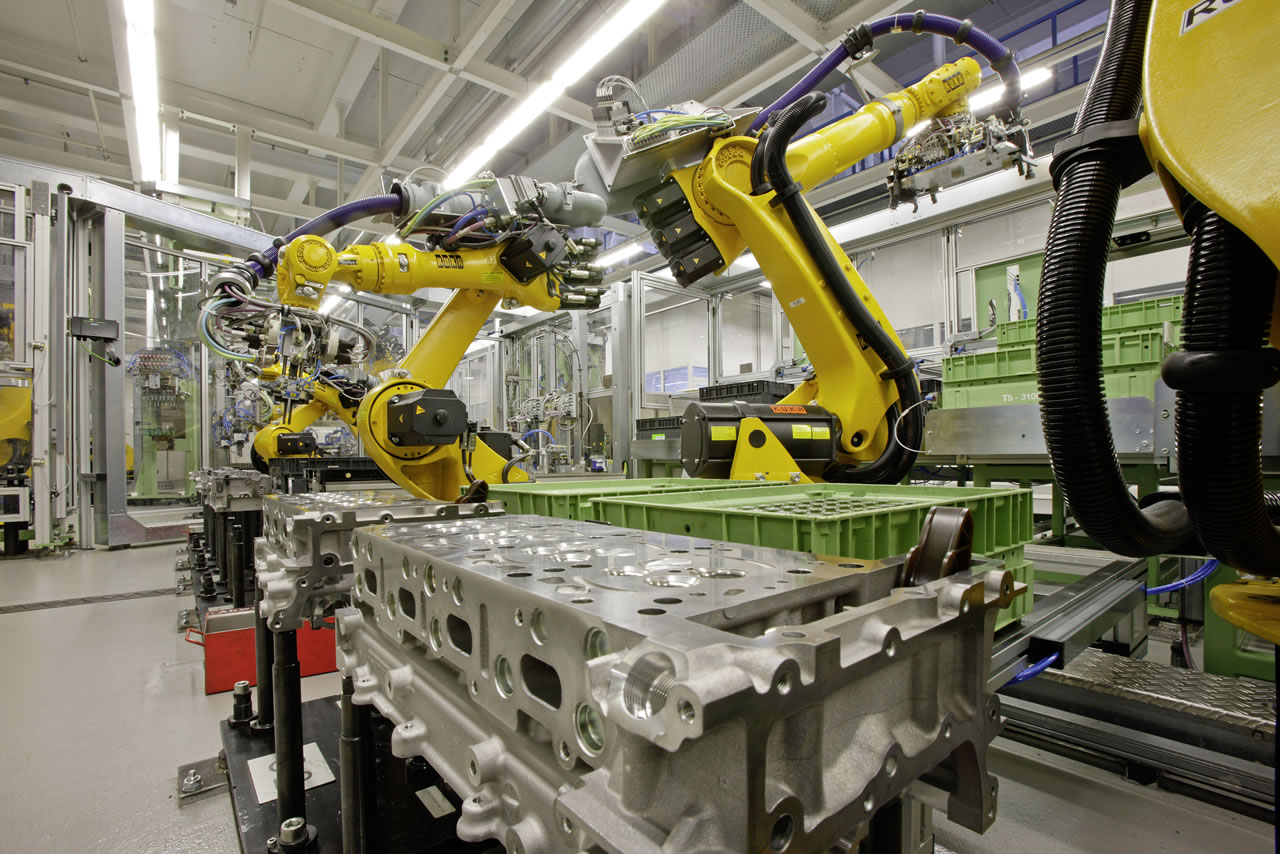 Вопрос 1.3
Назовите город в Германии, где находится штаб-квартира Volkswagen:
А)  Штутгарт; Б) Рюссельсхайм; В) Мюнхен; Г) Вольфсбург; Д) Ингольштадт.
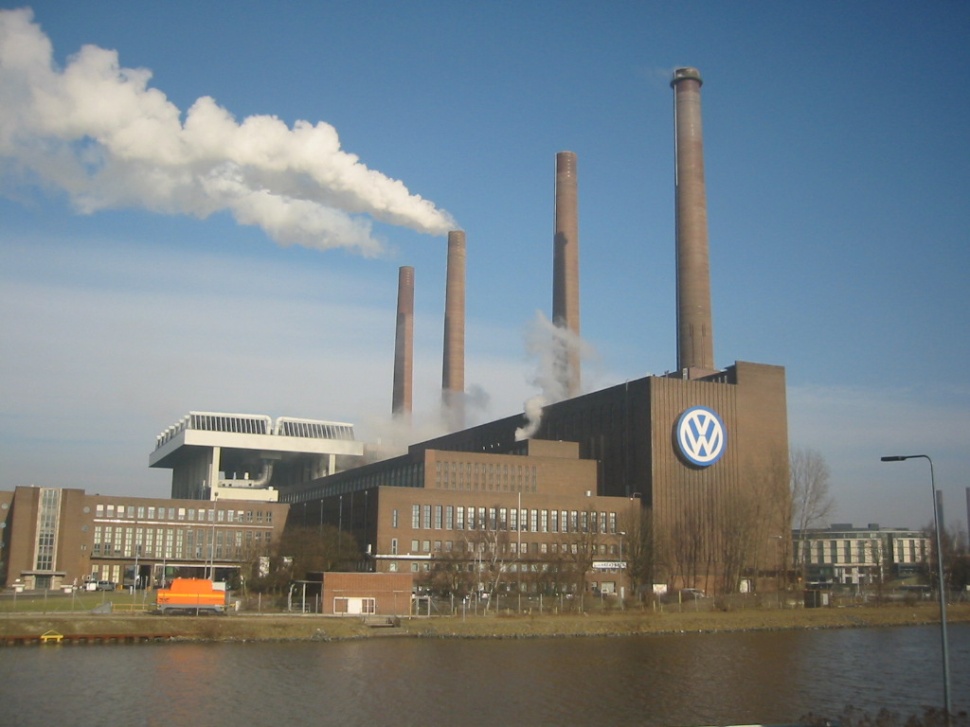 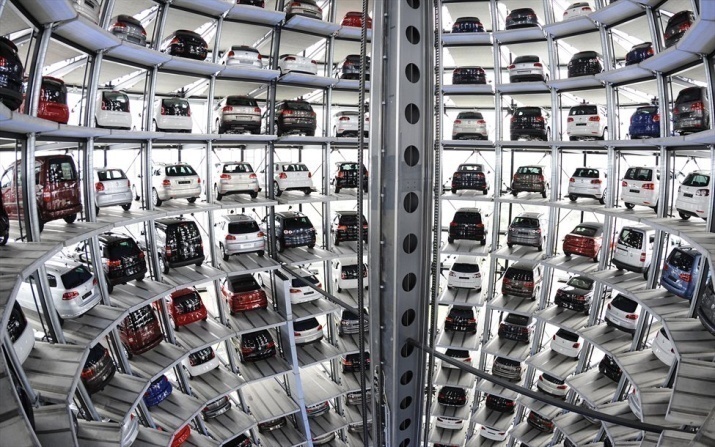 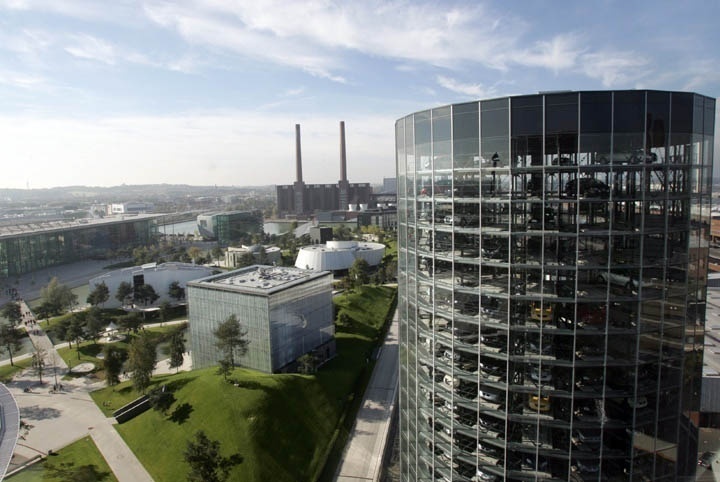 Вопрос  2.1
Перед вами карта-анаморфоза, которая показывает:
А) страны-лидеры по экспорту стали; 
Б) страны-лидеры по экспорту нефтепродуктов; 
В) страны-лидеры по экспорту автомобилей; 
Г) страны-лидеры по экспорту пиломатериалов.
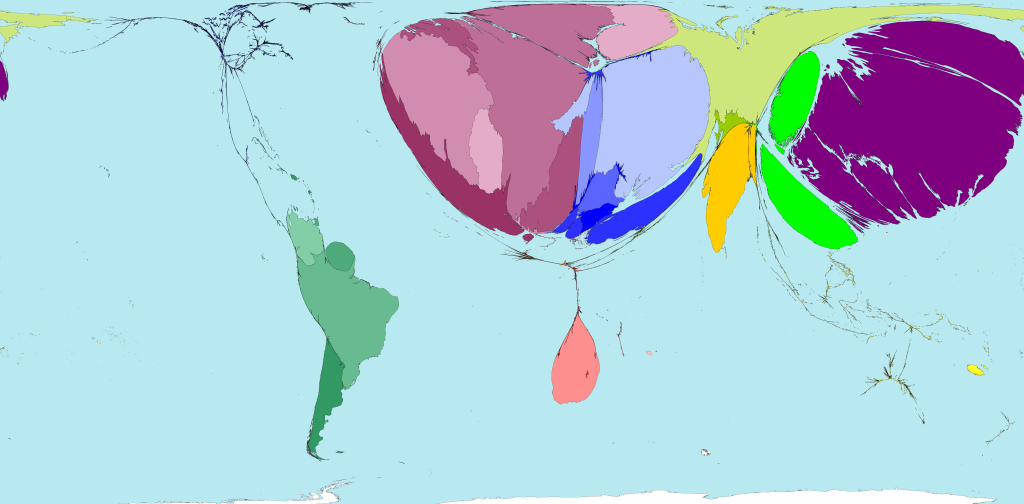 Вопрос  2.2
Географическое распространение какого языка показывает данная карта-анаморфоза:
А) французского;
Б) немецкого; 
В) испанского;
Г ) португальского?
Вопрос  2.3 
Перед вами карта-анаморфоза, которая показывает:
А) рейтинг стран мира по объему добычи каменного угля; 
Б) количество легковых автомобилей на человека в различных странах мира; 
В) ВВП на душу населения в различных странах мира; 
Г) рейтинг стран по ИРЧП
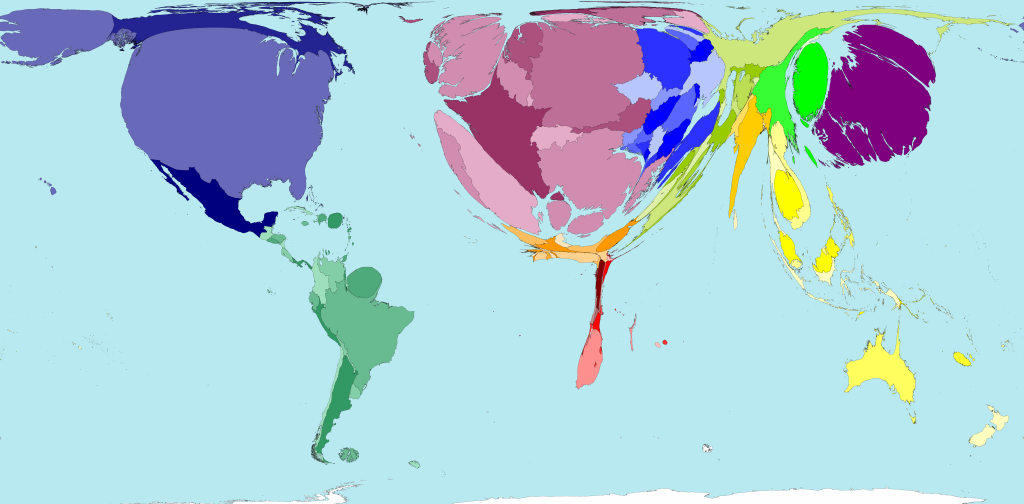 Вопрос  3.1
Установите соответствие между странами и возрастными пирамидами. 
Страны: Бангладеш, ФРГ, Китай, ОАЭ
(Возрастные пирамиды приведены за 2013 год)
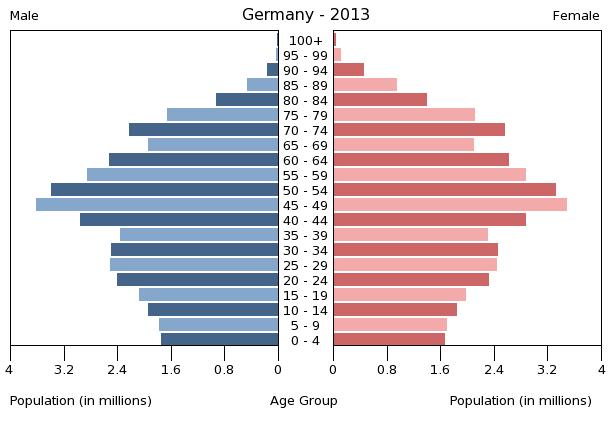 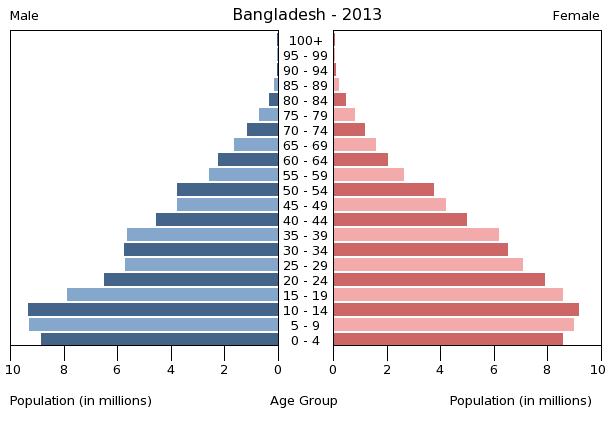 2
1
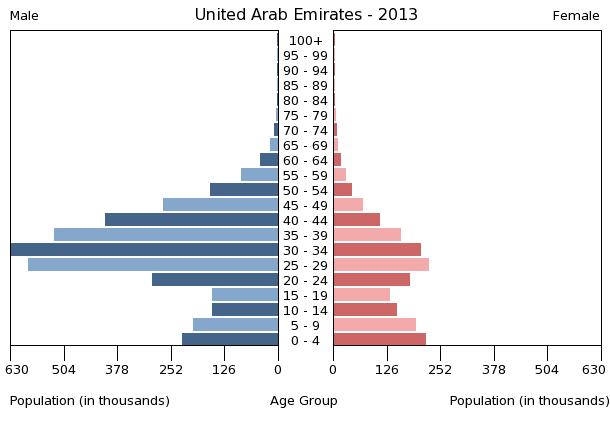 3
4
Вопрос  3.2
Установите соответствие между странами и возрастными пирамидами. 
Страны: США, Индия, Украина, Уганда
(Возрастные пирамиды приведены за 2013 год)
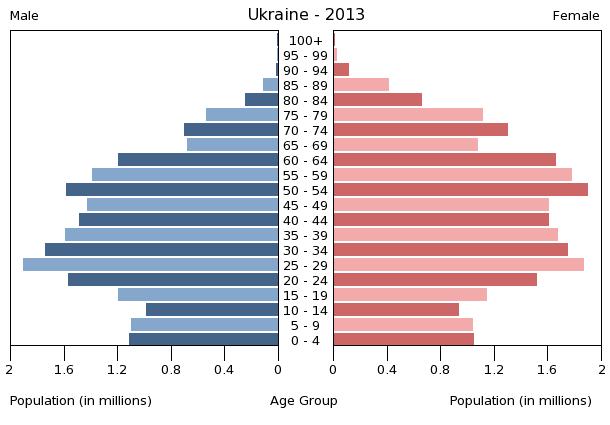 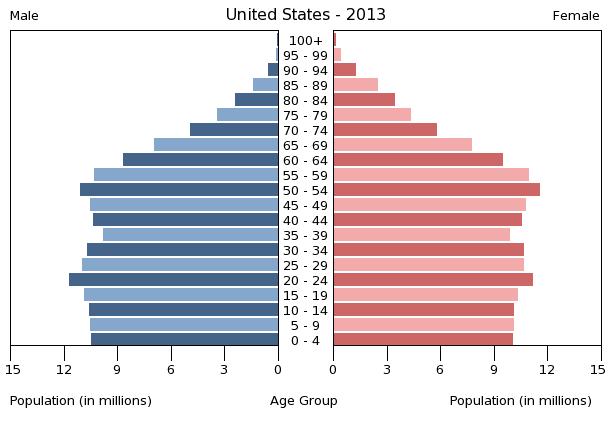 1
2
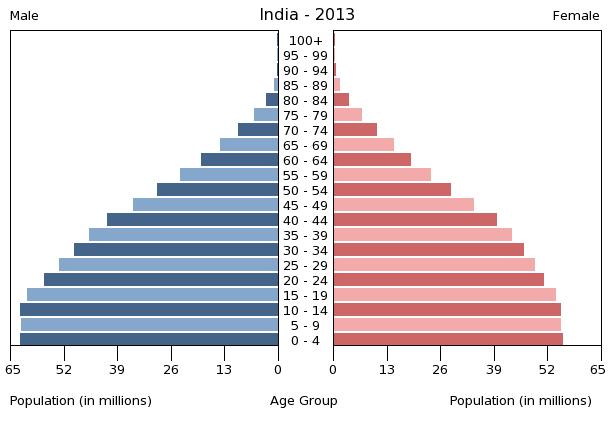 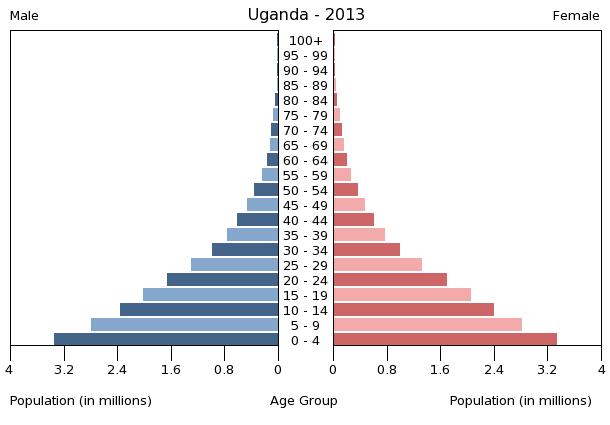 3
4
Вопрос  3.3
Установите соответствие между странами и возрастными пирамидами. 
Страны: ЦАР, Канада, Оман, Беларусь
(Возрастные пирамиды приведены за 2013 год)
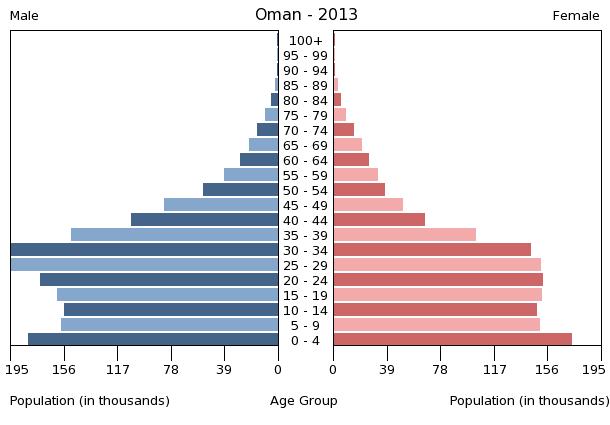 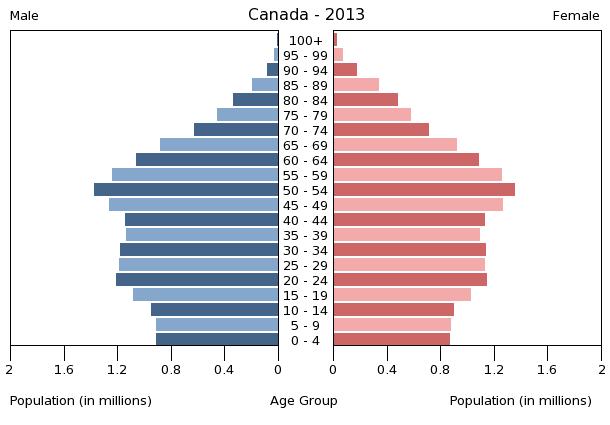 1
2
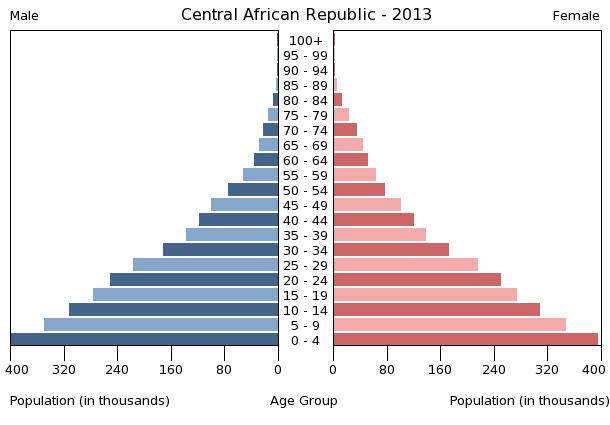 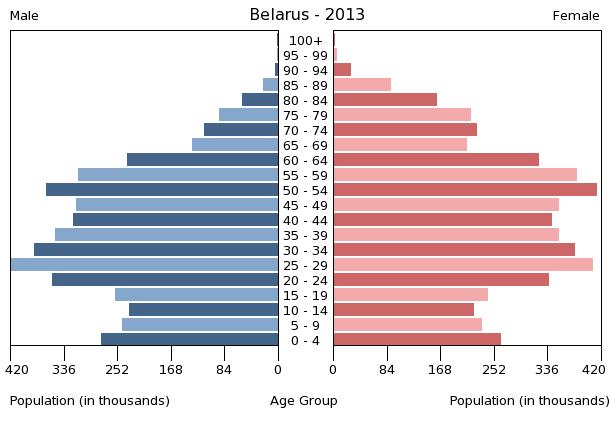 4
3
Вопрос 4.1
      Назовите тип вулканического извержения, представленный на слайде. Вулканы этого типа извержения являются самыми крупными на планете. Например, вулкан Мауна Лоа имеет высоту 4170 метров над уровнем моря. Его извержения являются исключительным зрелищем, лава занимает площадь до 5180 км, что сродни площади нескольких Везувиев.
А) гавайский; Б) стромболианский; В) плинианский; Г) пелейский
Вопрос 4.2
Этот тип вулкана получил своё название по имени римского учёного, погибшего при извержении Везувия в 79 году н. э., уничтожившего три крупных римских города Геркуланум, Стабии и Помпеи. Характерной особенностью этого типа извержений являются мощные, нередко внезапные взрывы, сопровождающиеся выбросами огромного количества пепла. Назовите описанный тип вулканического извержения, представленный на слайде:
А) гавайский; Б) стромболианский; В) плинианский; Г) пелейский.
Вопрос 5.1 
Установите соответствие: высшая точка – страна
А) Словакия; Б) Норвегия; В) Польша; Г) Германия; Д) Швейцария; Е) Австрия
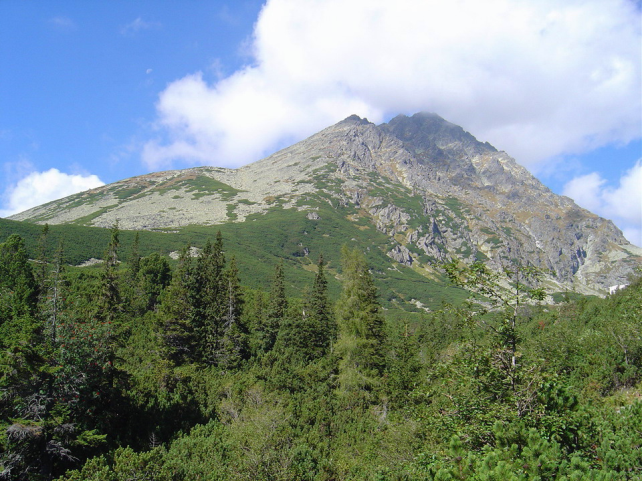 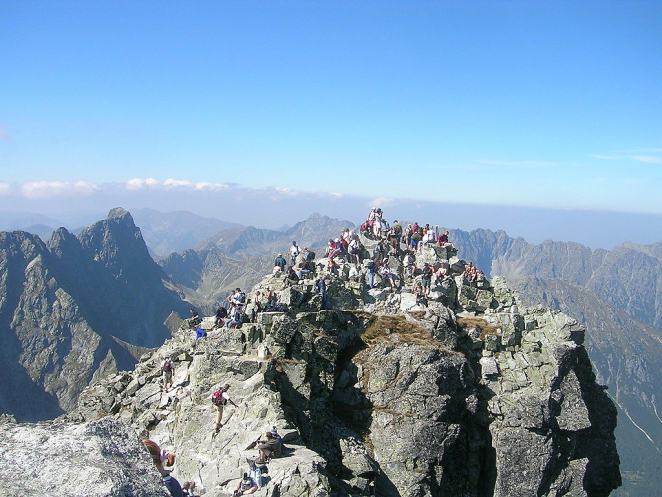 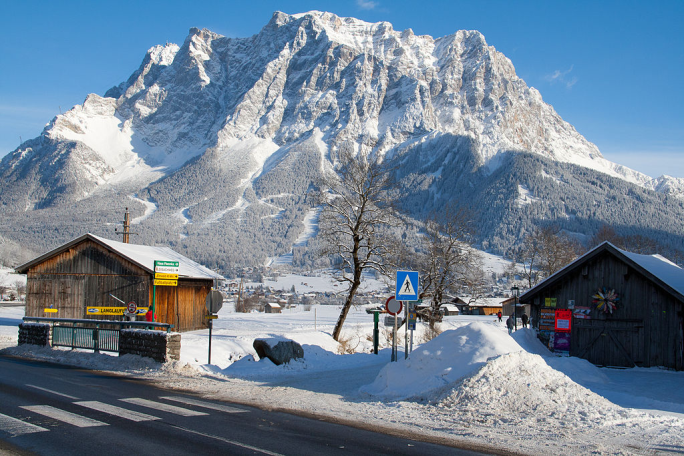 г. Рысы – 2499 м
г. Цугшпитце – 2962 м
г. Герлаховски-Штит – 2654 м
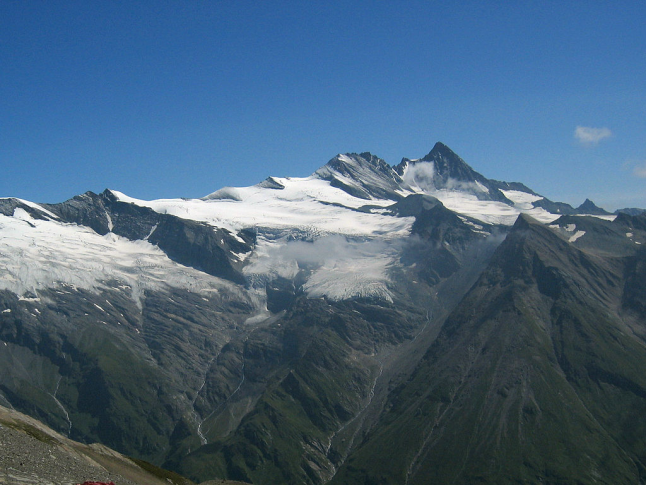 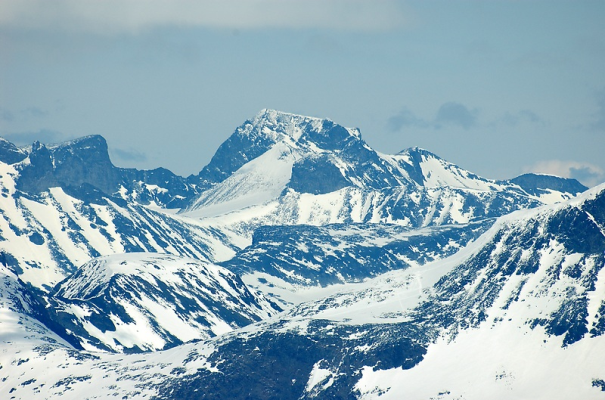 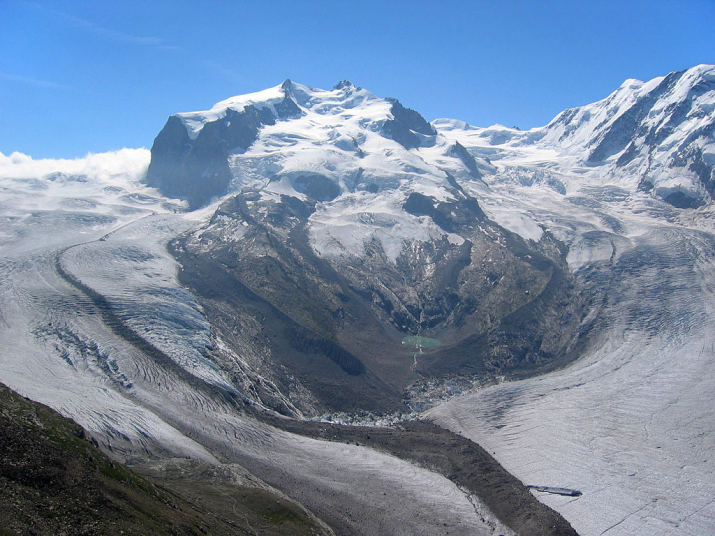 г. Гросглоккнер – 3798 м
г. Галлхёпигген – 2469 м
пик Дюфур – 4634 м
Вопрос 5.2 
Установите соответствие: высшая точка – страна
А) Россия; Б) Грузия; В) Армения; Г) Турция; Д) Азербайджан; Е) Украина
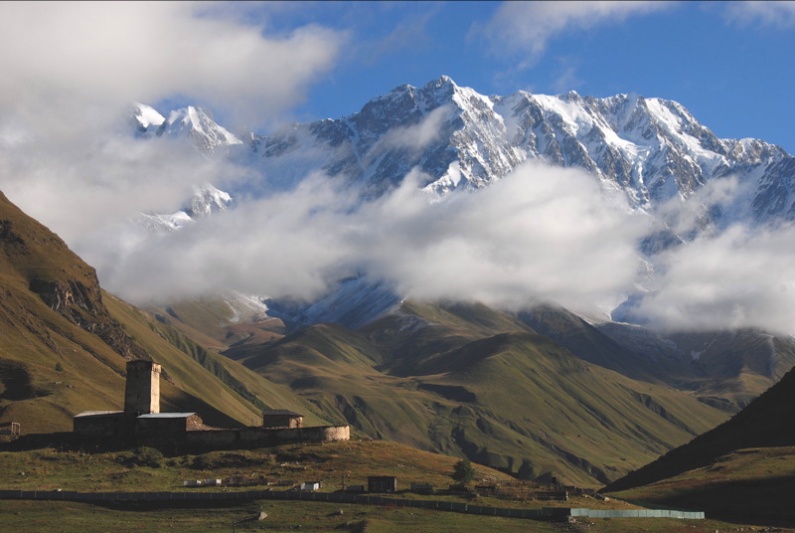 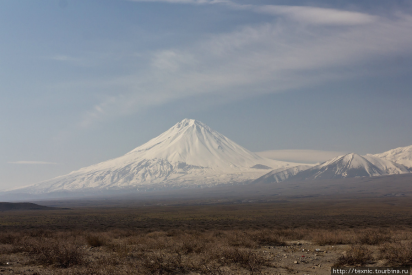 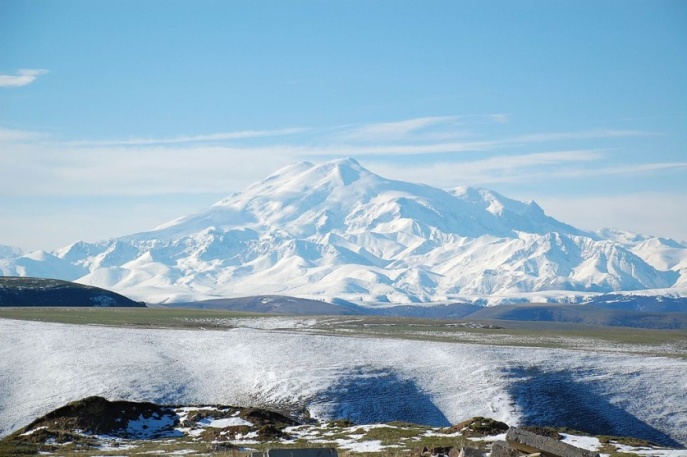 г. Шхара – 5068 м
г. Арарат – 5165 м
г. Эльбрус – 5642 м
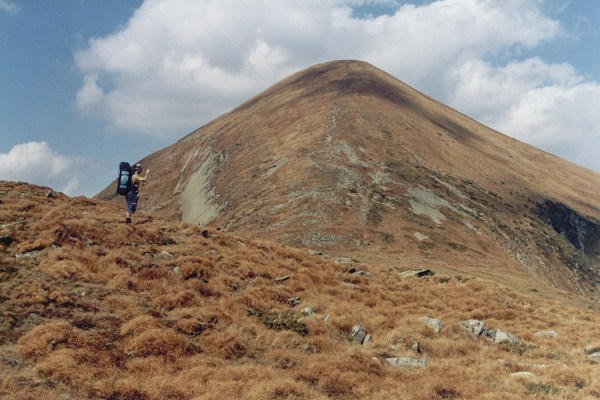 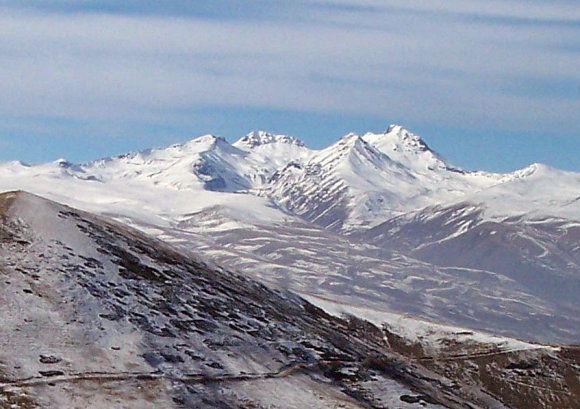 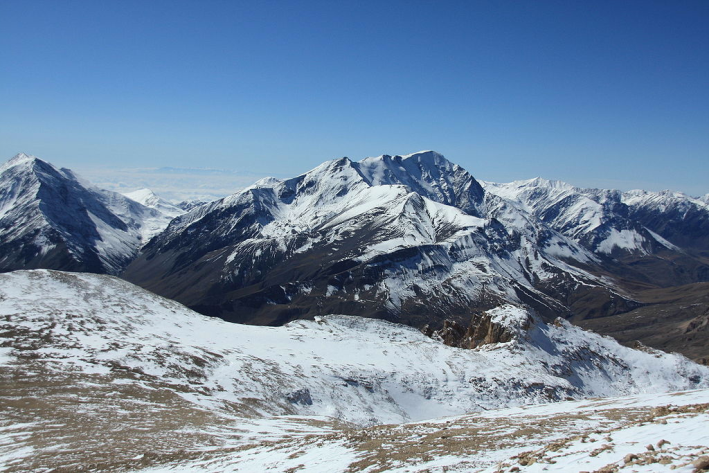 г. Говерла – 2061 м
г. Арагац – 4090 м
г. Базардюзю – 4466 м
Вопрос 5.3 
Установите соответствие: высшая точка – страна
А) Таджикистан; Б) Казахстан; В) Кыргызстан; Г) Иран; Д) Пакистан; Е) Афганистан
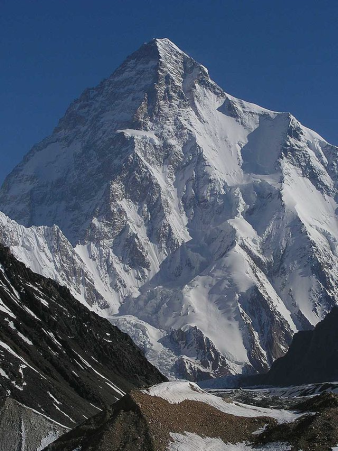 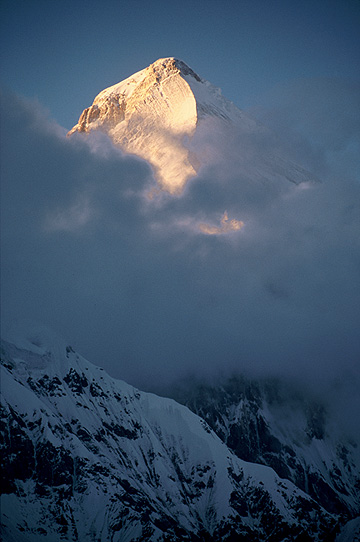 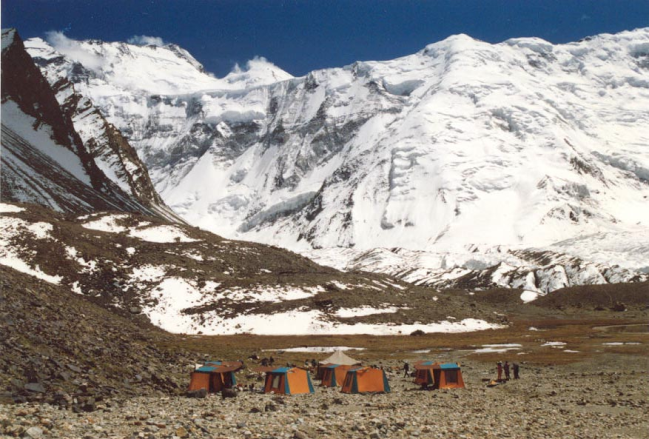 г. Хан-Тенгри – 6995 м
пик Исмоила Сомони – 7495 м
г. Чогори – 8611 м
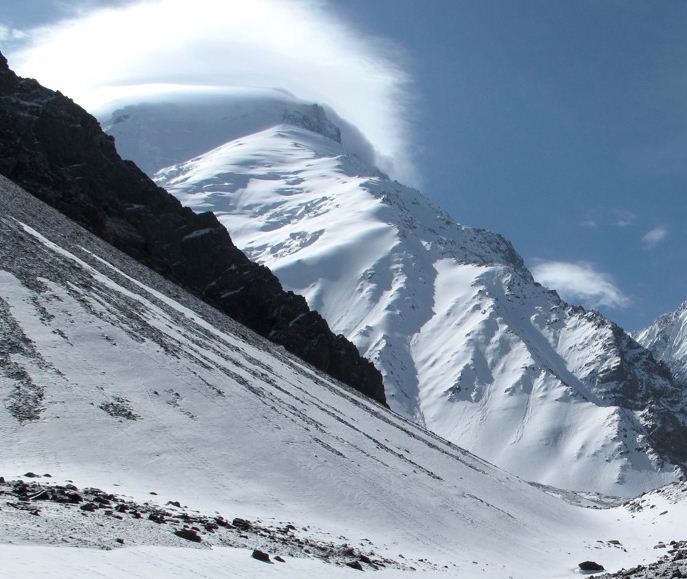 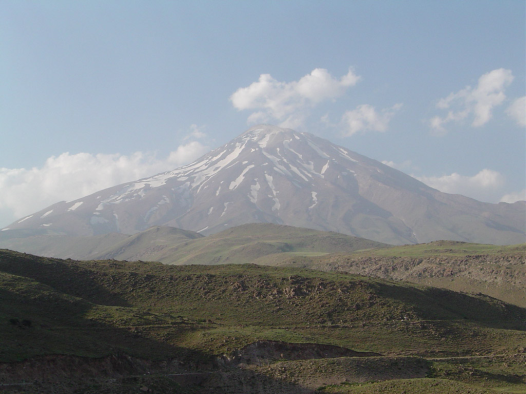 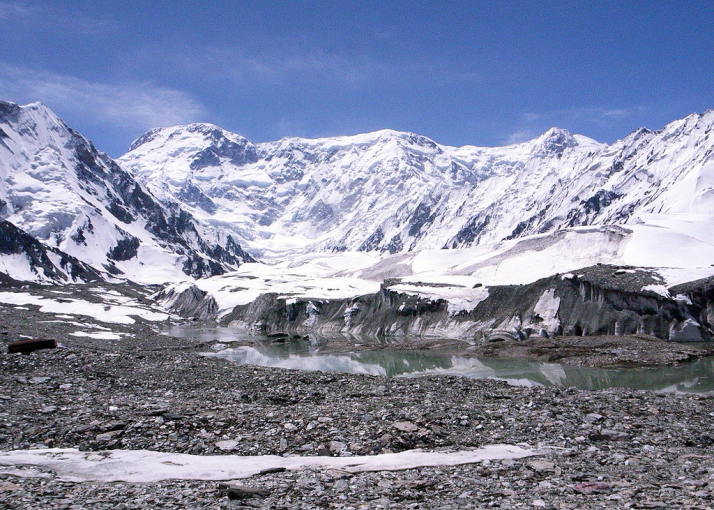 г. Ношак – 7492 м
г. Демавенд – 5604 м
пик Победы – 7439 м
Вопрос 6.1 
Что вы видите на данном слайде:
А) вади; Б) маквис; В) трог; Г) карьер?
Вопрос  6.2.
Карровые поля образуются в результате:
А) гляциальных процессов; Б) развития карста; В) суффозии; Г) эоловых процессов.
Вопрос 6.3
На слайде представлена одна из классификаций вулканов. Какой признак положен в основу данной классификации: А) тип вулканического извержения; Б) строение вулканического конуса; В) местоположение вулканического извержения; Г) мощность вулканического извержения?
Вопрос 7.1
Установите соответствие: герб – страна
А) Армения; Б) Ирландия; В) Япония; Г) Австралия; Д) Афганистан; Е) Босния и Герцеговина
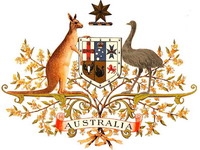 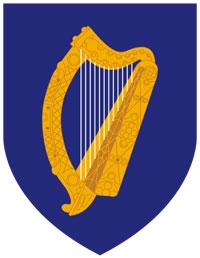 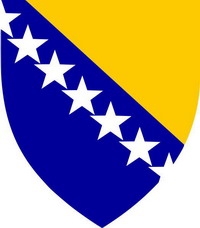 1
2
3
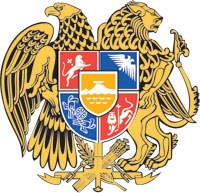 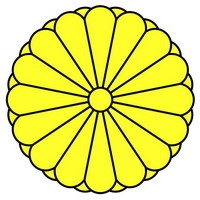 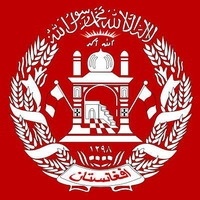 6
4
5
Вопрос 7.2
Установите соответствие: герб – страна
А) Гондурас; Б) Бразилия; В) Россия; Г) Нигерия; Д) КНДР; Е) Новая Зеландия
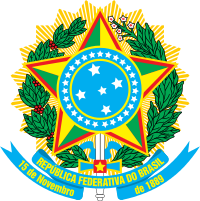 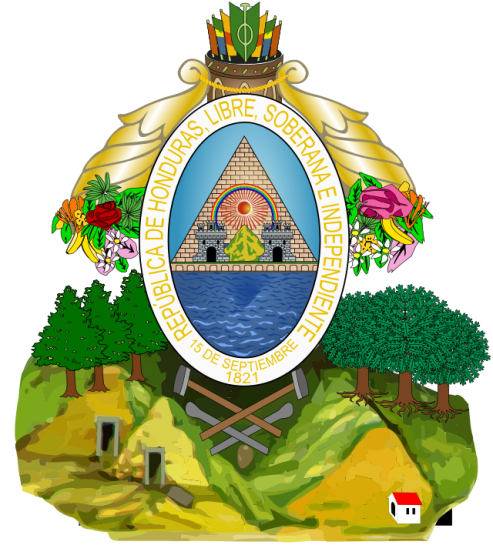 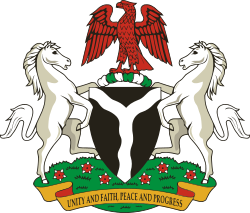 1
2
3
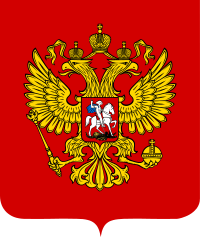 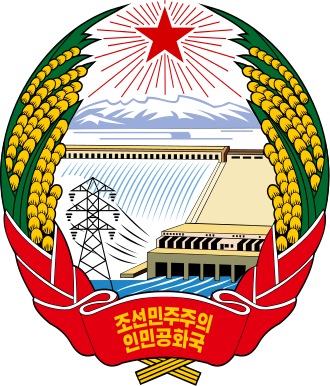 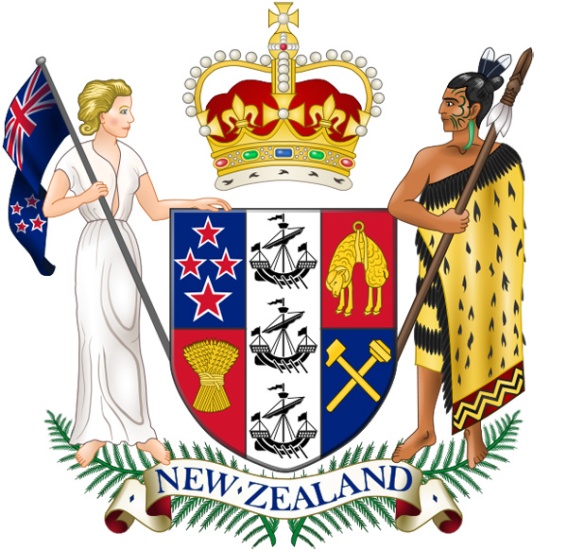 4
5
6
Вопрос 7.3
Установите соответствие: герб – страна: 
А) Кот-д’Ивуар; Б) Китай; В) Иран; Г) Австрия; Д) Италия; Е) Таиланд.
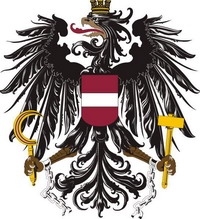 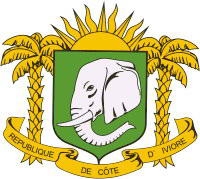 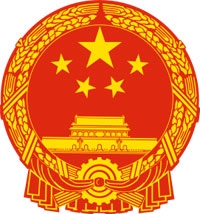 1
2
3
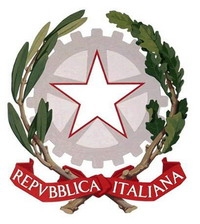 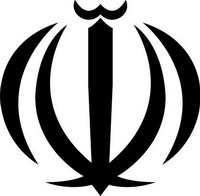 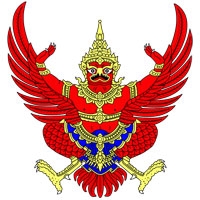 4
5
6
Вопрос 8.1.  Установите соответствие между высочайшими зданиями планеты, которые показаны на слайде, и городами, в которых они расположены. 
Города: А - Куала-Лумпур; Б - Шанхай; В - Дубай; Г - Тайбэй
Бурдж-Халифа – 828м
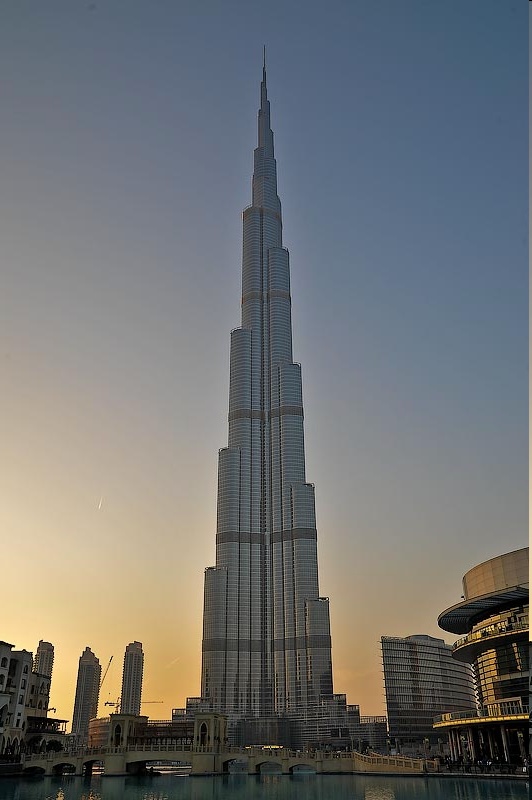 Тайбэй 101 – 509м
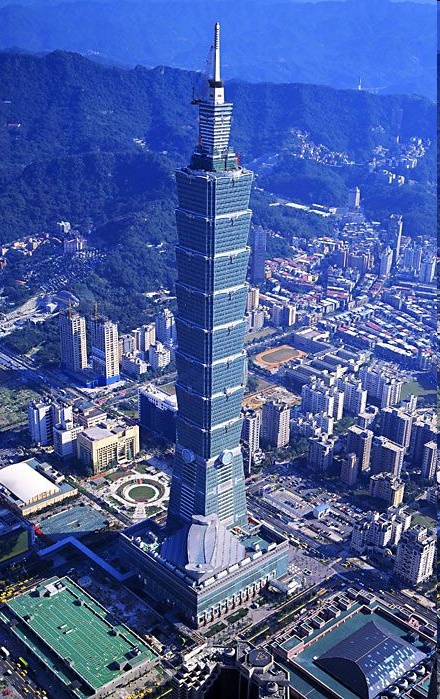 Всемирный 
финансовый центр – 492м
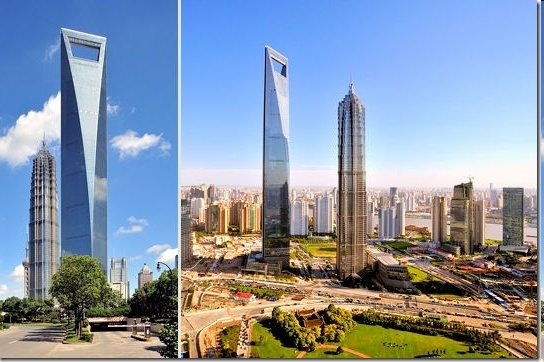 Петронас – 452м
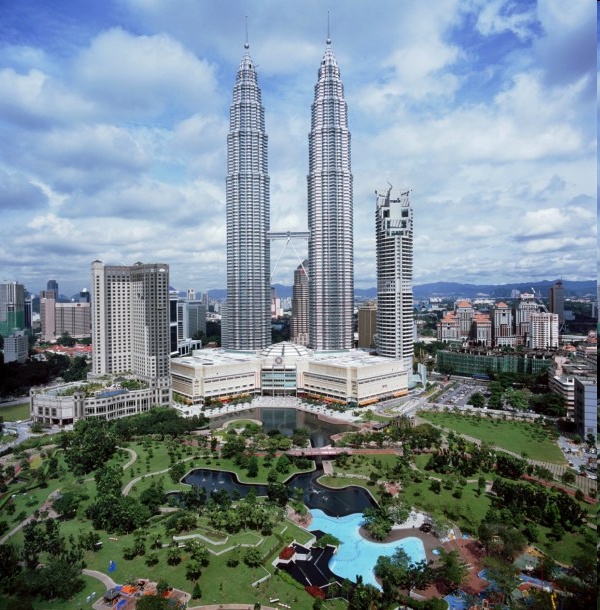 Вопрос 8.2. (2 балла).  Установите соответствие между достопримечательностями, которые показаны на слайде, и городами, в которых они расположены. 
Города: А) Сан-Франциско; Б) Лондон; В) Рио-де-Жанейро; Г) Нью-Дели
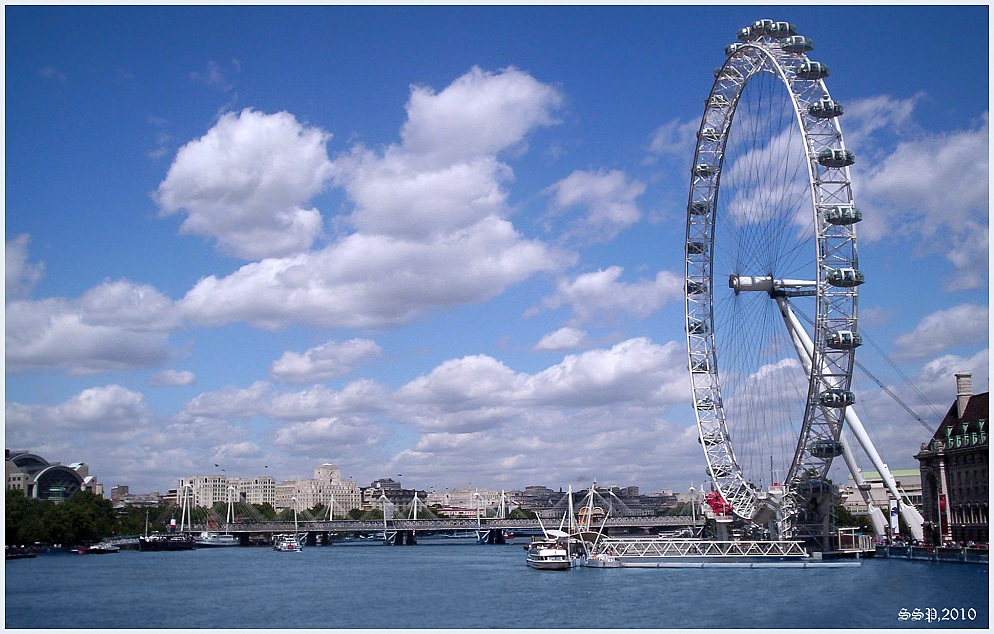 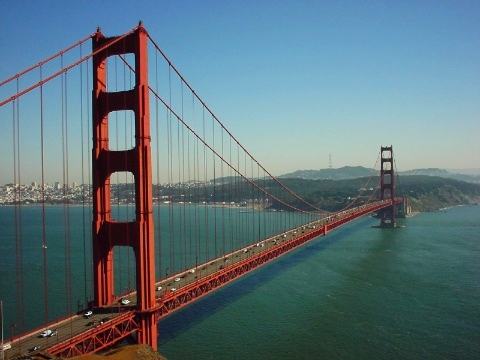 Мост Золотые Ворота
Колесо Миллениума
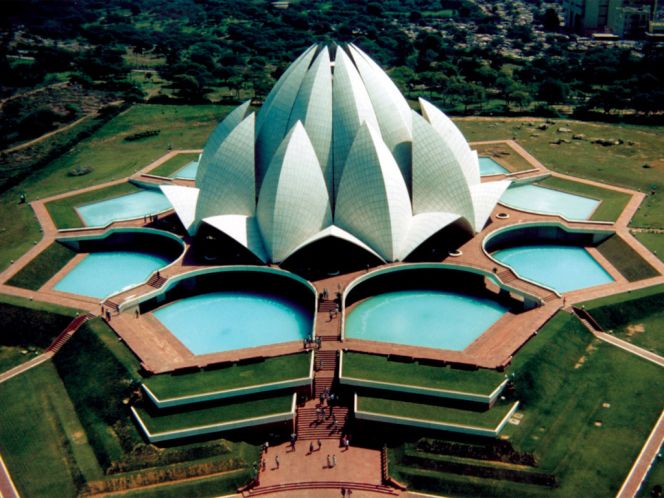 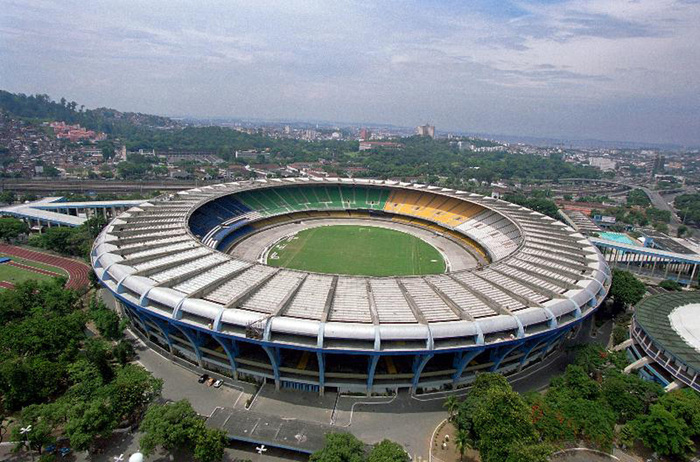 Храм Лотоса
Стадион Маракана
[Speaker Notes: на]
Вопрос 8.3 (2 балла).  Установите соответствие между достопримечательностями, которые показаны на слайде, и городами, в которых они расположены. 
Города: А) Сидней; Б) Баку; В) Берлин; Г) Нью-Йорк
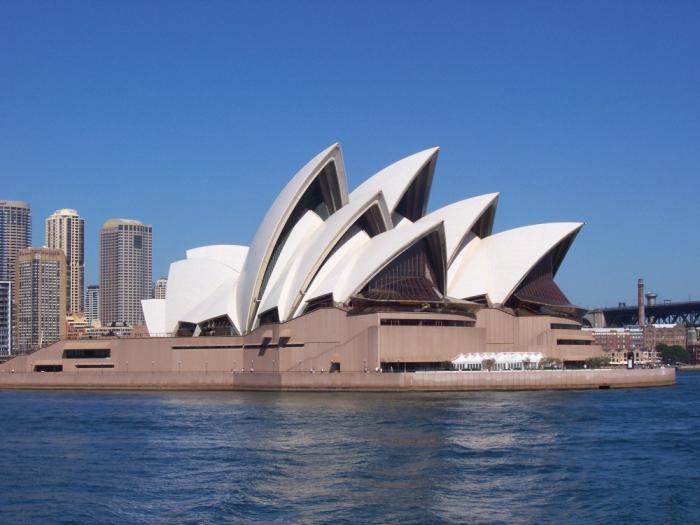 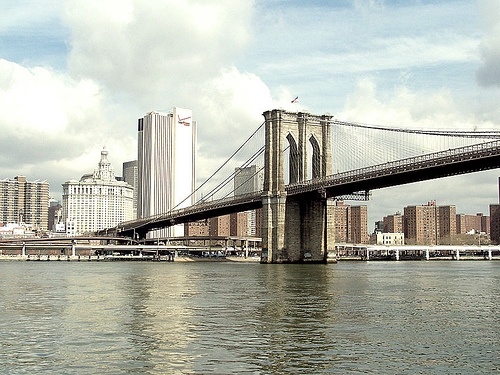 Оперный театр
Бруклинский мост
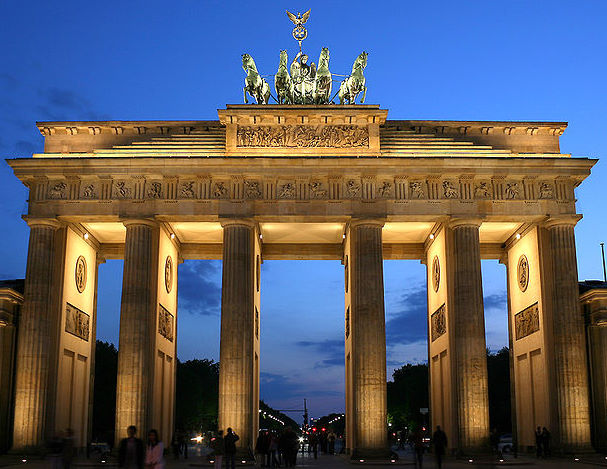 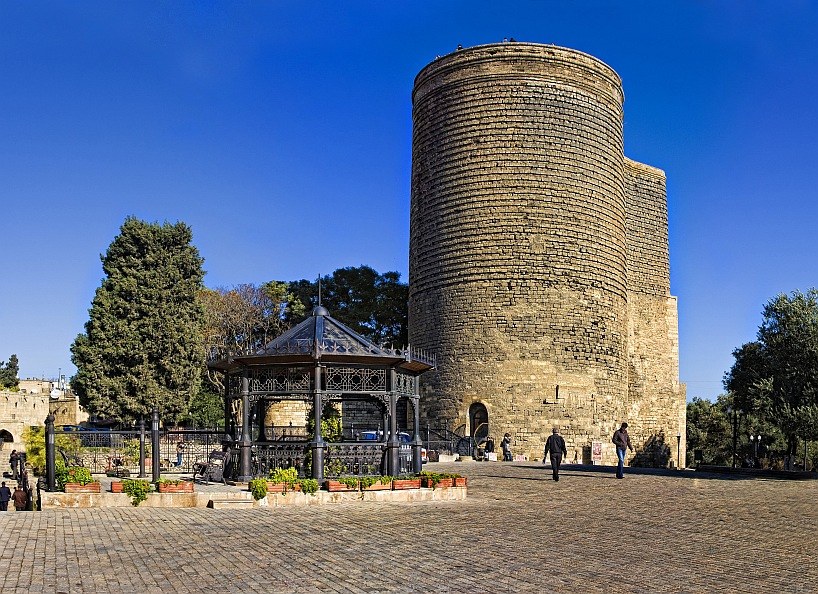 Бранденбургские ворота
Девичья башня
Вопрос 9.1. 
Животный мир Южной Америки. Установите соответствие: 
А) муравьед; Б) лама; В) мазама; Г) тапир; Д) шиншилла; Е) пимпла.
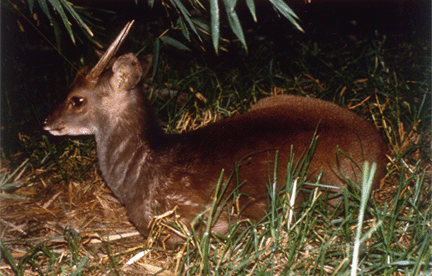 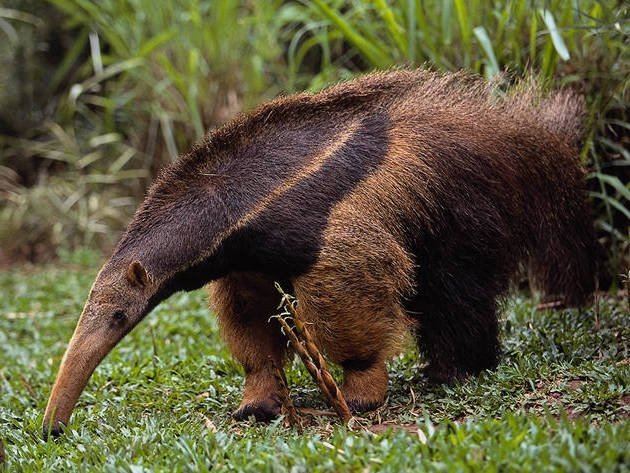 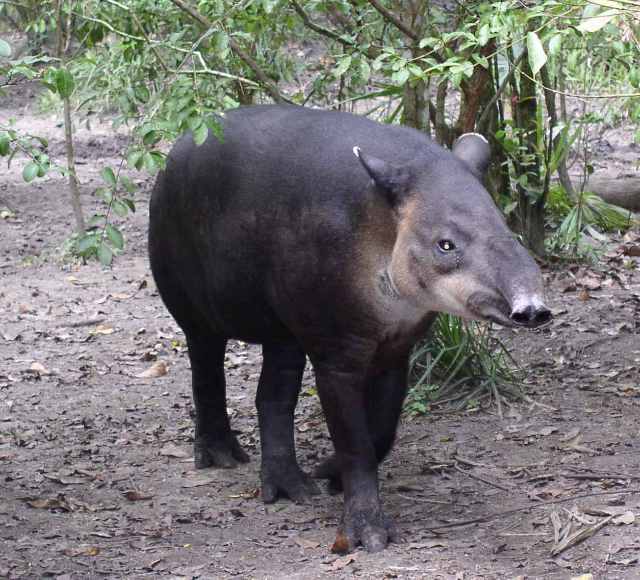 1
2
3
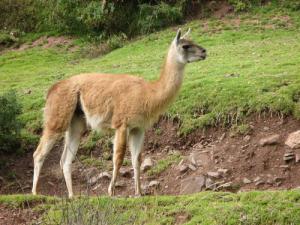 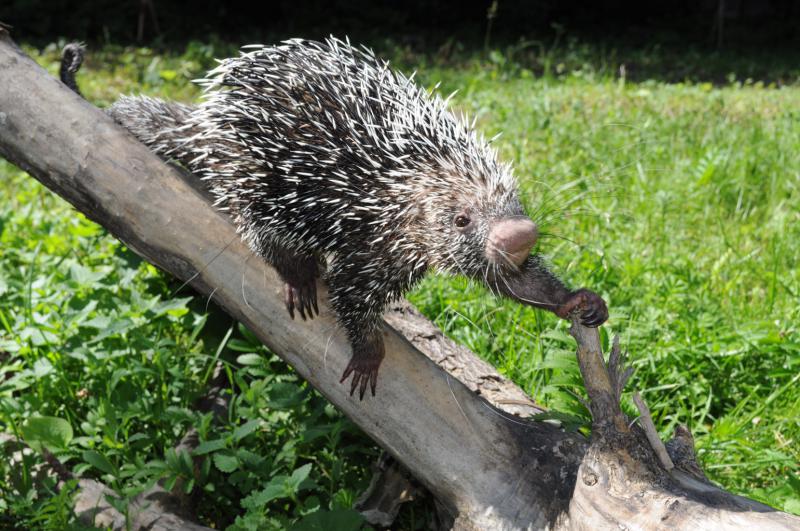 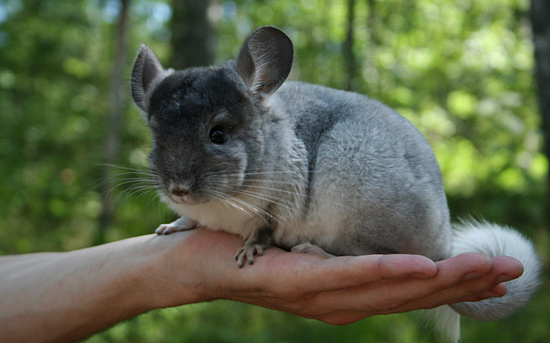 4
5
6
Вопрос 9.2
Животный мир Африки. Установите соответствие: 
А) магот; Б) окапи; В) орикс; Г) марабу; Д) фенек; Е) скарабей
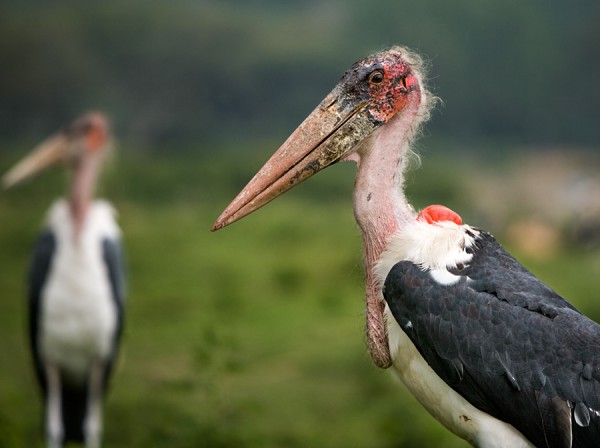 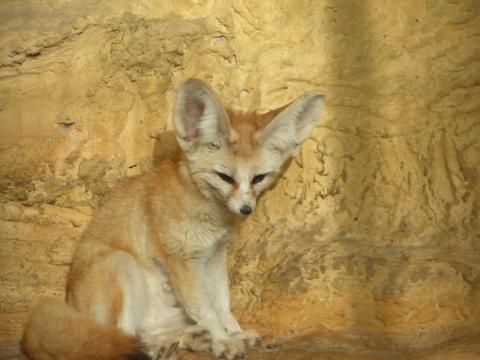 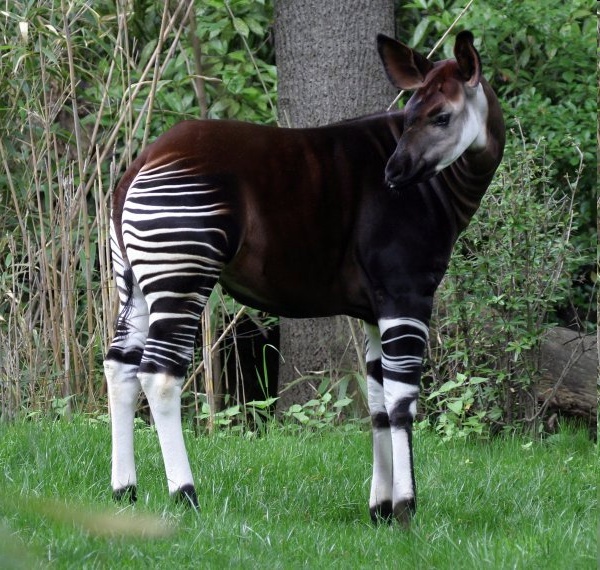 1
2
3
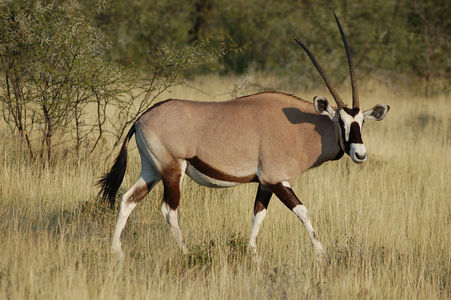 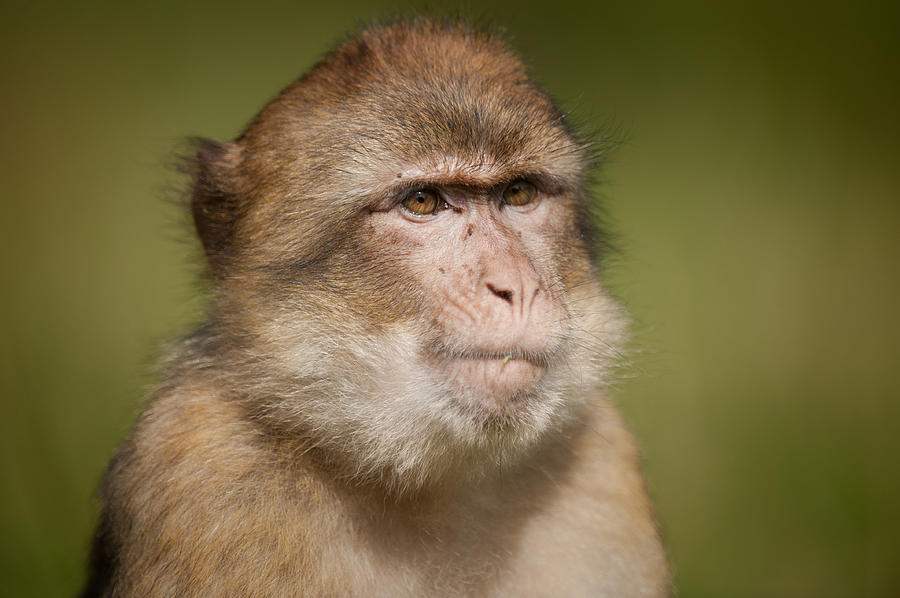 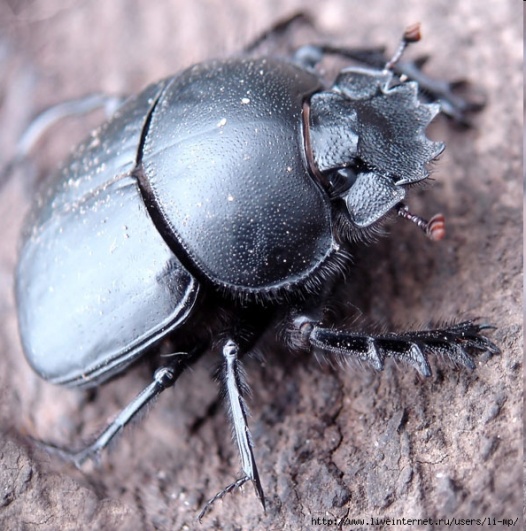 4
5
6
Вопрос 9.3
Животный мир Австралии. Установите соответствие: 
А) коала; Б) казуар; В) кволл; Г) тайпан; Д) вомбат; Е) ехидна
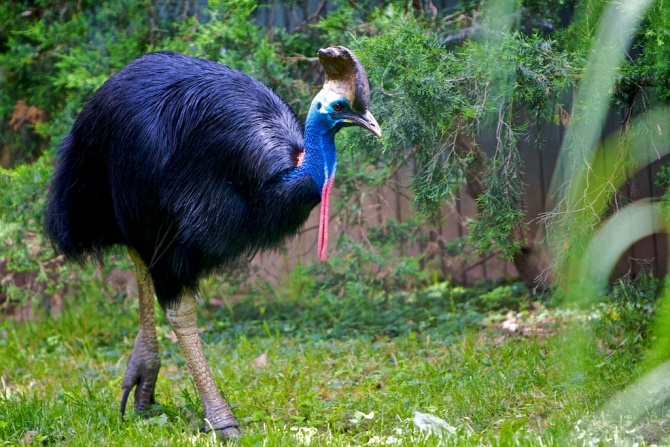 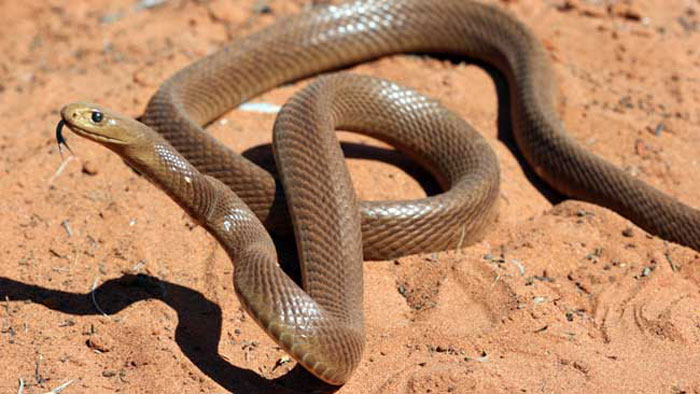 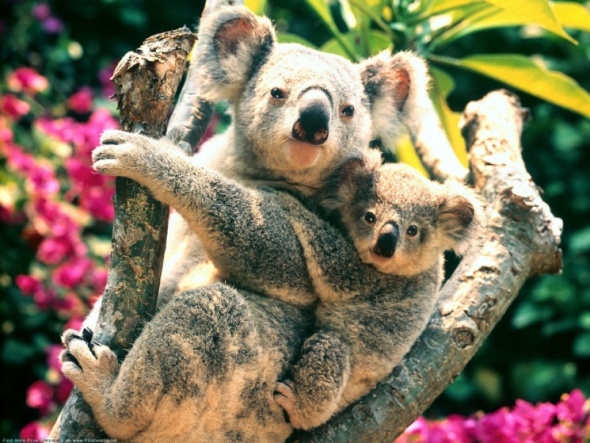 1
2
3
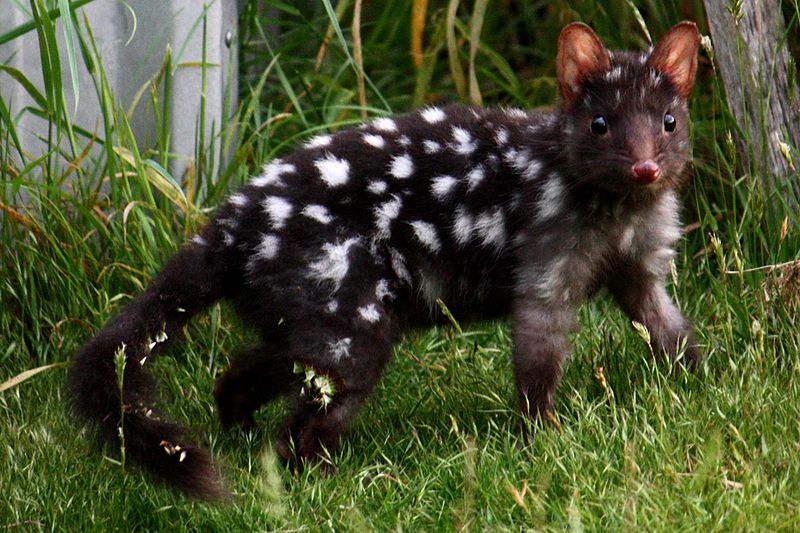 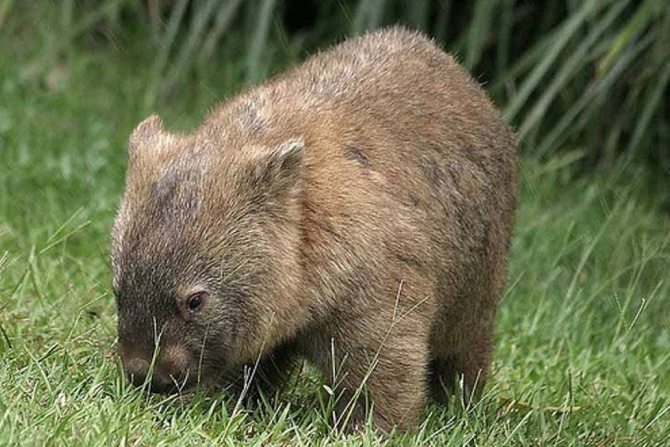 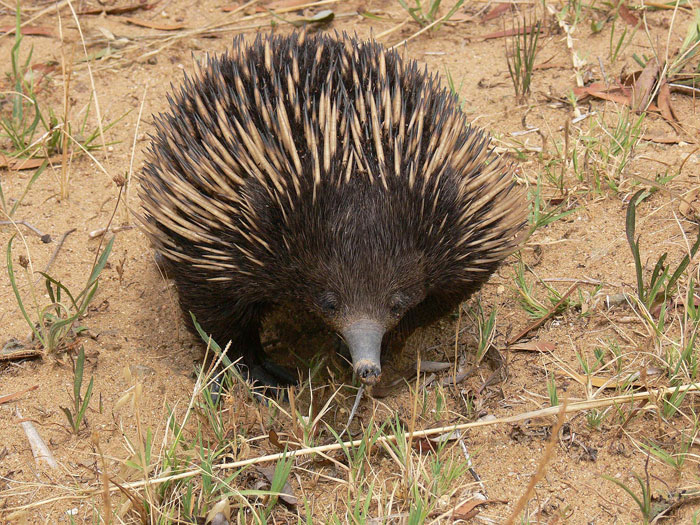 4
5
6
Вопрос  10.1
Установите соответствие между климатическими диаграммами, городами и типами климата. 
Города: Сингапур, Медина, Лондон
Типы климата: умеренный морской, тропический пустынный, экваториальный
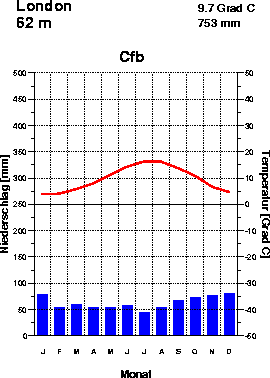 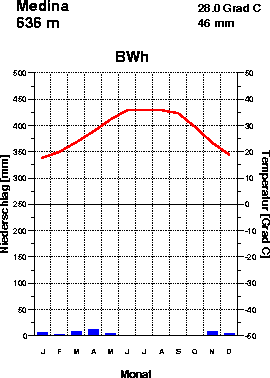 1
2
3
Вопрос  10.2
Установите соответствие между климатическими диаграммами, типами климата и городами 
Города: Токио, Верхоянск, Киев
Типы климата: умеренно-континентальный, субтропический муссонный, субарктический
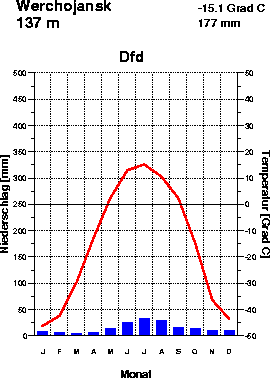 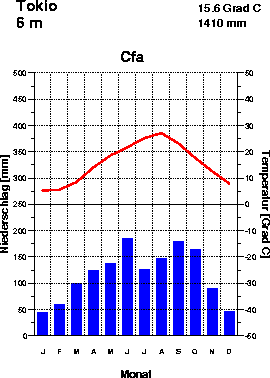 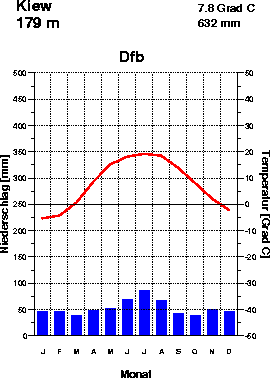 1
2
3
Вопрос  10.3
Установите соответствие между климатическими диаграммами, городами и типами климата. 
Города: Кейптаун, Брисбен, Каракас.
Типы климата: средиземноморский, тропический влажный, субэкваториальный.
1
2
3
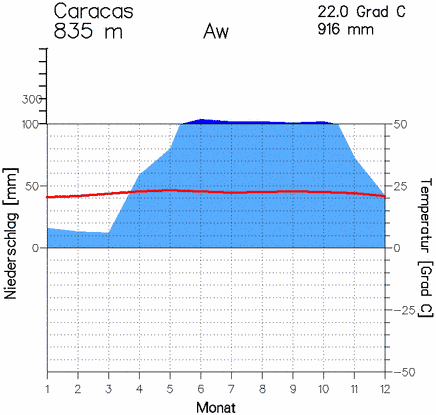 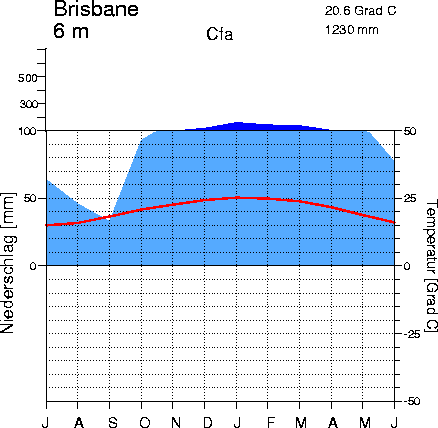 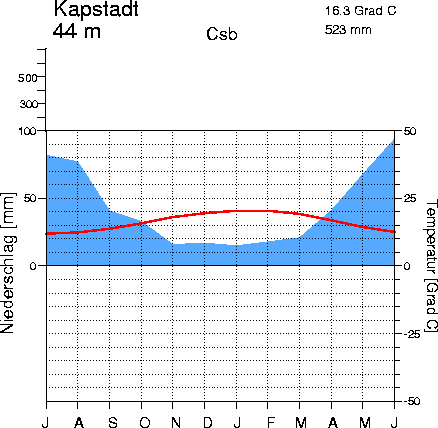 Вопрос  11.1 
Назовите государство, чьи колониальные владения начала XX века показаны на карте.
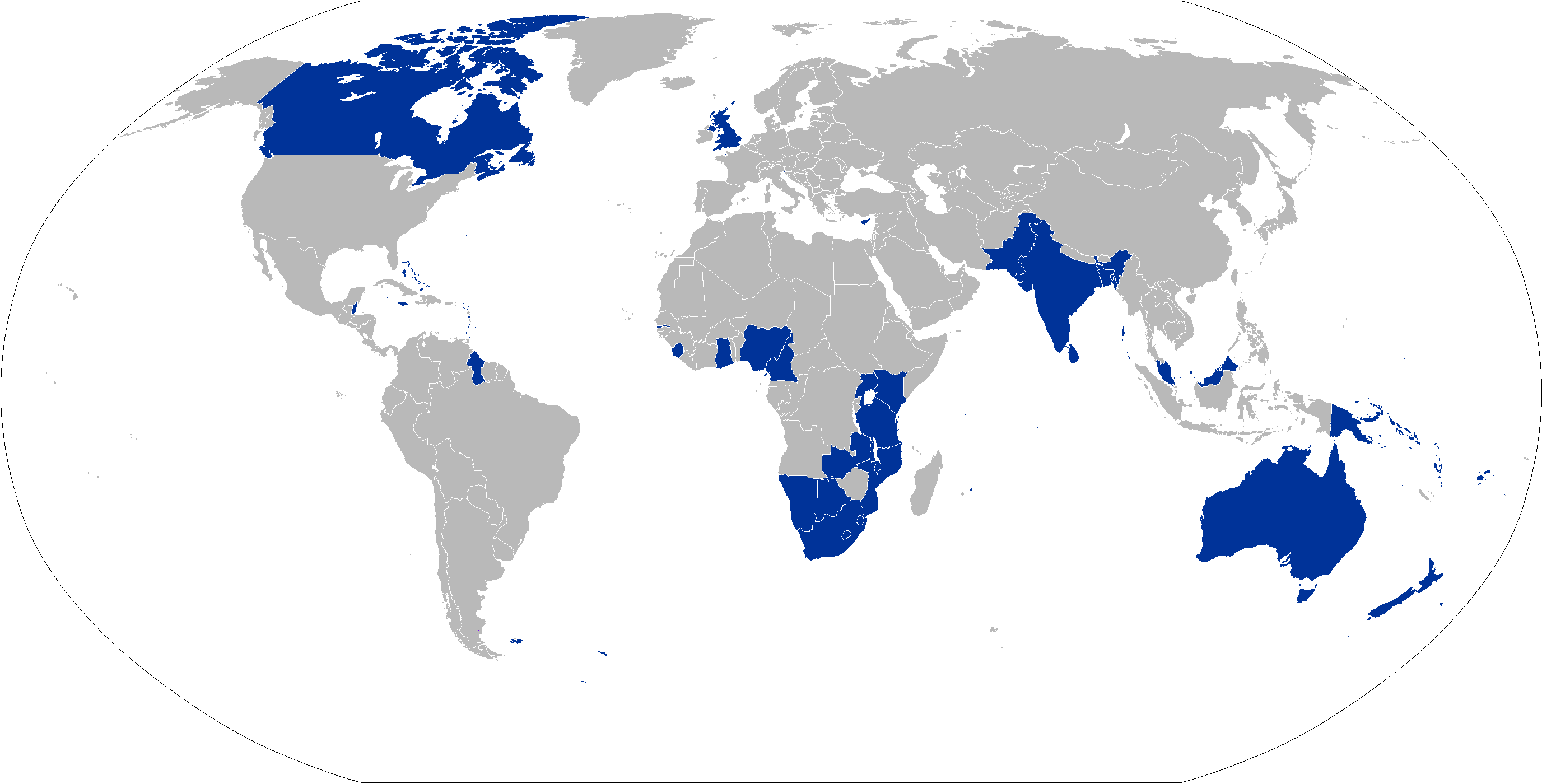 Вопрос  11.2 
Назовите государство, чьи колониальные владения показаны на карте.
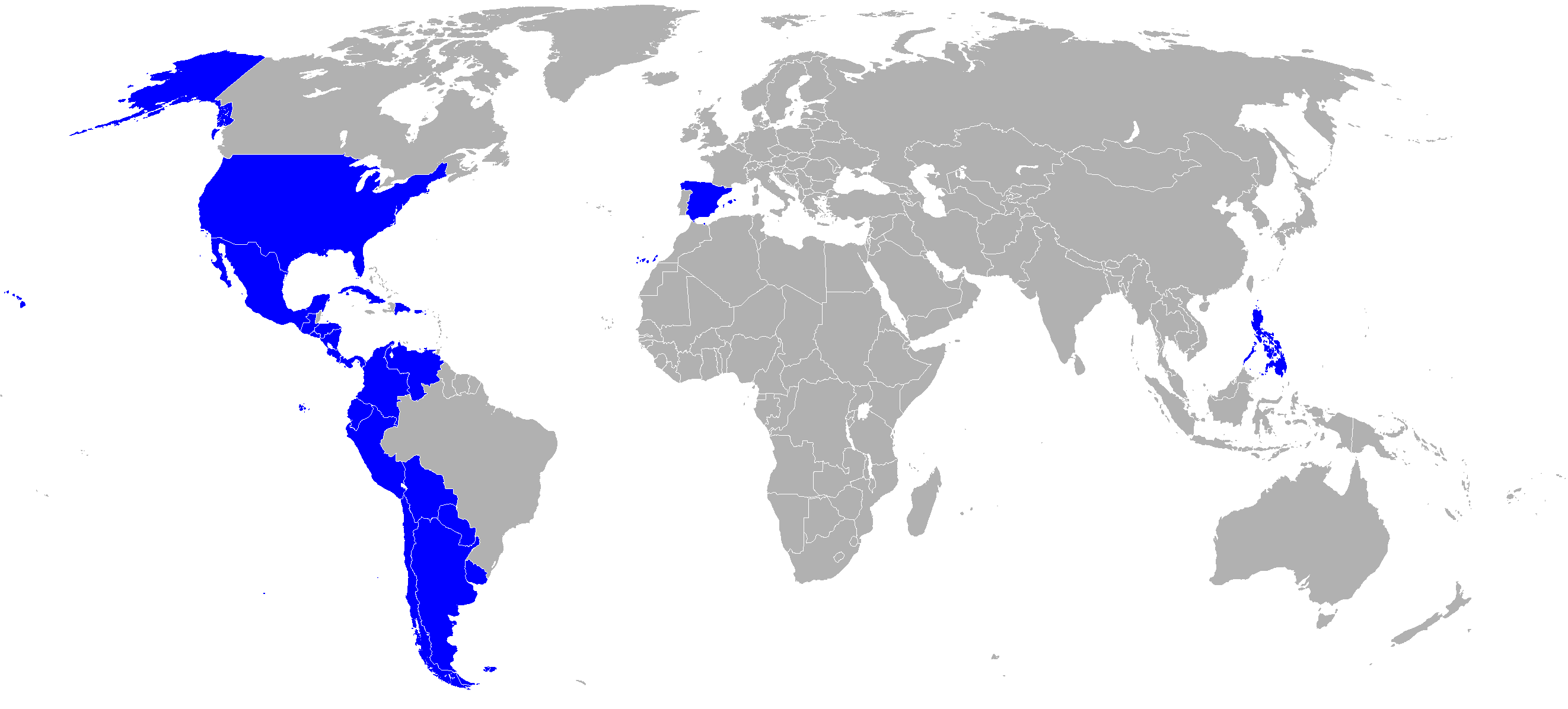 Вопрос  11.3 
Назовите государство, чьи колониальные владения начала XX века показаны на карте.
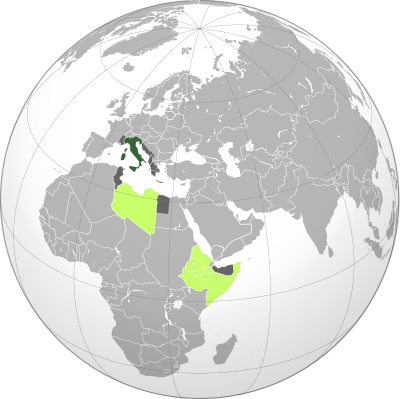 Вопрос  11.4 
Назовите государство, чьи колониальные владения начала XIX века показаны на карте.
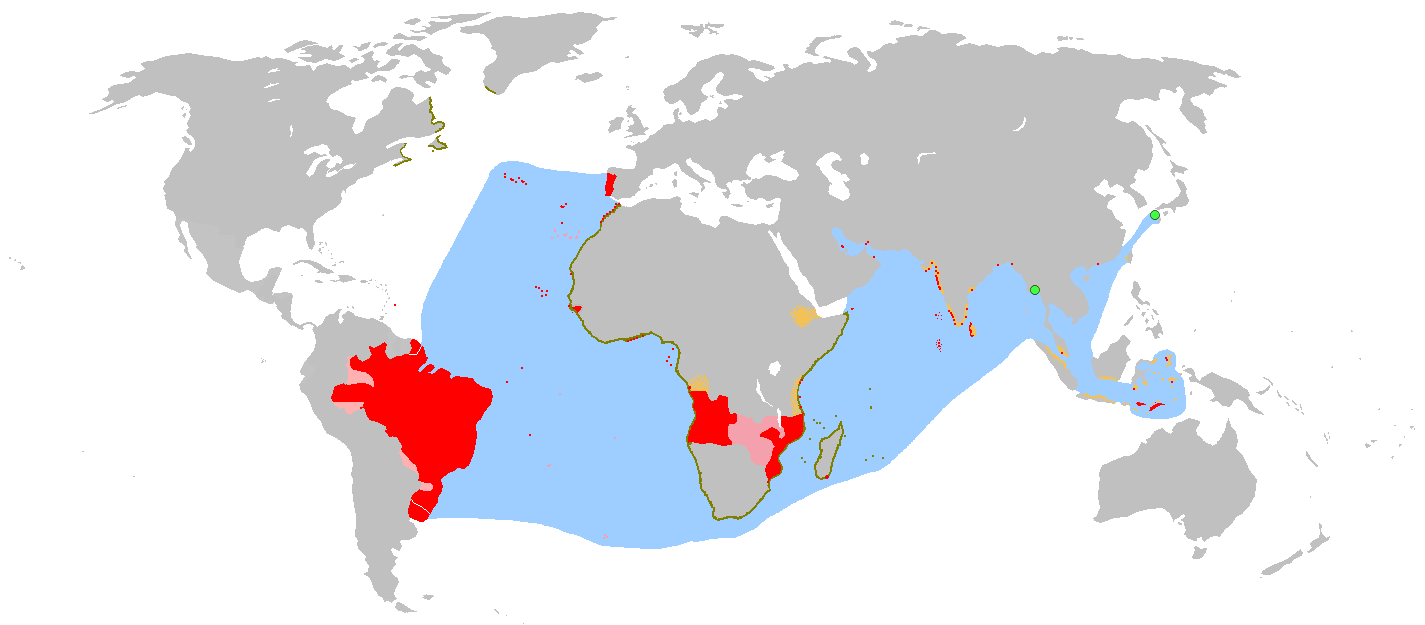 Вопрос  11.5 
Назовите государство, чьи колониальные владения начала XX века показаны на карте.
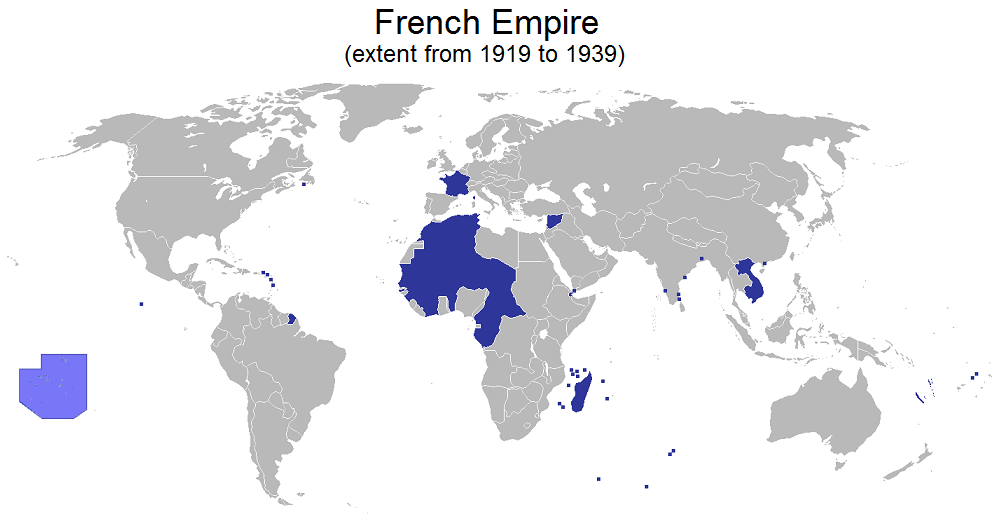 Вопрос 12.1
Определите страны Европы по контурам:
А) Болгария; Б) Италия; В) Бельгия; Г) Греция
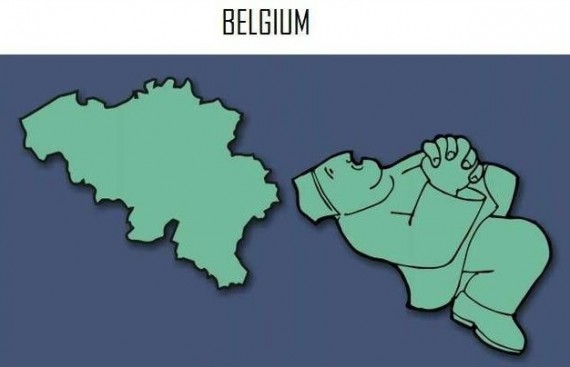 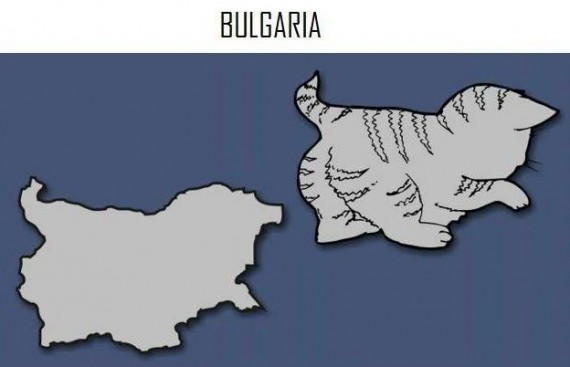 1
2
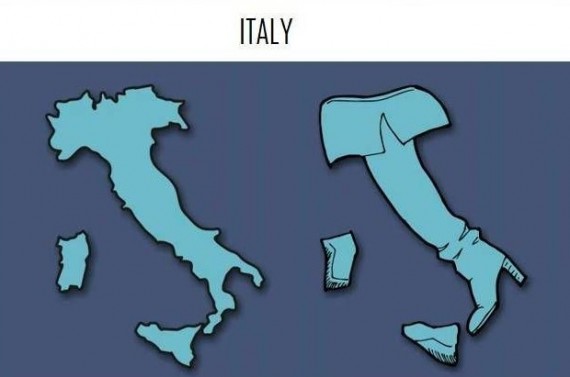 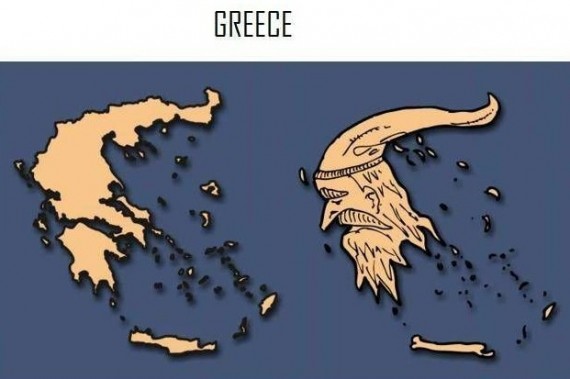 3
4
Вопрос 12.2
Определите страны Европы по контурам:
А) Польша; Б) Норвегия; В) Нидерланды; Г) Великобритания
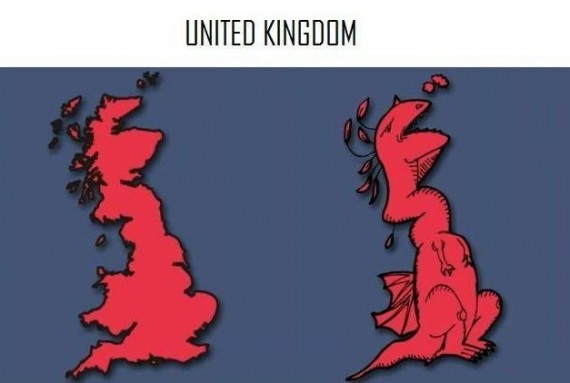 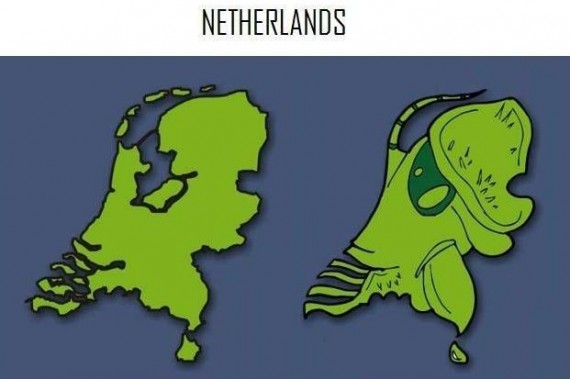 1
2
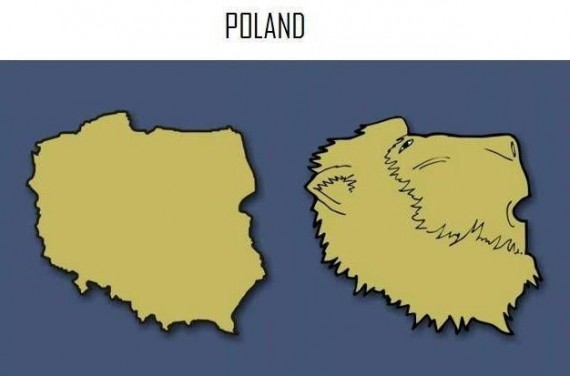 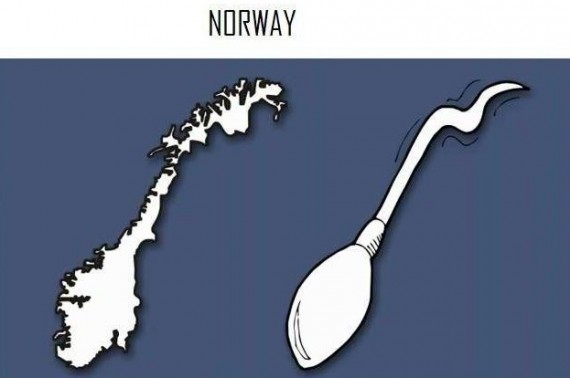 3
4
Вопрос 12.3
Определите страны Европы по контурам:
А) Румыния; Б) Испания; В) Франция; Г) Кипр
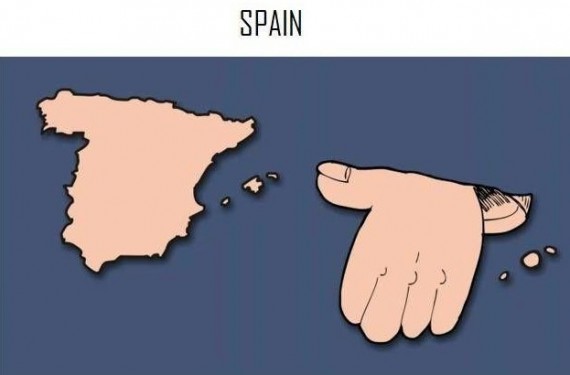 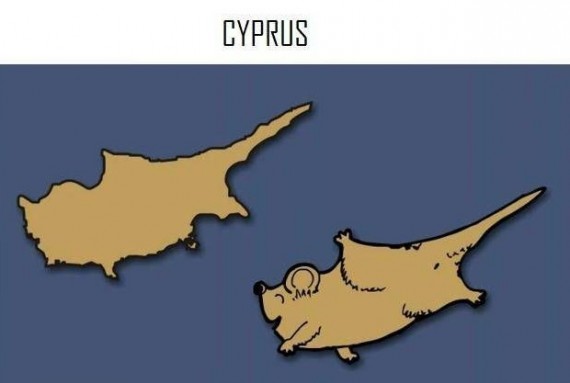 1
2
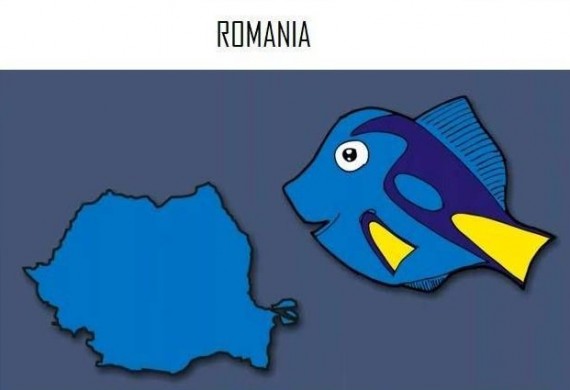 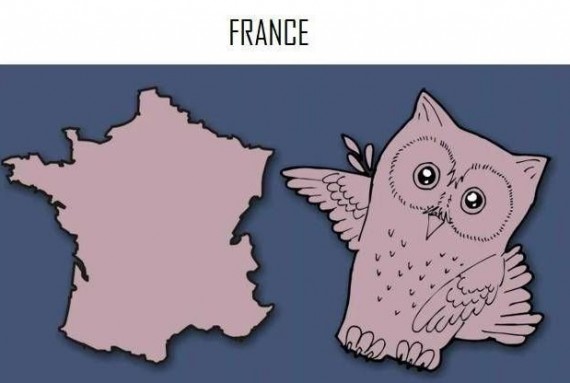 3
4
Вопрос 12.4
Определите страны Европы по контурам:
А) Россия; Б) Португалия; В) Венгрия; Г) Босния и Герцеговина
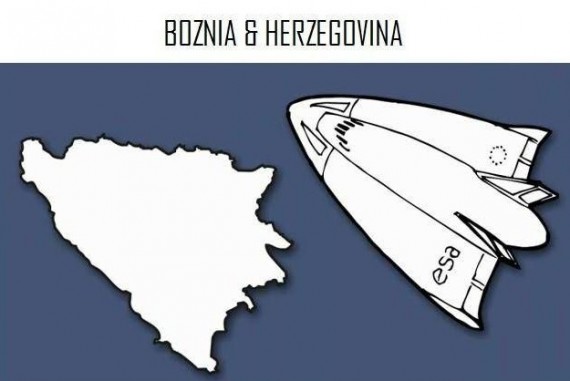 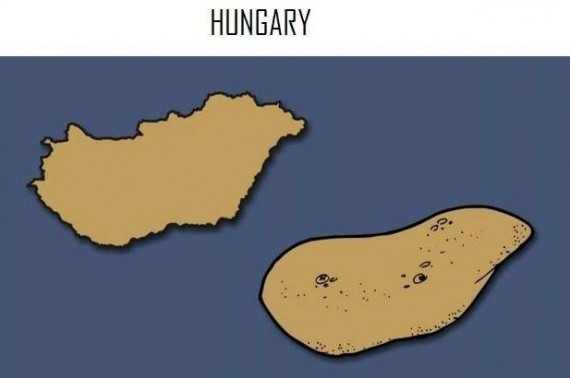 1
2
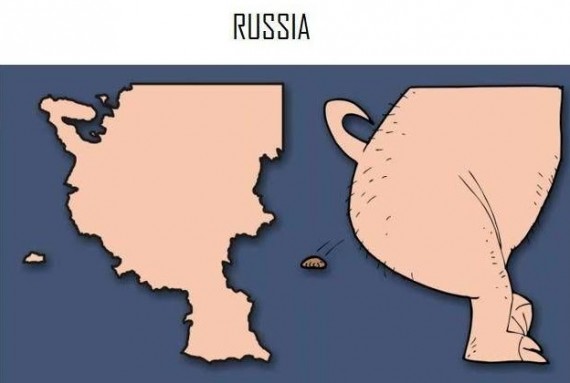 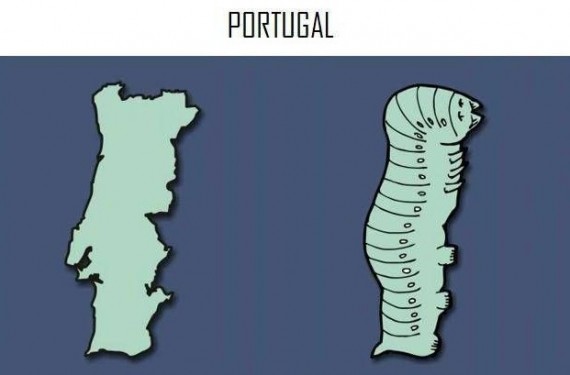 3
4
Вопрос 13.1 
Установите соответствие: автомобильная марка – страна
А) Испания; Б) Румыния; В) Чехия; Г) Италия
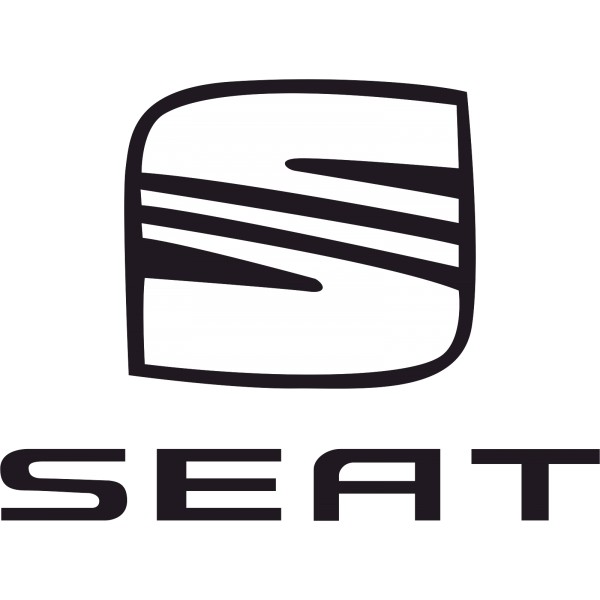 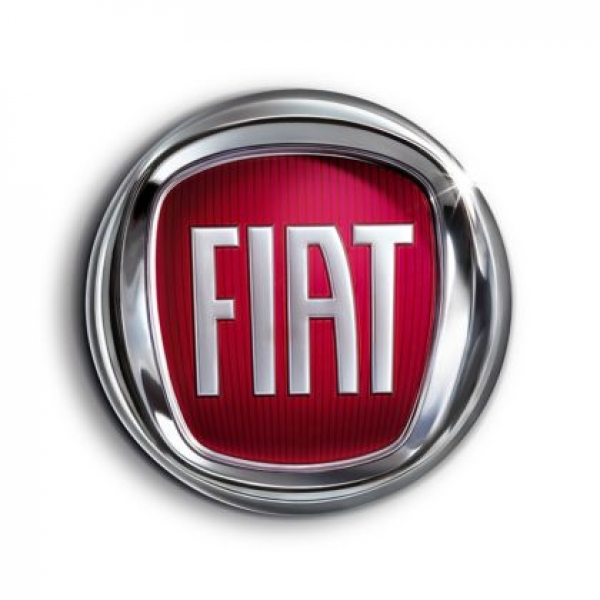 2
1
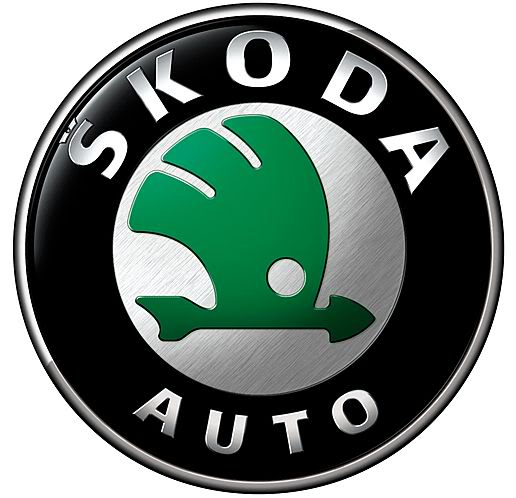 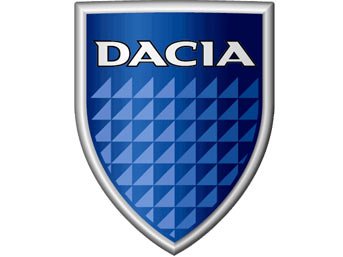 3
4
Вопрос 13.2 
Установите соответствие: автомобильная марка – страна
А) Китай; Б) Япония; В) Германия; Г) Франция
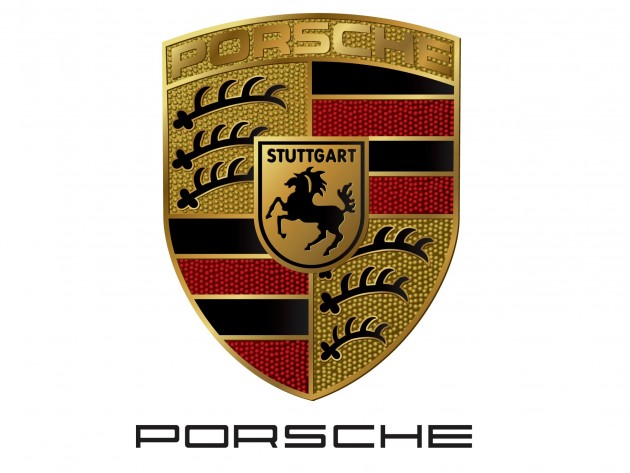 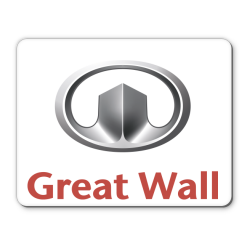 2
1
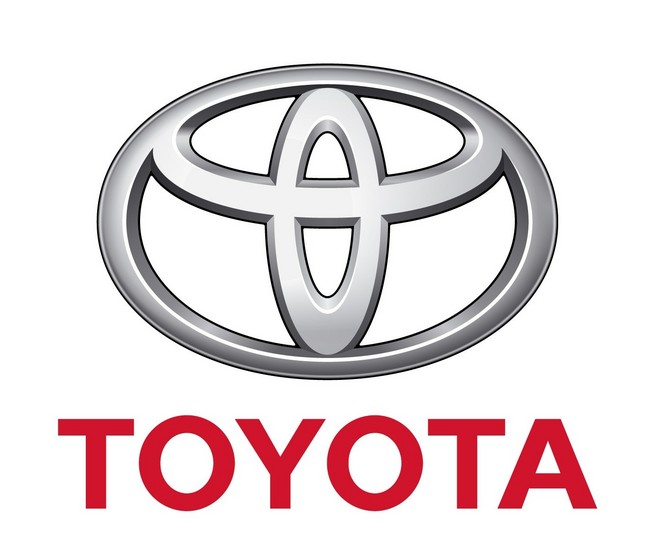 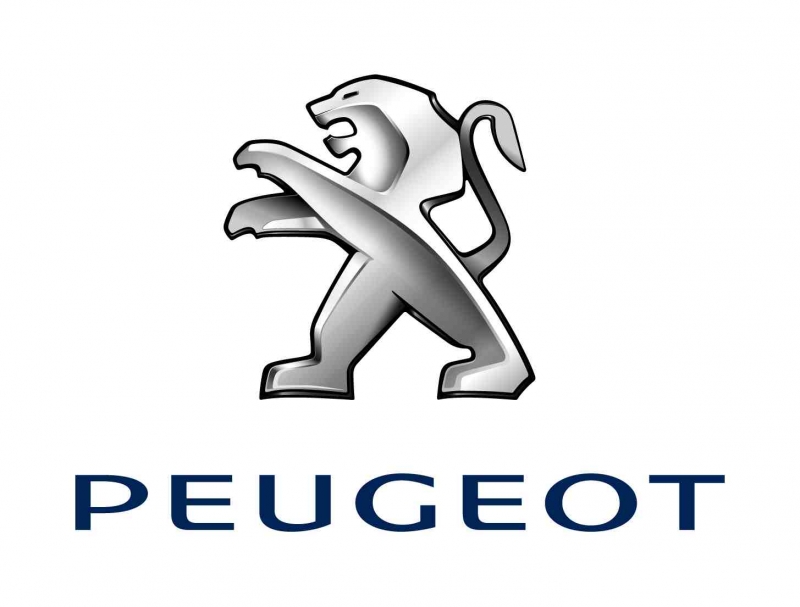 3
4
Вопрос 13.3
Установите соответствие: автомобильная марка – страна
А) Швеция; Б) Республика Корея; В) Франция; Г) США
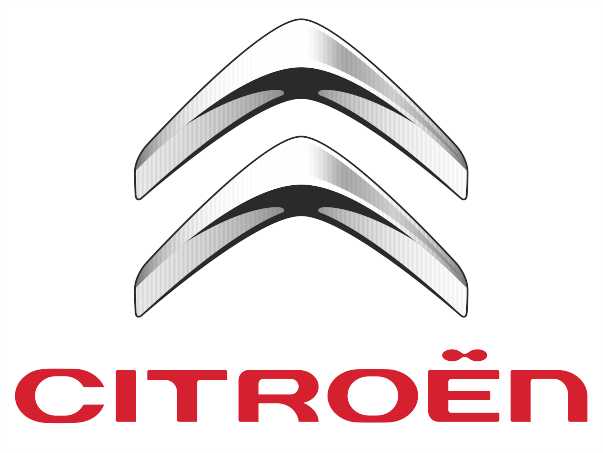 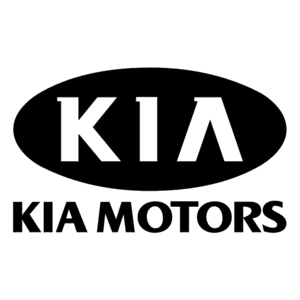 1
2
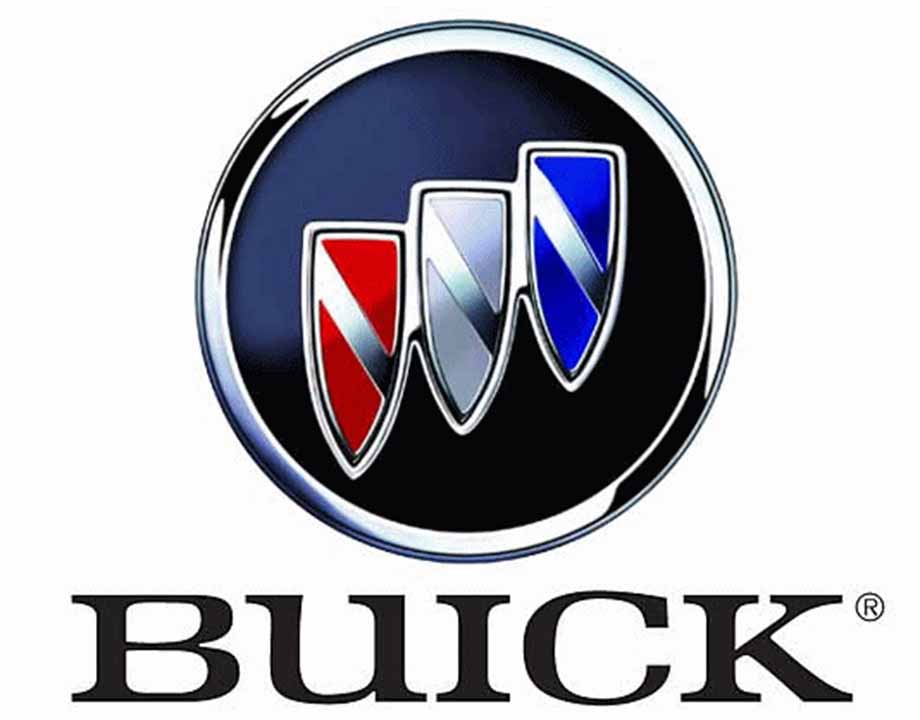 3
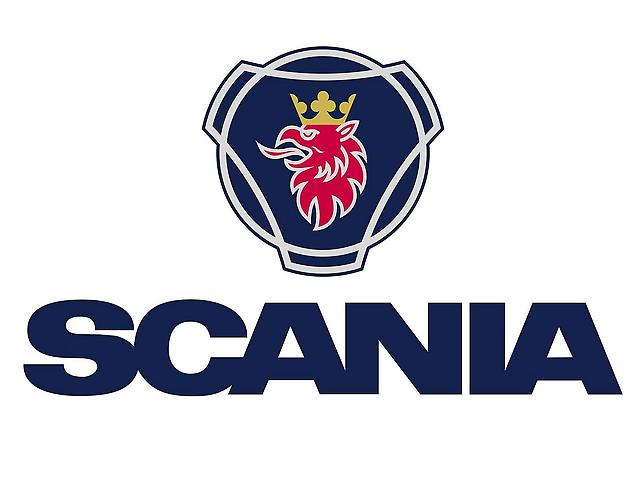 4
Вопрос 14.1 
Определите члены какой международной организации выделены на карте:
А) ОПЕК; Б) НАТО; В) Содружество Наций; Г) АСЕАН; Д) ЛАГ; Е) БРИКС
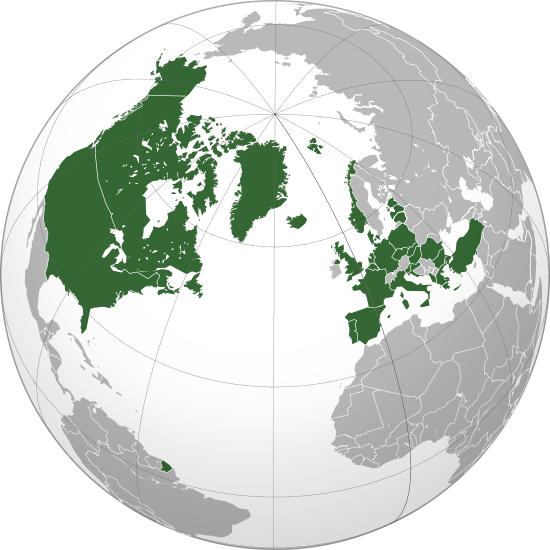 Вопрос 14.2 
Определите члены какой международной организации выделены на карте:
А) ОПЕК; Б) НАТО; В) Содружество Наций; Г) АСЕАН; Д) ЛАГ; Е) БРИКС
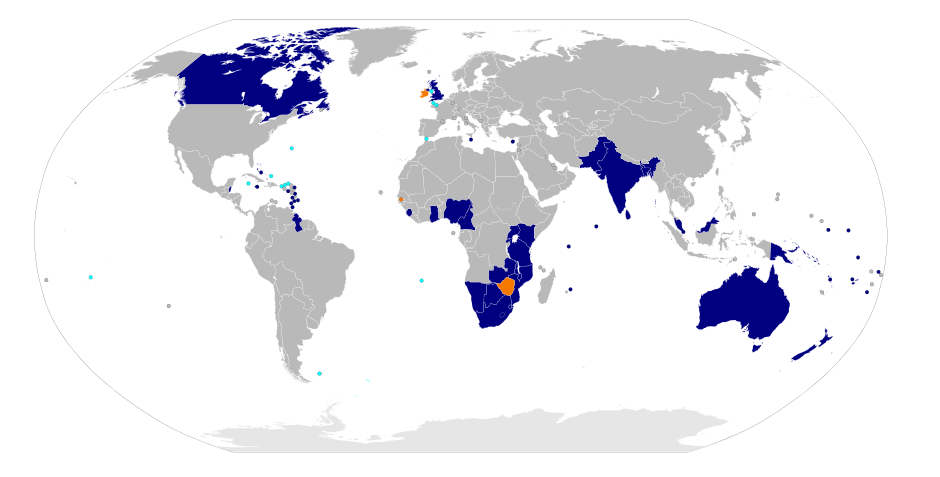 Вопрос 14.3 
Определите члены какой международной организации выделены на карте:
А) ОПЕК; Б) НАТО; В) Содружество Наций; Г) АСЕАН; Д) ЛАГ; Е) БРИКС
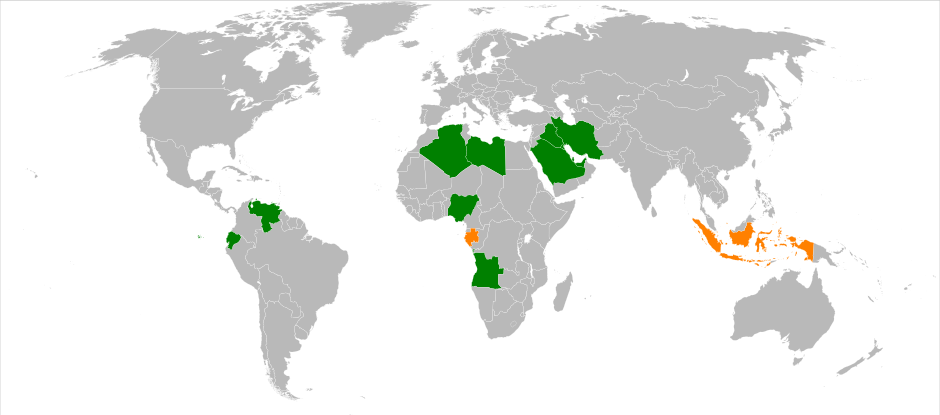 Вопрос 15.1
Установите соответствие между полезными ископаемыми, изображенными на слайде: А) магнетит; Б) лимонит; В) халькопирит; Г) боксит.
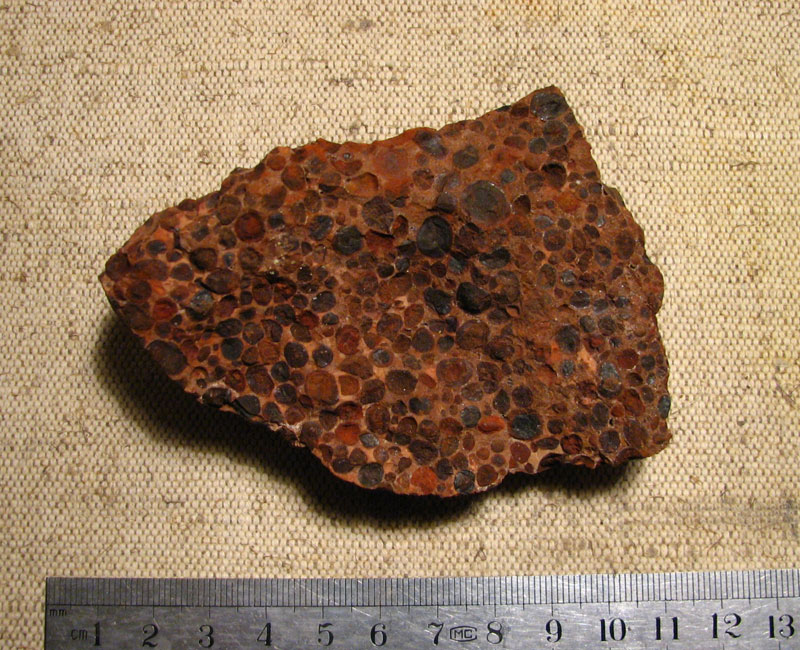 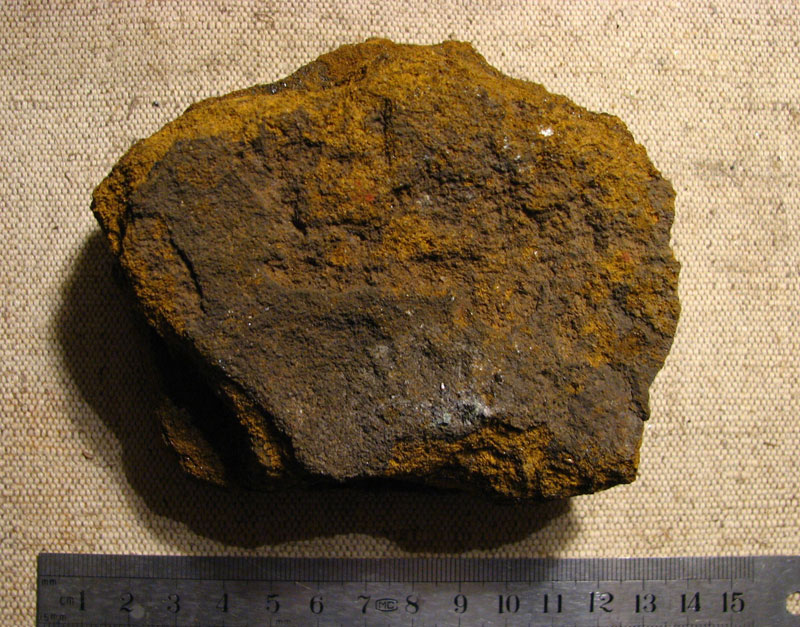 1
2
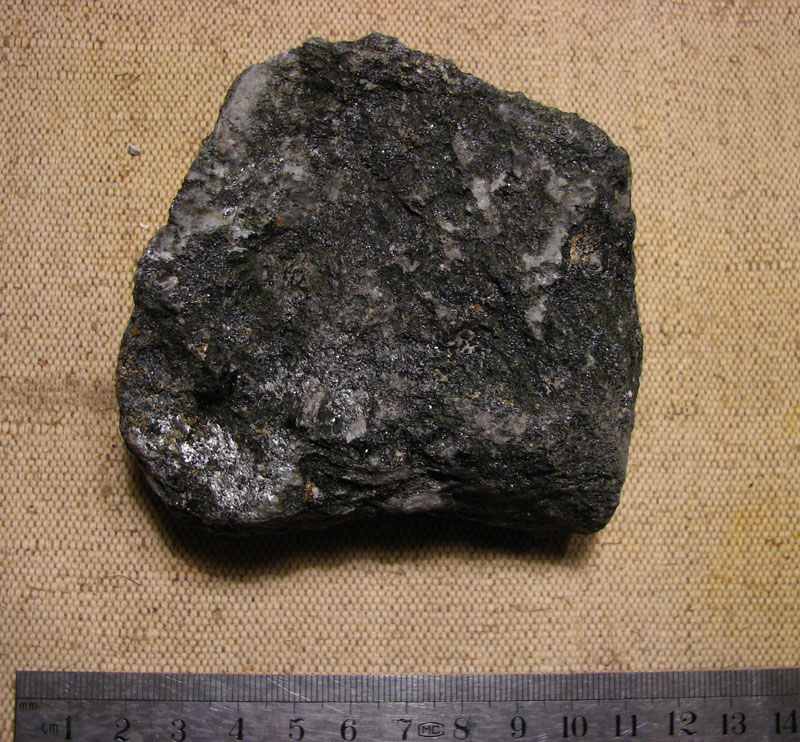 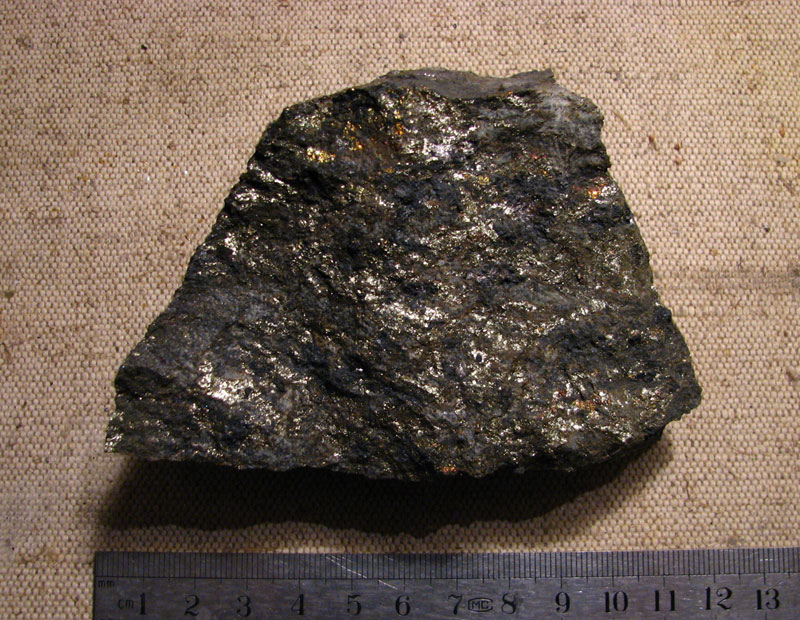 3
4
Вопрос 15.2
Установите соответствие между полезными ископаемыми, изображенными на слайде: А) фосфорит; Б) сильвинит; В) пирит; Г) антрацит.
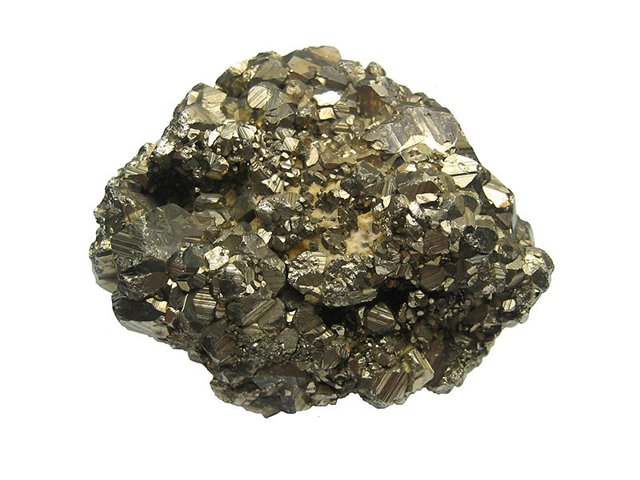 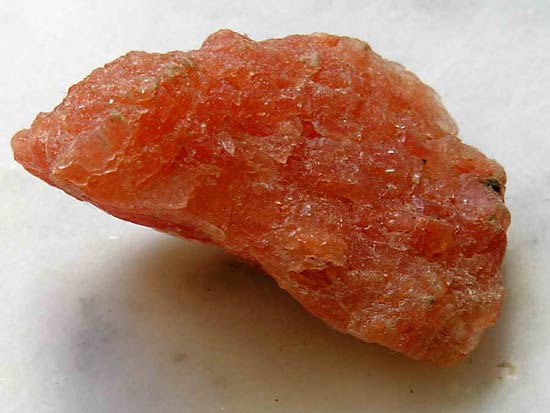 1
2
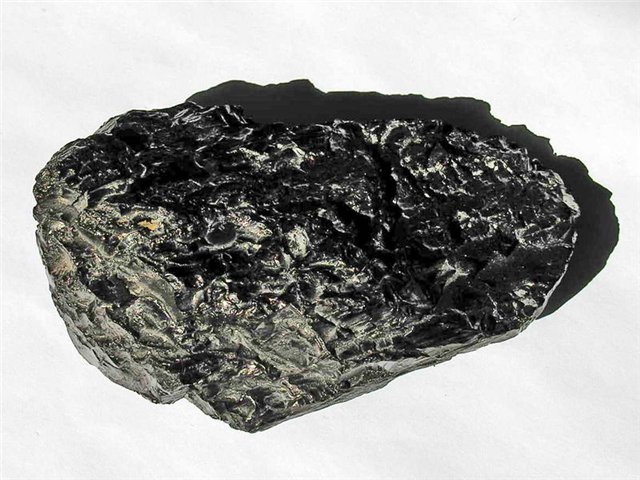 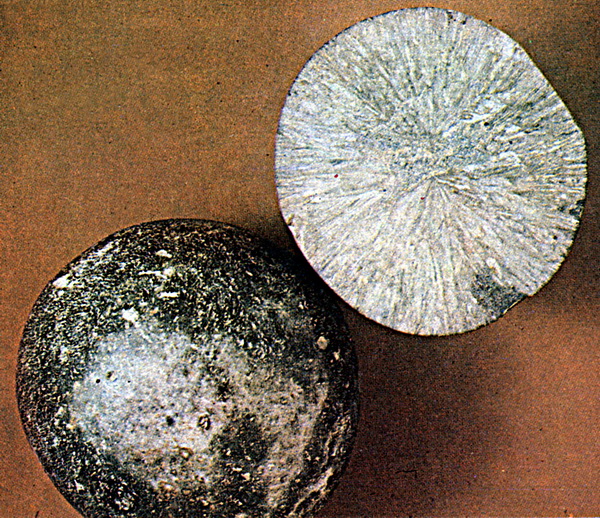 4
3
Вопрос 15.3
Установите соответствие между полезными ископаемыми, изображенными на слайде: А) графит; Б) галит; В) апатит; Г) туф.
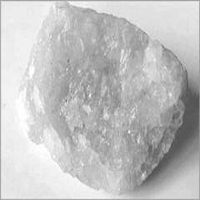 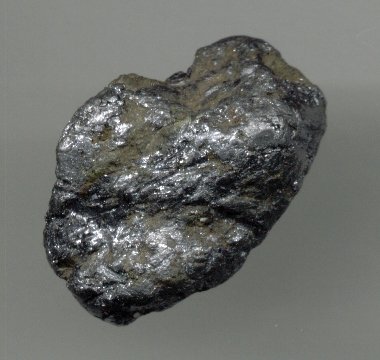 2
1
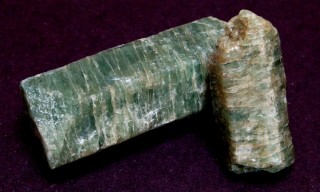 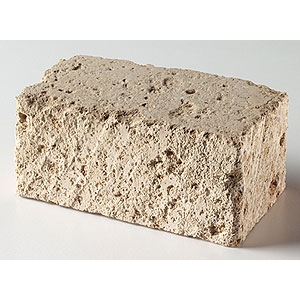 3
4
Вопрос 16.1 
Назовите прибор для измерения скорости ветра:
А) астролябия; Б) барометр; В) теодолит; Г) флюгер; Д) анемометр.
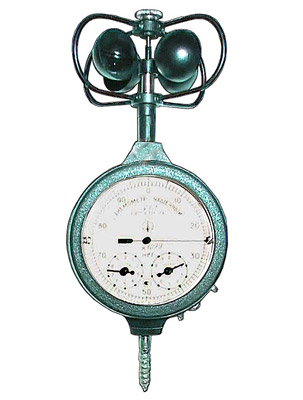 Вопрос 16.2
Назовите старинный угломерный прибор для определения широт и долгот в астрономо-геодезических измерениях и навигации:
А) астролябия; Б) нивелир; В) теодолит; Г) компас; Д) анемометр.
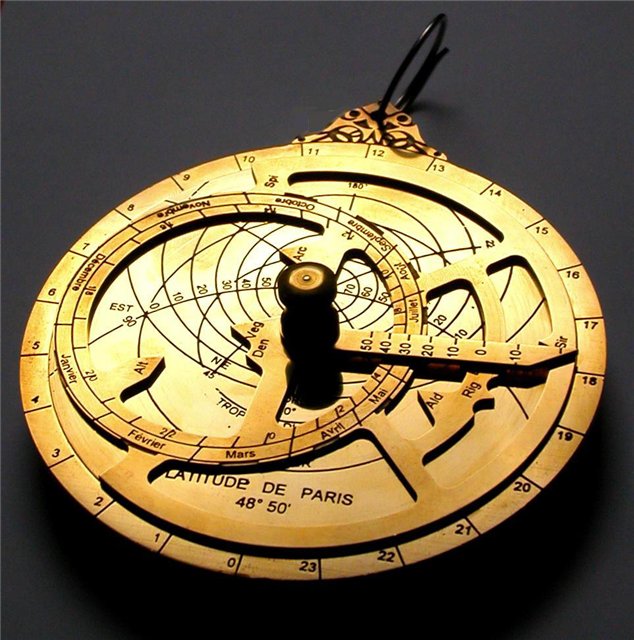 Вопрос 16.3. Назовите геодезический прибор для определения вертикальных и горизонтальных углов на местности: А) теодолит; Б) нивелир; В) астролябия; Г) гномон; Д) анемометр.
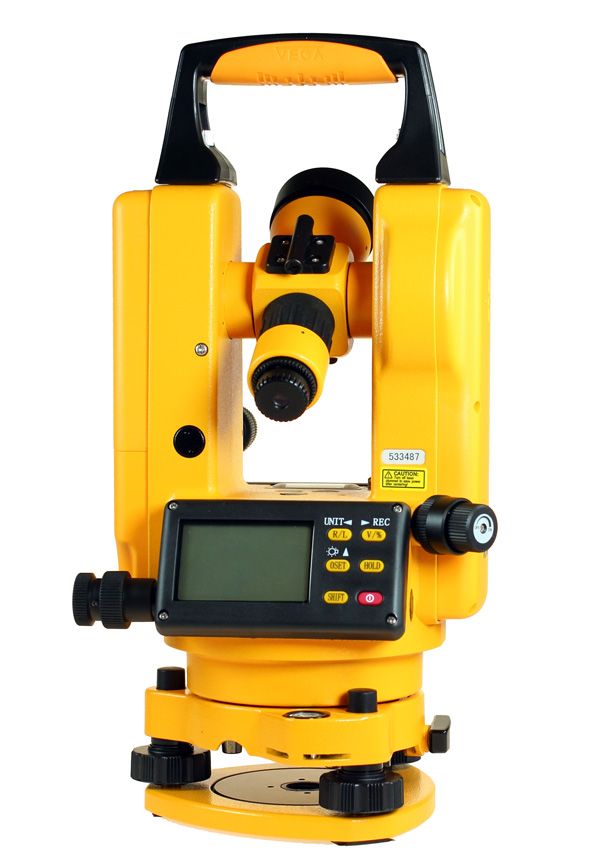 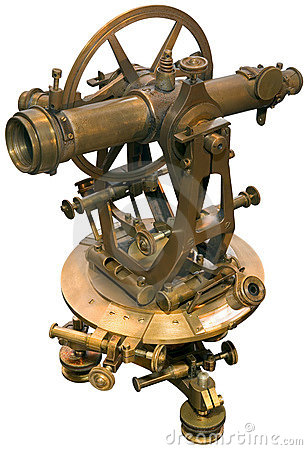 Одна из первых 
оптический моделей
Современная электронная модель
Вопрос 17.1Распространение какой природной зоны показано на карте?
Вопрос 17.2Распространение какой природной зоны показано на карте?
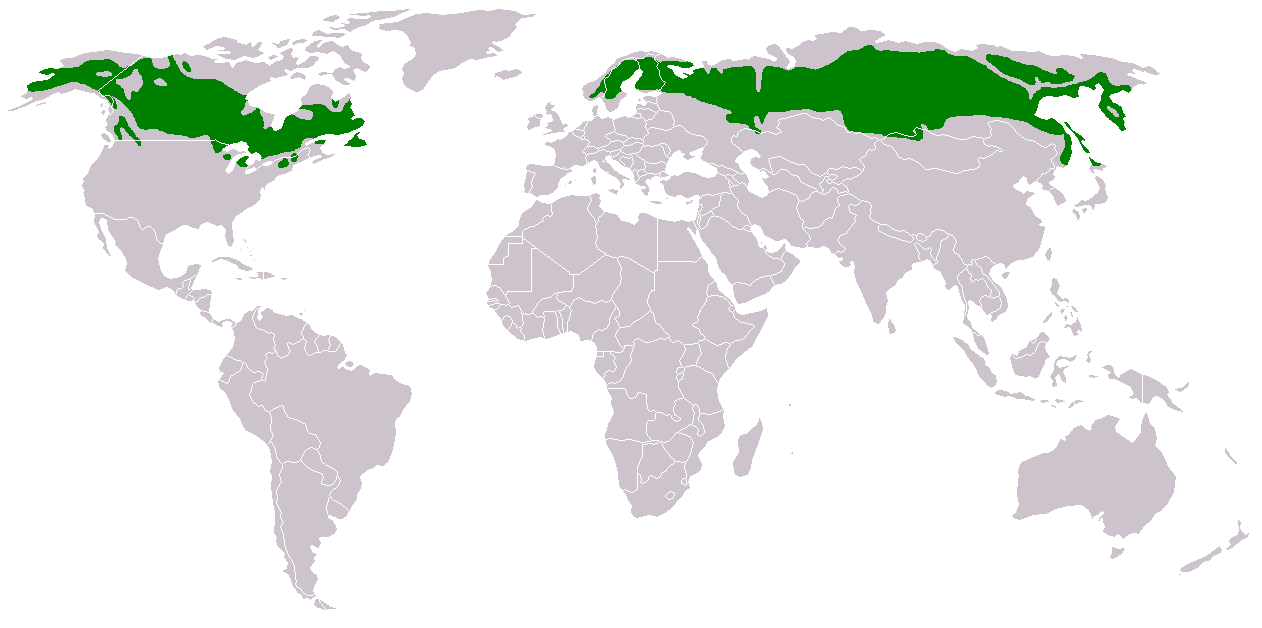 Вопрос 17.3Распространение какой природной зоны показано на карте?
Вопрос 18.1 
Великие первооткрыватели. Установите соответствие: путешественник – его вклад в географическую науку
А) предложил название Новый Свет
Б) первооткрыватель Америки
В) трижды обогнул Землю
Г) экспедиция которого совершила первое кругосветное плавание 
Д) испанский конкистадор, первооткрыватель Тихого океана 
Е) первооткрыватель Н. Зеландии, исследователь Австралии и Океании
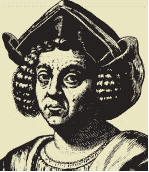 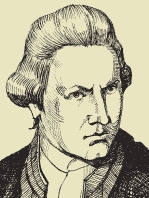 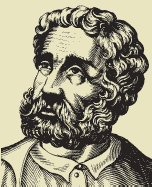 Х. Колумб
Дж. Кук
Ф. Магеллан
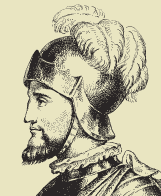 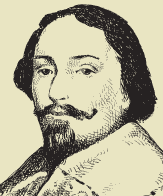 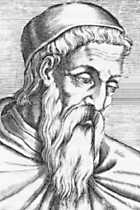 В. Нуньес де Бальбоа
А. Тасман
А. Веспуччи
Вопрос 18.2. Установите соответствие: ученый или путешественник – его вклад в развитие географии
А) Составил первую карту Земли
Б) Впервые достаточно точно рассчитал размеры Земли
В) Автор «Географии» в 17 книгах
Г) Автор«Руководства по географии» в 8 книгах и «Альмагеста»
Д) Описал путешествие по Персии, Индии и Турции в книге «Хождение за три моря»
Е) Открыл Китай для европейцев
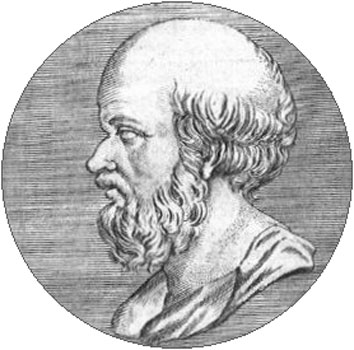 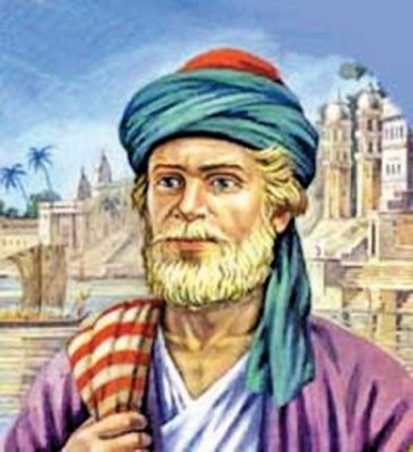 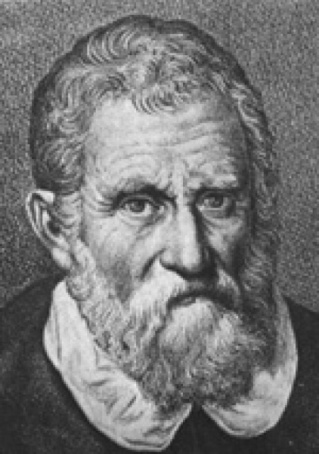 Эратосфен
Афанасий Никитин
Марко Поло
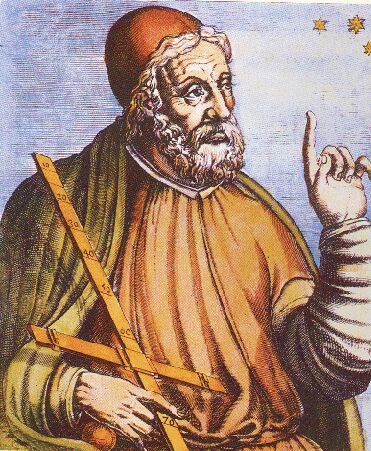 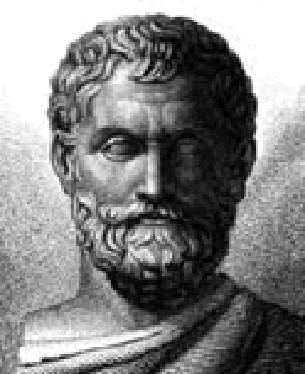 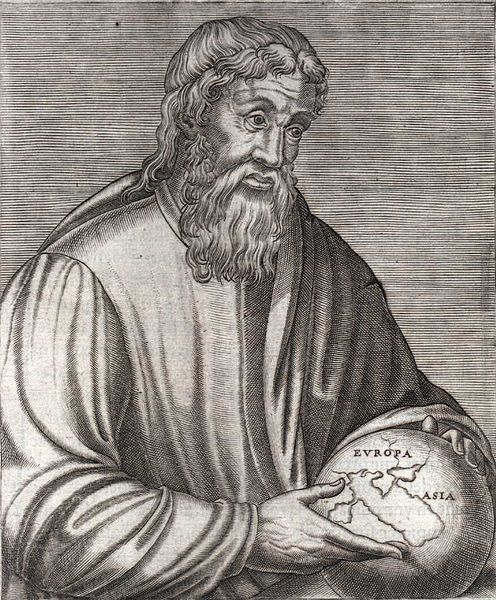 Клавдий Птолемей
Анаксимандр
Страбон
Вопрос 18.3 
Установите соответствие: полярный исследователь – его достижения
А) Первый человек, ступивший на Антарктиду
Б) Трагически погиб во время экспедиции к северному полюсу
В) Трагически погиб во время экспедиции к южному полюсу
Г) Первый человек, побывавший на северном полюсе
Д) Первый человек, побывавший на Южном полюсе
Е) Впервые в истории пересёк на лыжах ледниковый покров острова Гренландия
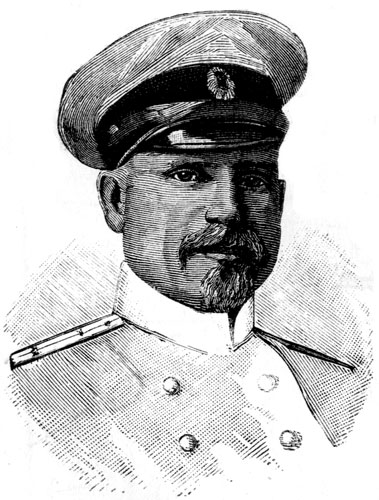 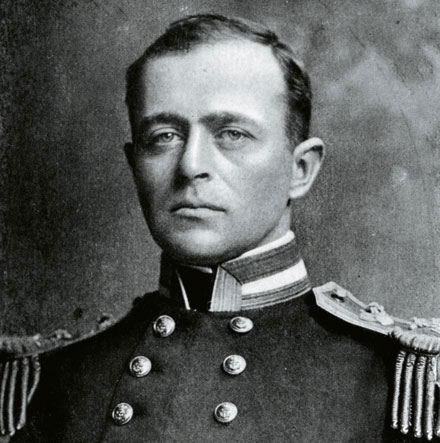 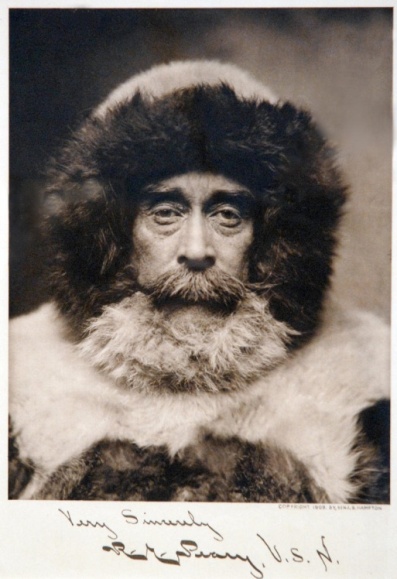 Г. Я. Седов
Роберт Скотт
Роберт Пири
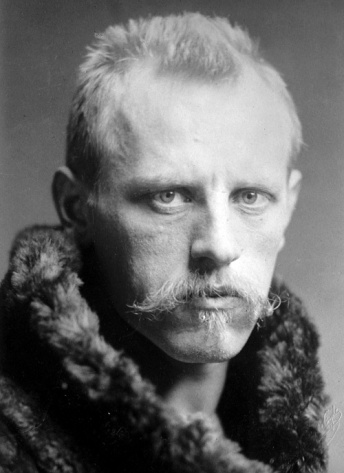 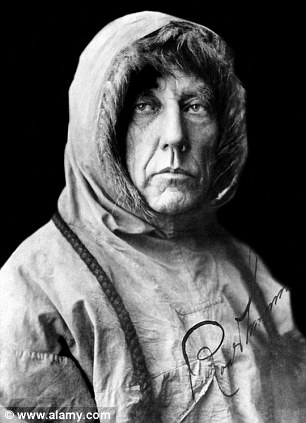 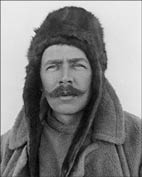 Руаль  Амундсен
Фритьоф Нансен
Карстен Борхгревинк
Вопрос 19.1 
 Укажите самое влажное место в Африке, где выпадает до 9655 мм осадков в год:
Массив Камерун
Впадина Конго
Эфиопское нагорье
4)  Остров Мадагаскар
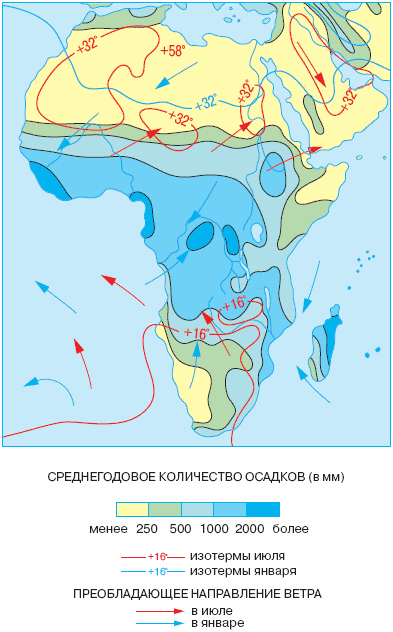 Вопрос 19.2Какой тип облаков представлен на слайде:А) слоистые; Б) перистые; В) серебристые; Г) кучевые?
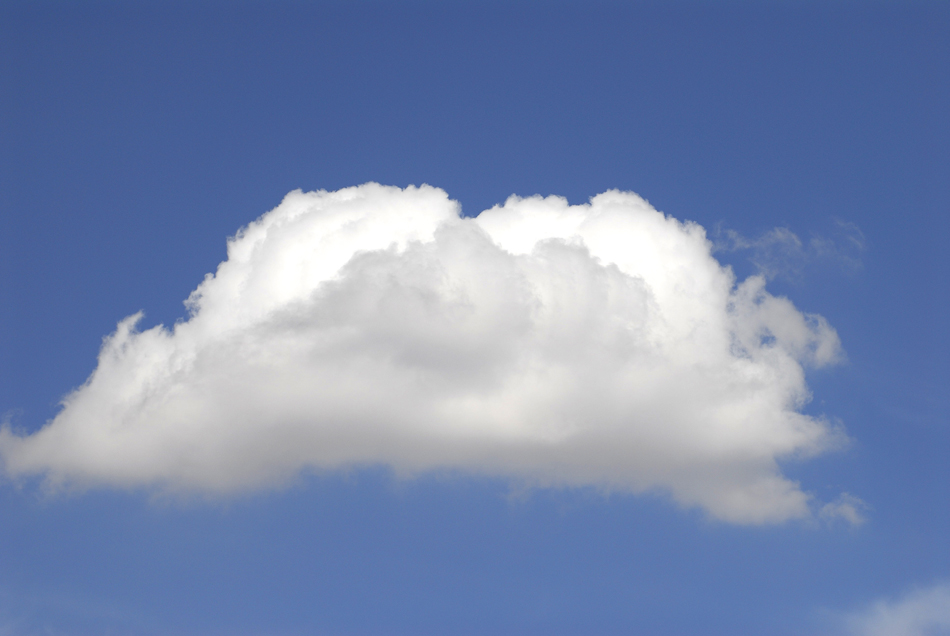 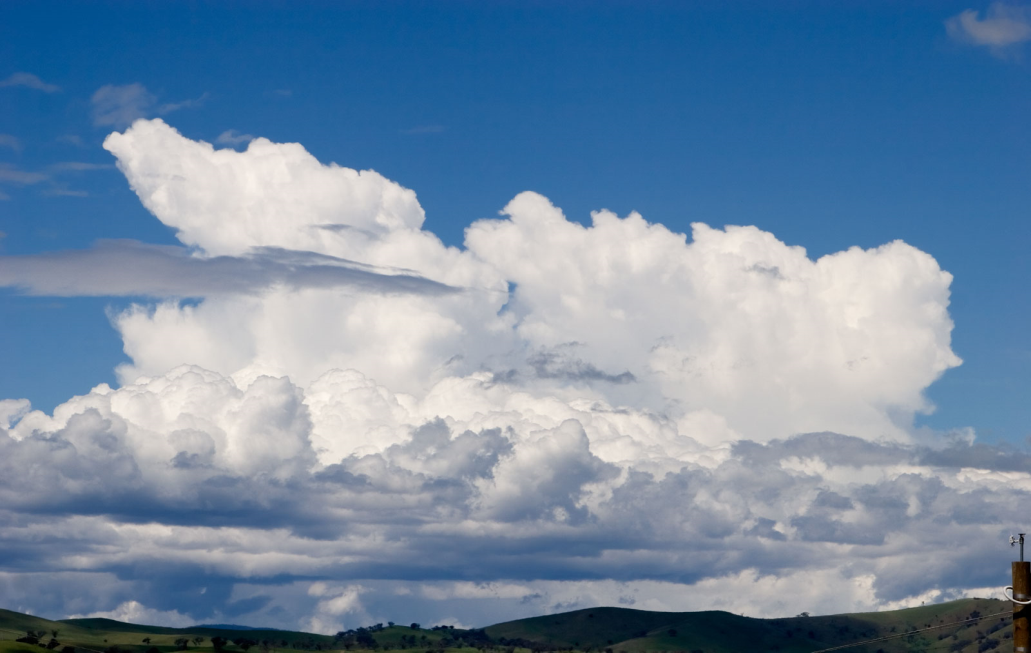 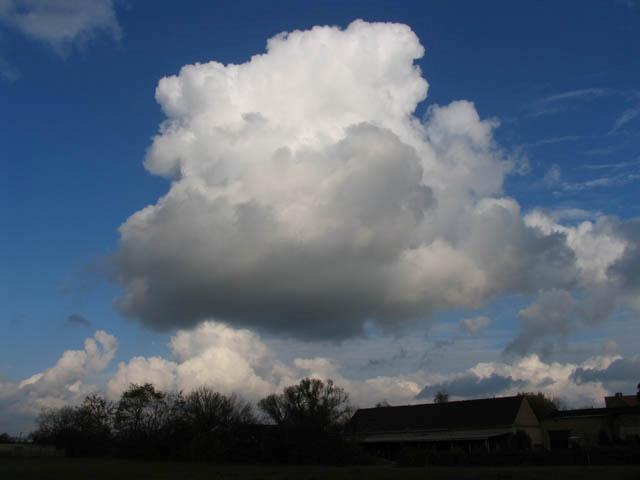 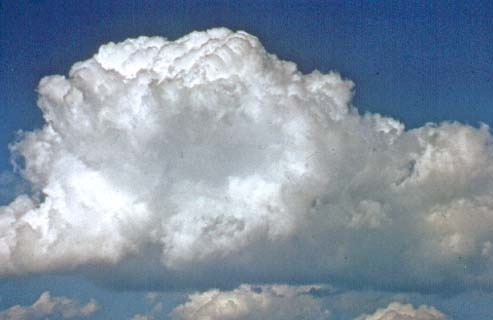 Вопрос 19.3 
В каком административном районе Беларуси находится знаменитый Мирский замок – объект Всемирного наследия ЮНЕСКО:
А) Несвижском; Б) Столбцовском; В) Кореличском; Г) Мирском?
Вопрос 20.1 
Определите какими цифрами на картосхеме обозначены следующие регионы Франции: Корсика, Бретань, Аквитания, Эльзас.
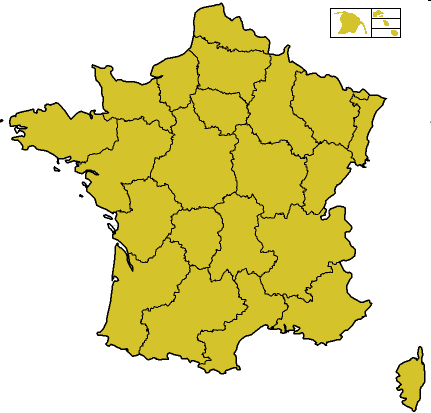 17
19
11
4
15
12
8
1
6
18
7
10
5
20
14
3
22
2
16
13
21
9
Вопрос 20.2 
Определите какими цифрами на картосхеме обозначены следующие земли Германии: Саксония, Бавария, Бранденбург, Саар.
Вопрос 20.3 
Определите какими цифрами на картосхеме обозначены следующие штаты США: Техас, Калифорния, Вашингтон, Флорида.
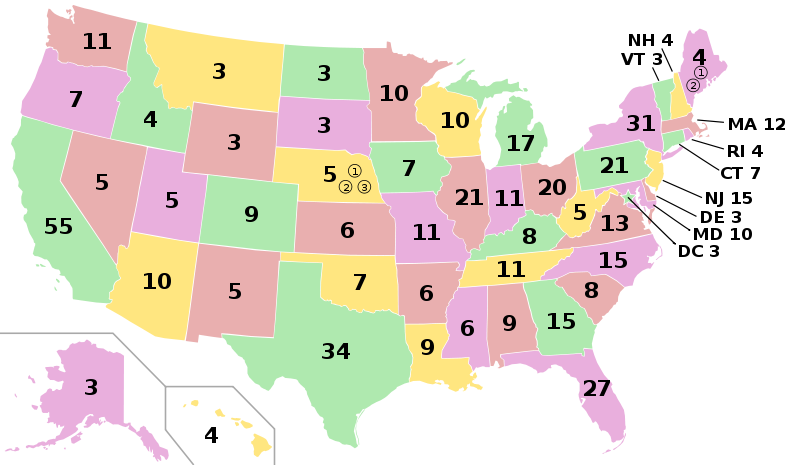 Вопрос 21.1. Реки Европы. Установите соответствие: река – столица
А) Прага; Б) Париж; В) Рим; Г) Будапешт; Д) Загреб; Е) Рига
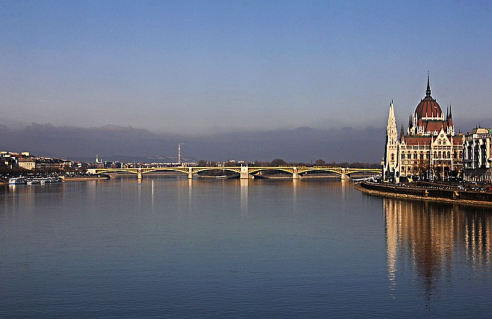 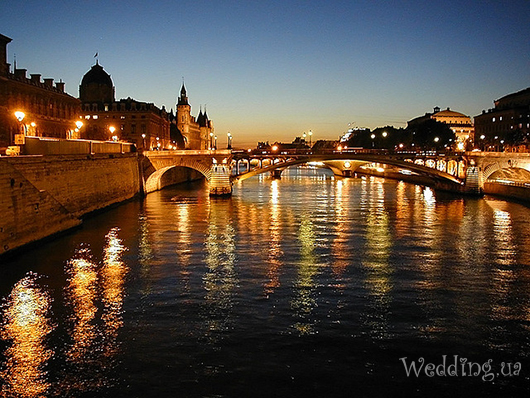 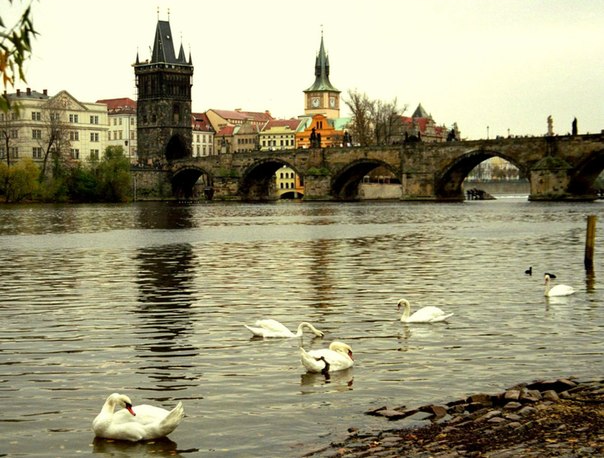 Влтава
Дунай
Сена
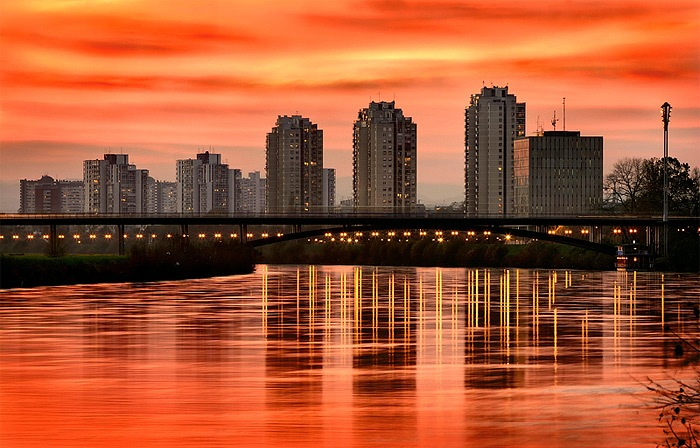 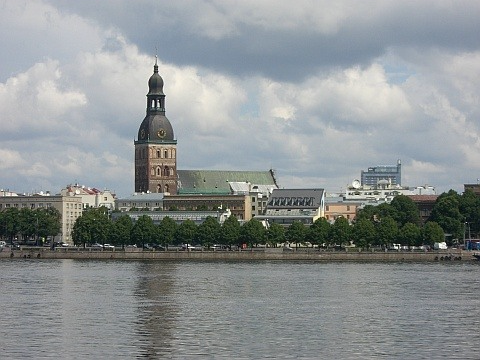 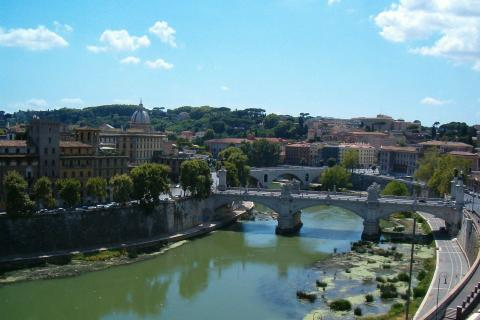 Тибр
Даугава
Сава
Вопрос 21.2. Реки Азии. Установите соответствие: река – столица
А) Вьентьян; Б) Ханой; В) Дели; Г) Дакка; Д) Токио; Е) Багдад
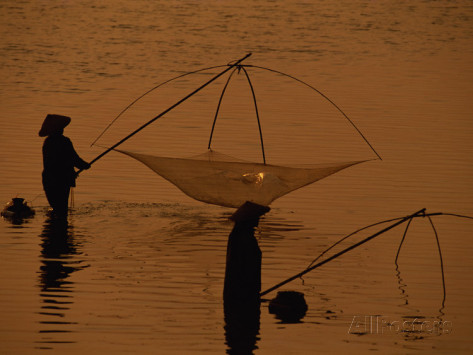 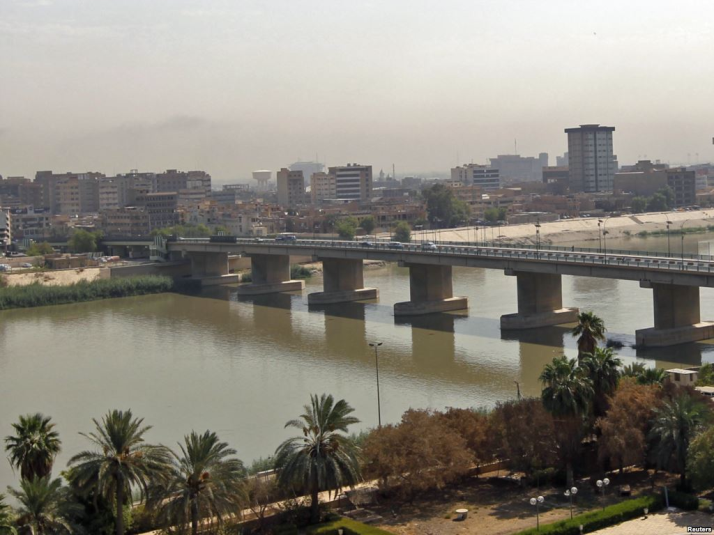 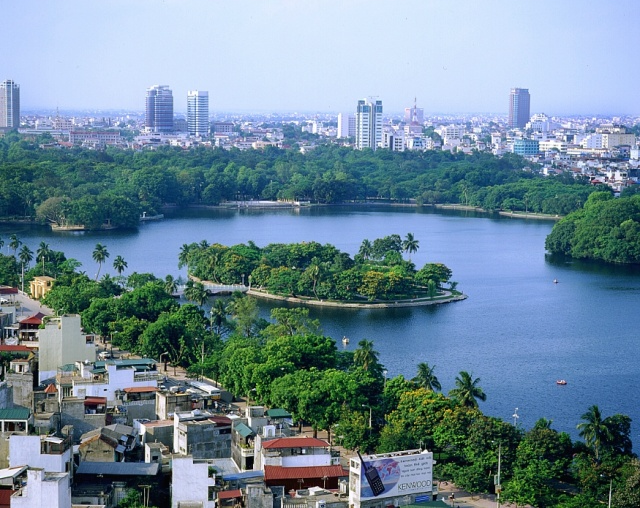 Хонгха
Меконг
Тигр
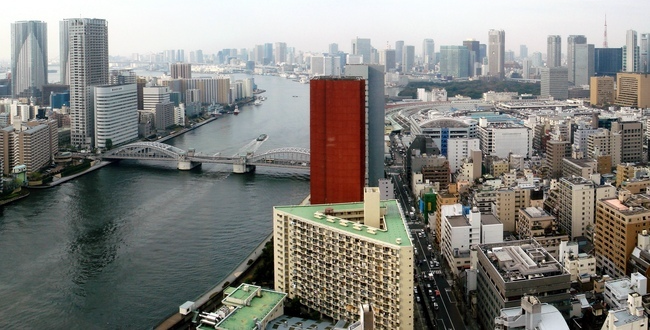 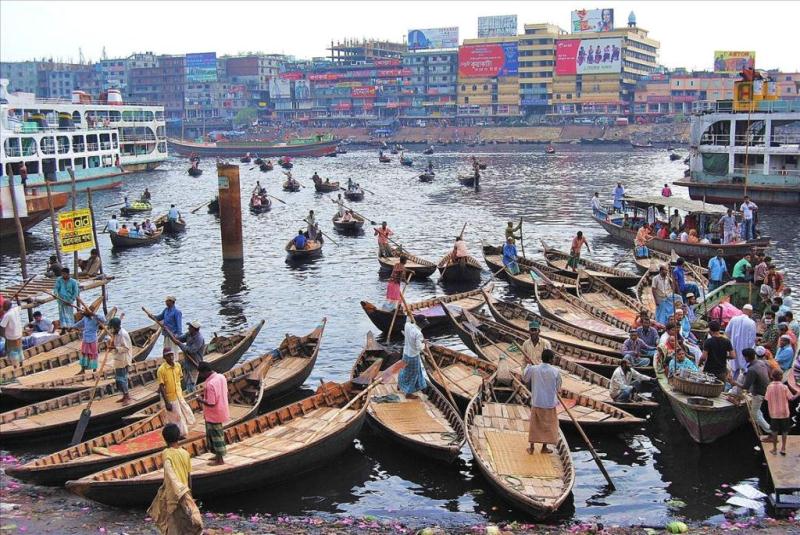 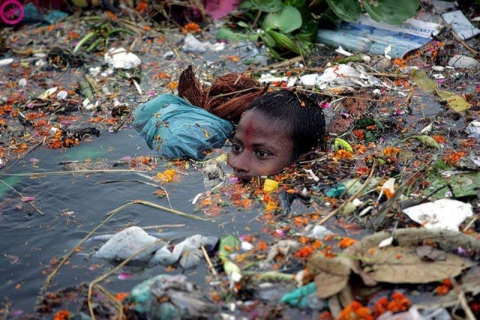 Сумида
Джамна
Буриганга
Вопрос 21.3. Реки России. Установите соответствие: река – город
А) Красноярск; Б) Челябинск; В) Тверь; Г) Омск; Д) Калуга; Е) Санкт-Петербург
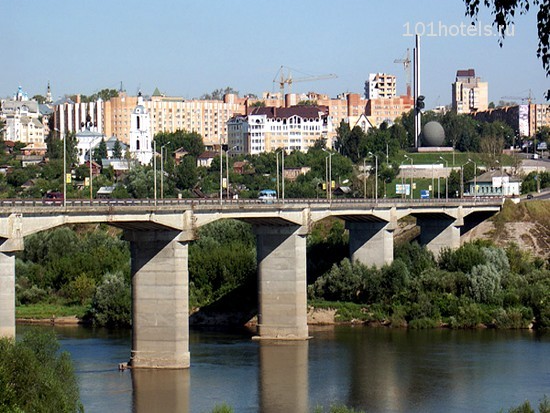 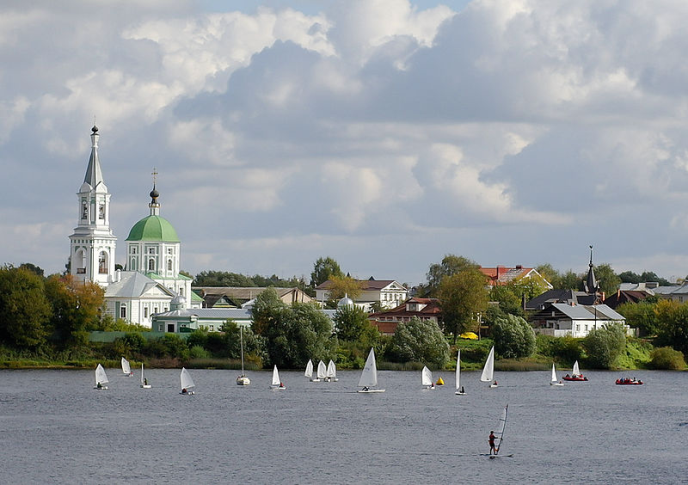 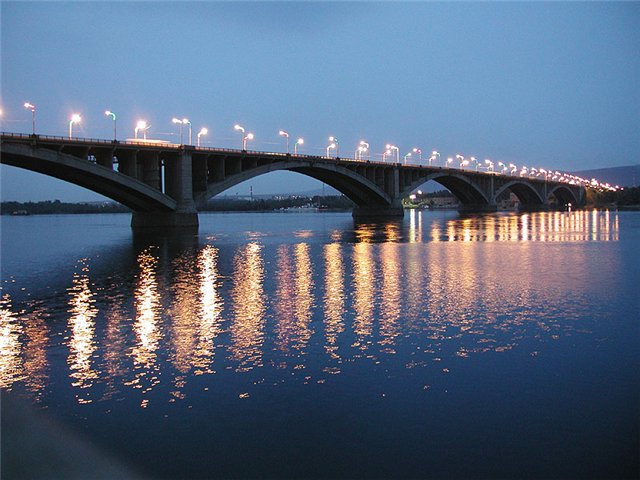 Волга
Ока
Енисей
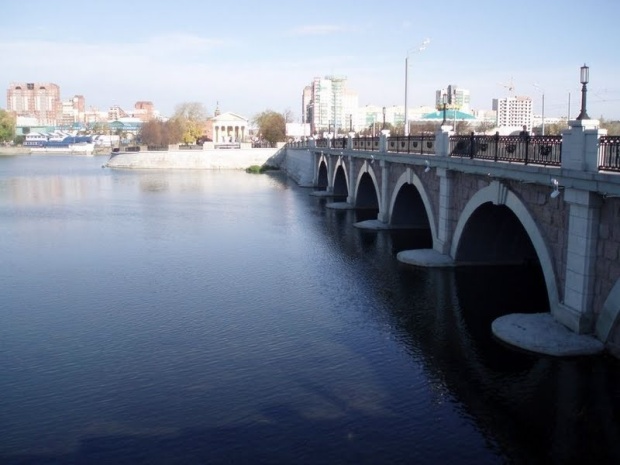 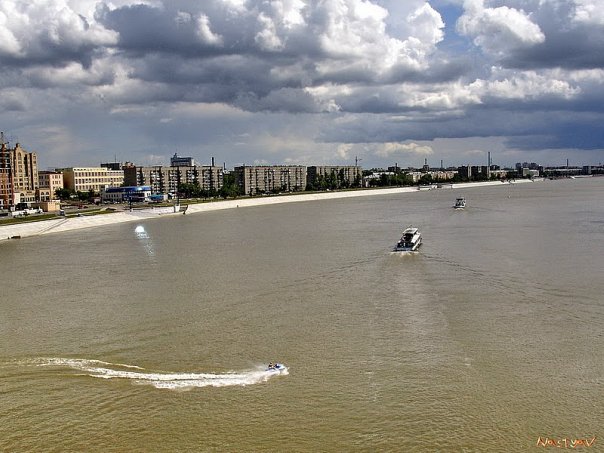 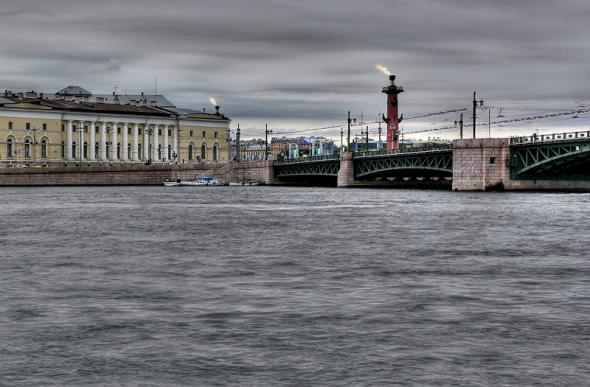 Миасс
Иртыш
Нева
Вопрос 22.1 Определите страну по рисункам на слайде.
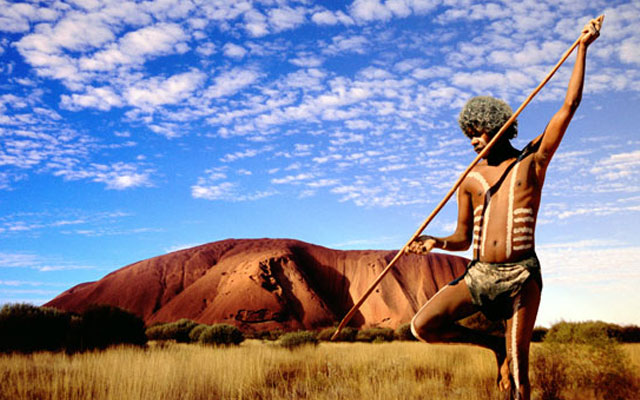 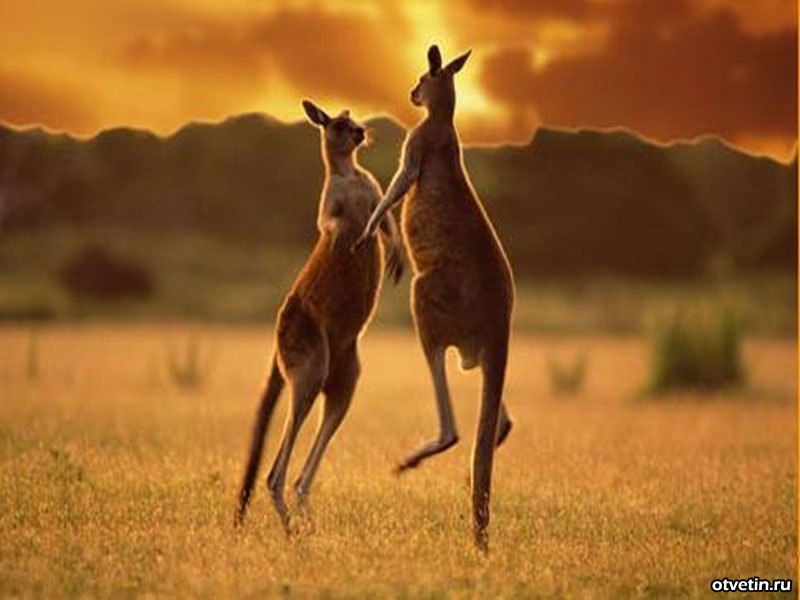 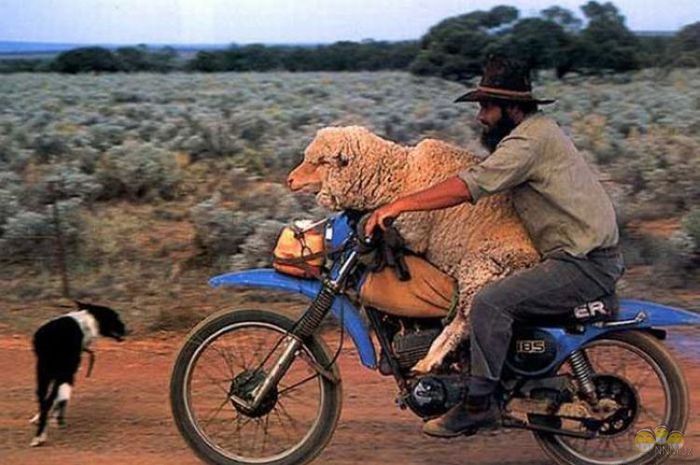 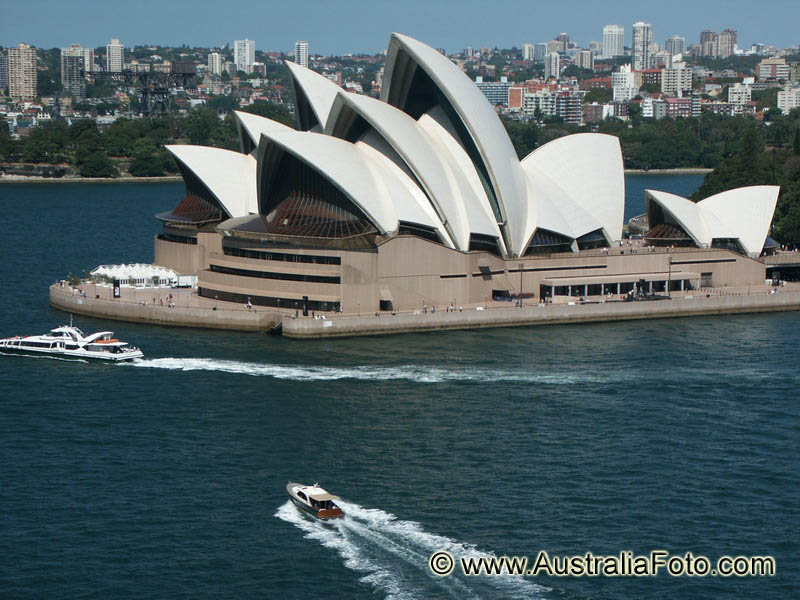 Вопрос 22.2
Определите страну по рисункам на слайде.
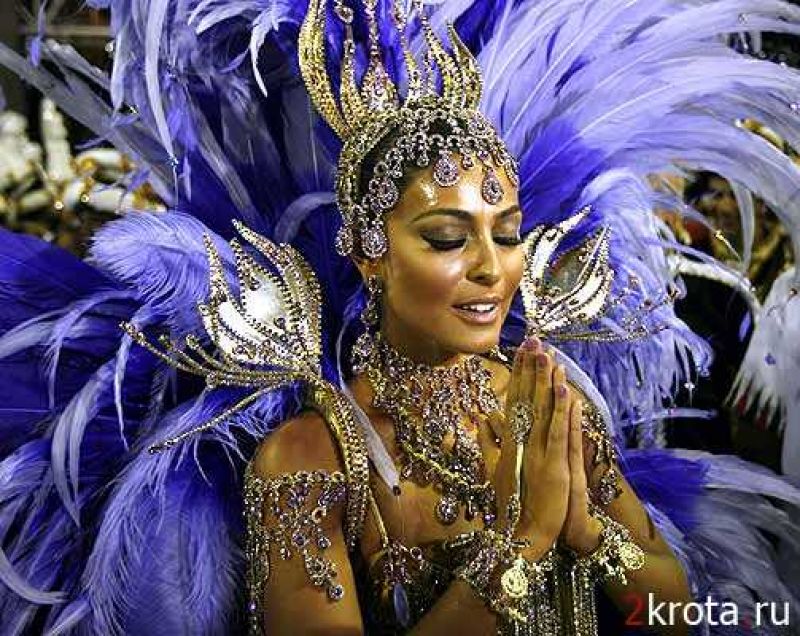 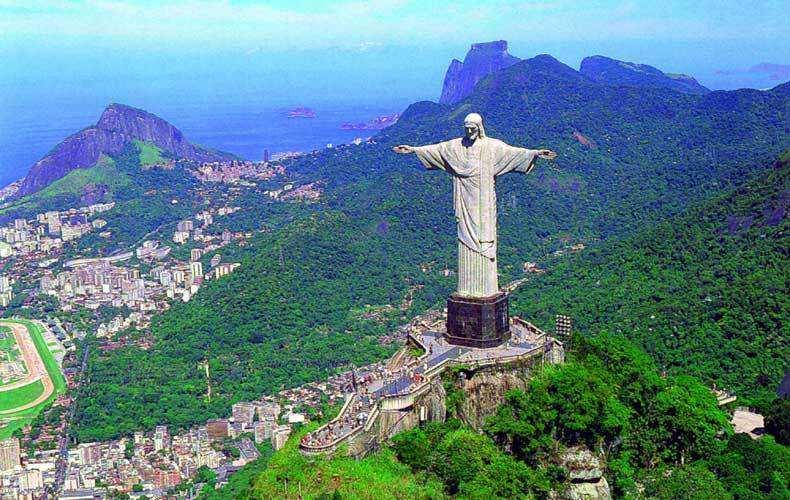 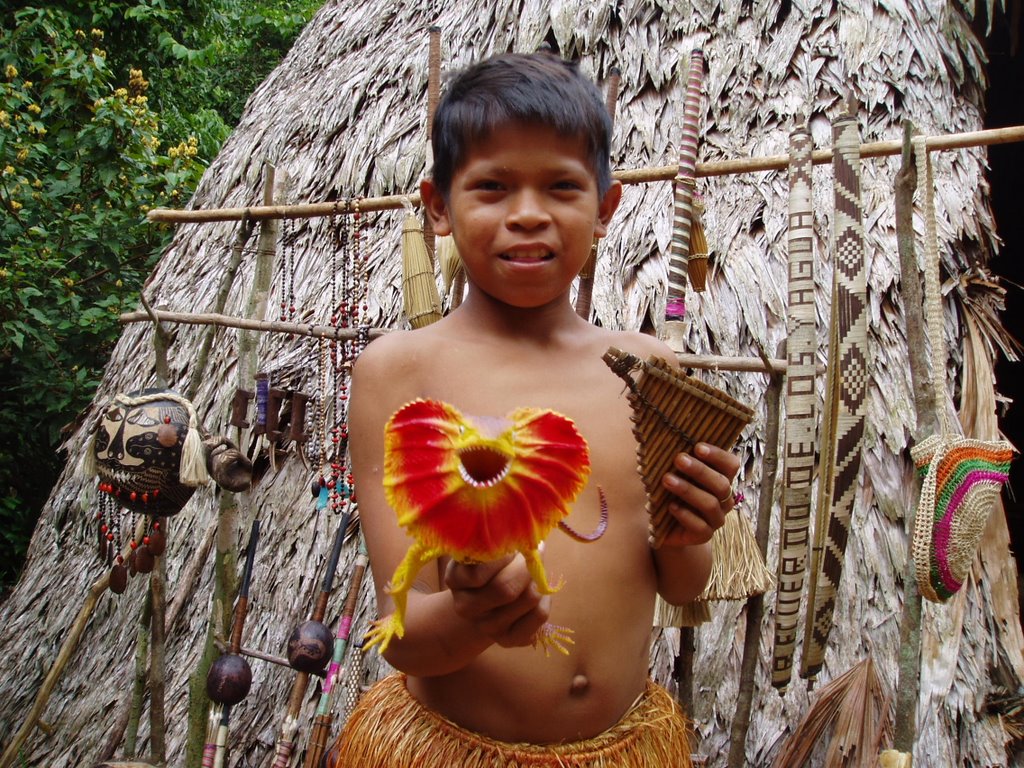 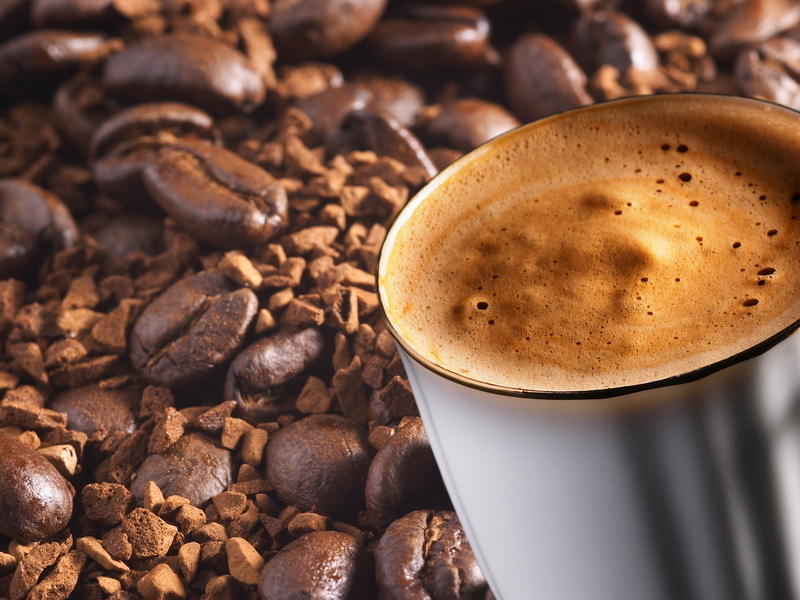 Вопрос 22.3
Определите страну по рисункам на слайде.
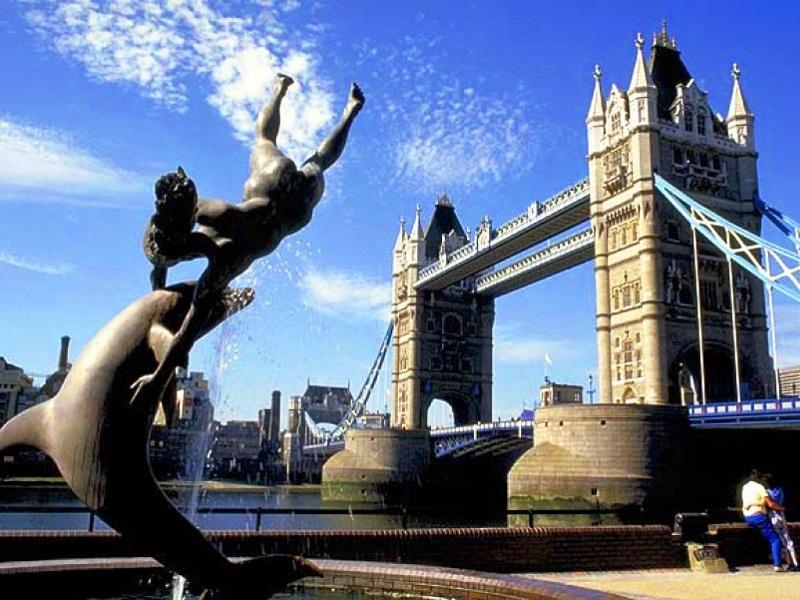 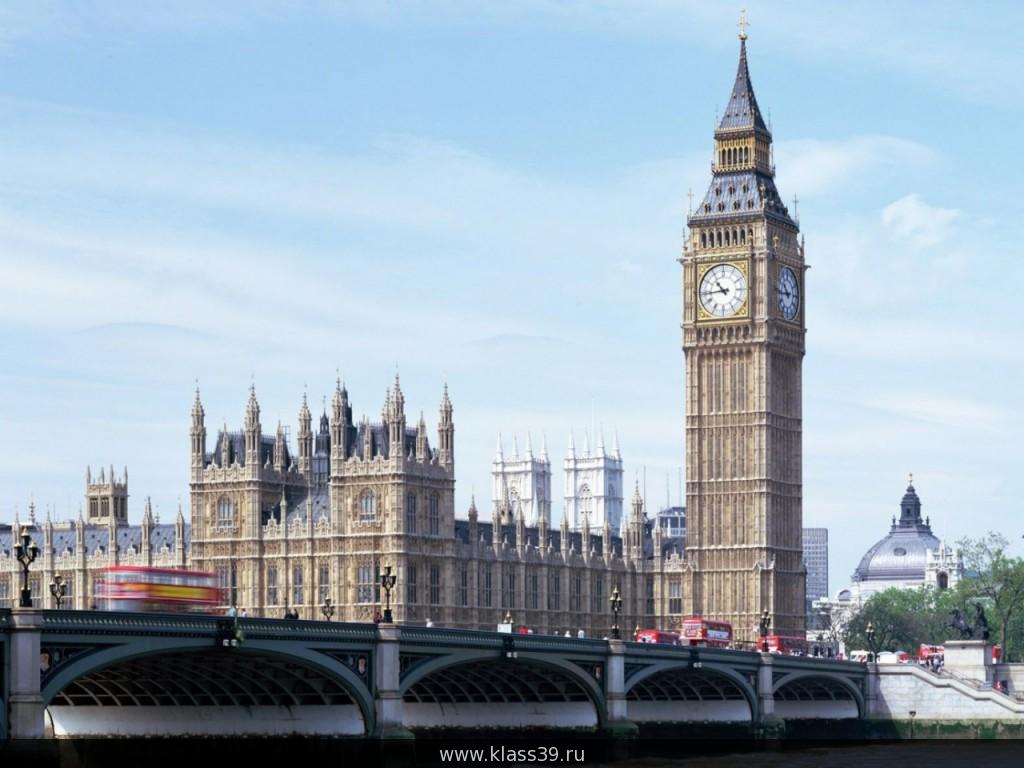 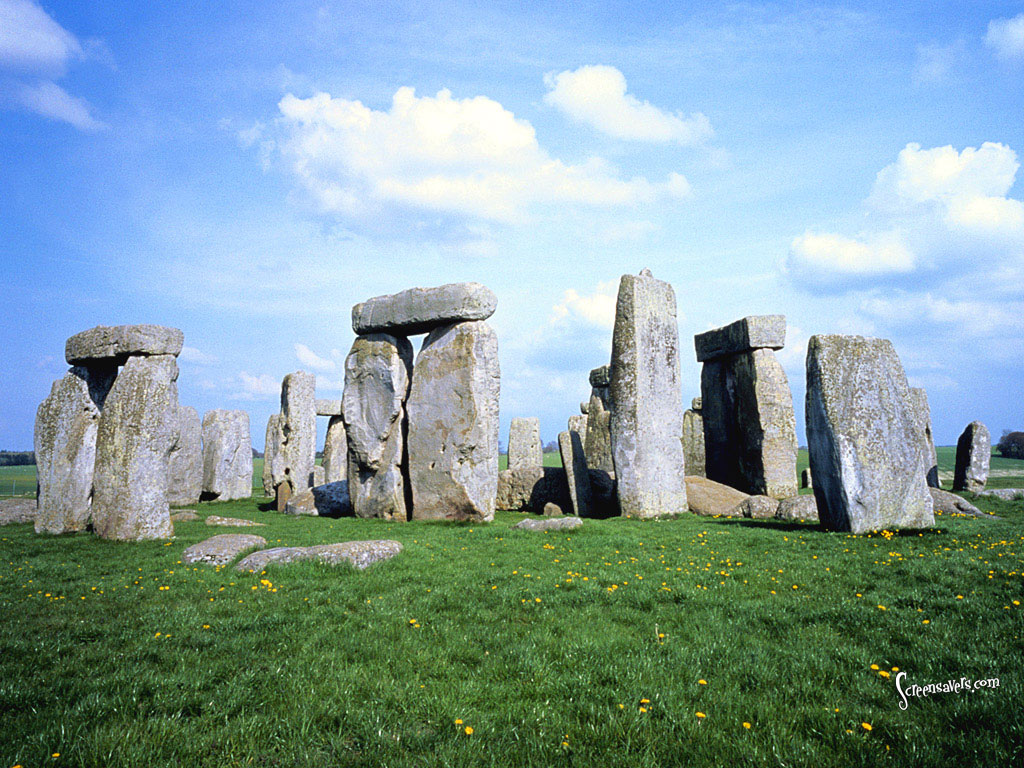 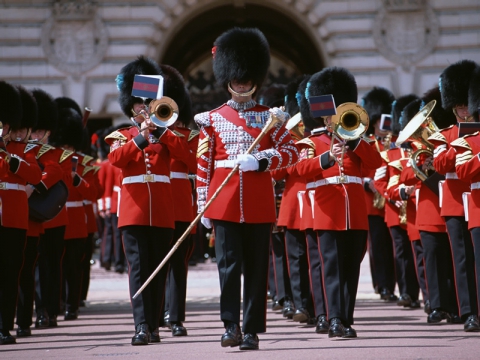 Вопрос 22.4
Определите страну по рисункам на слайде.
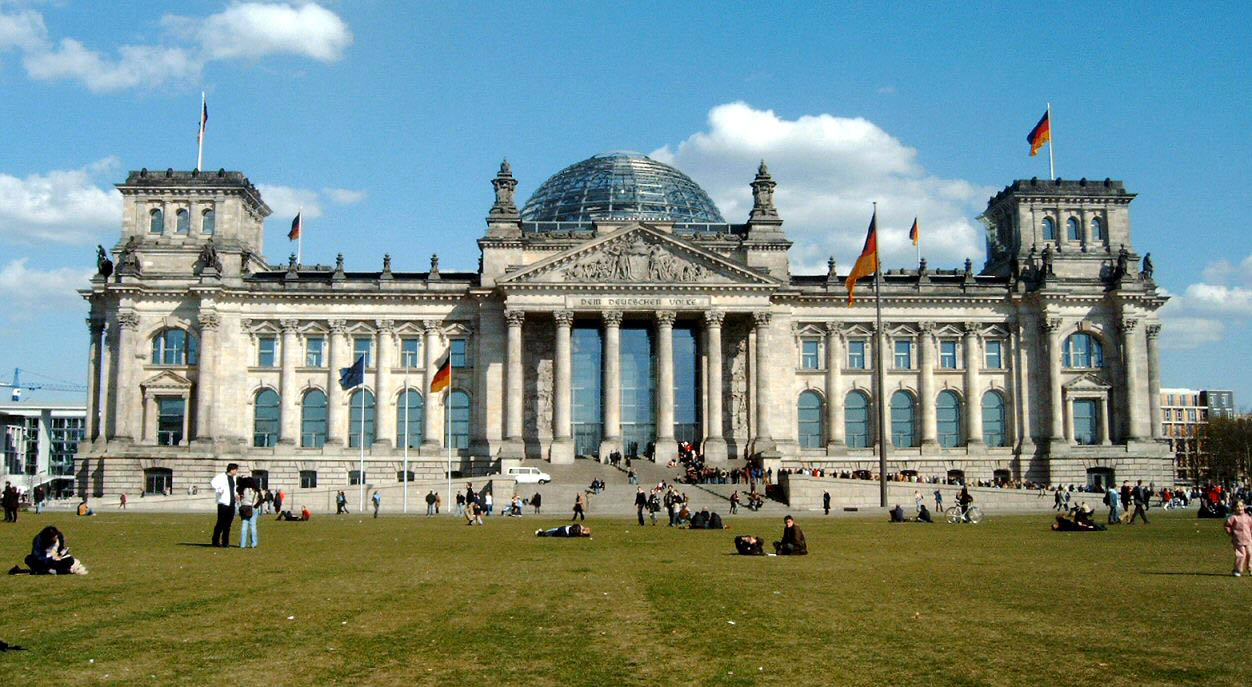 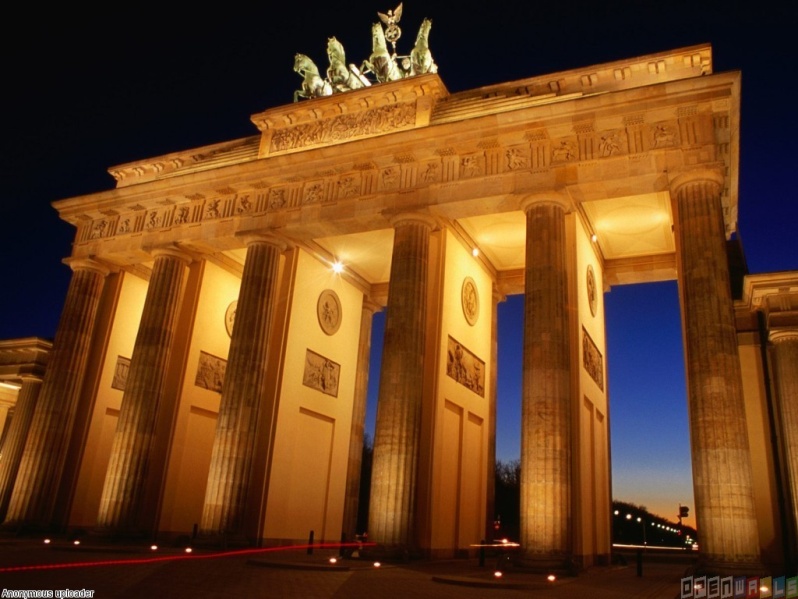 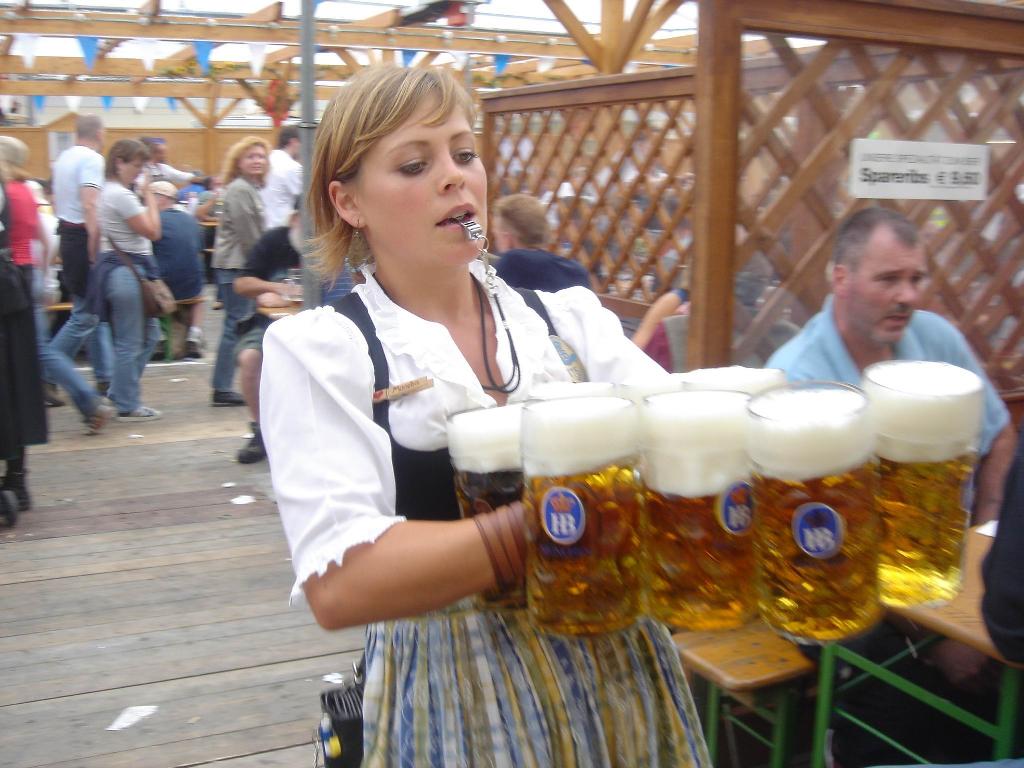 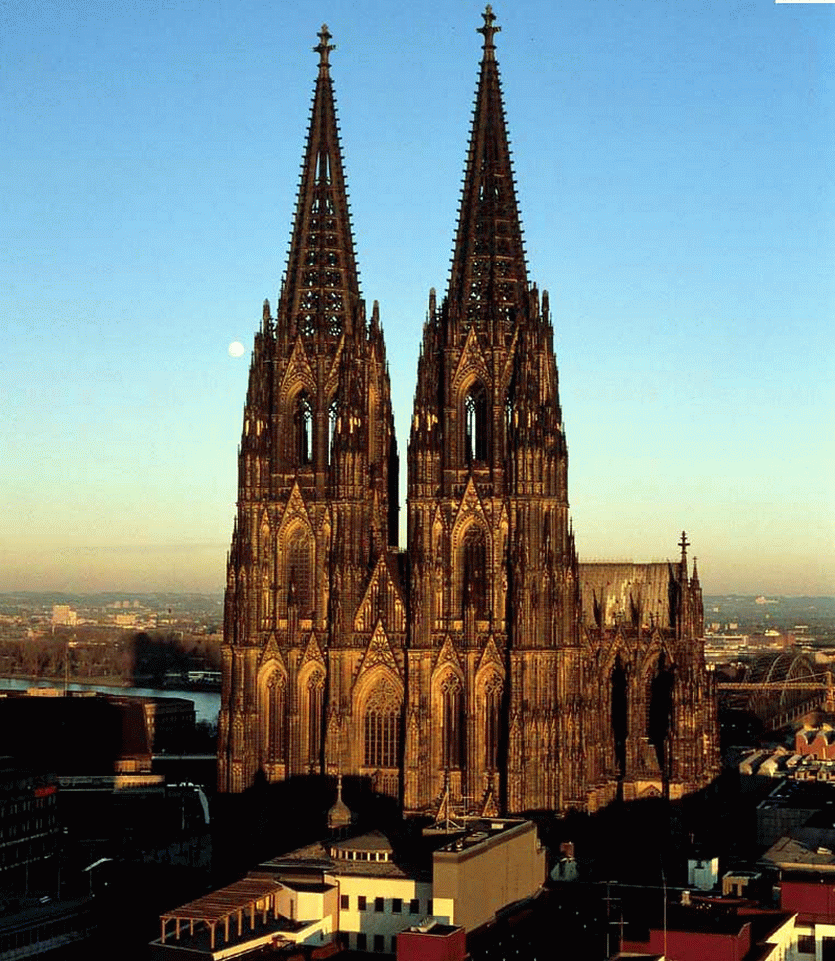 Вопрос 22.5
Определите страну по рисункам на слайде.
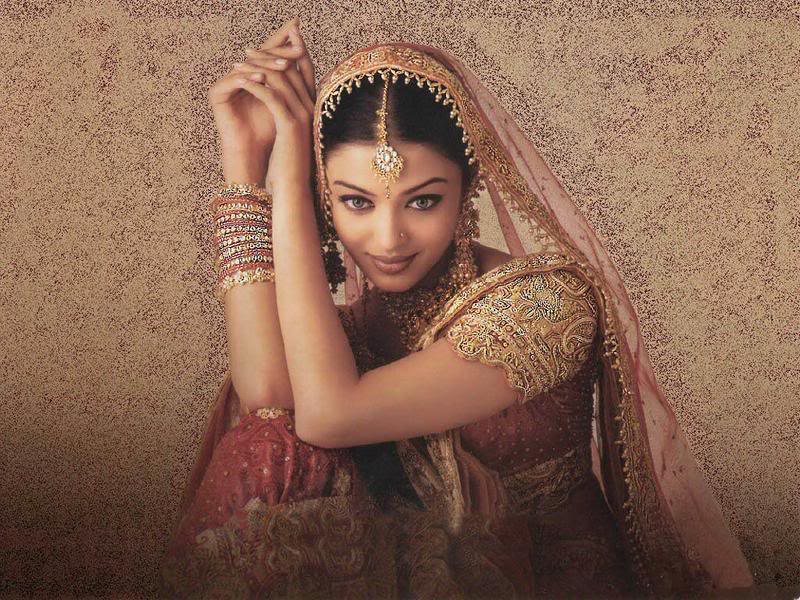 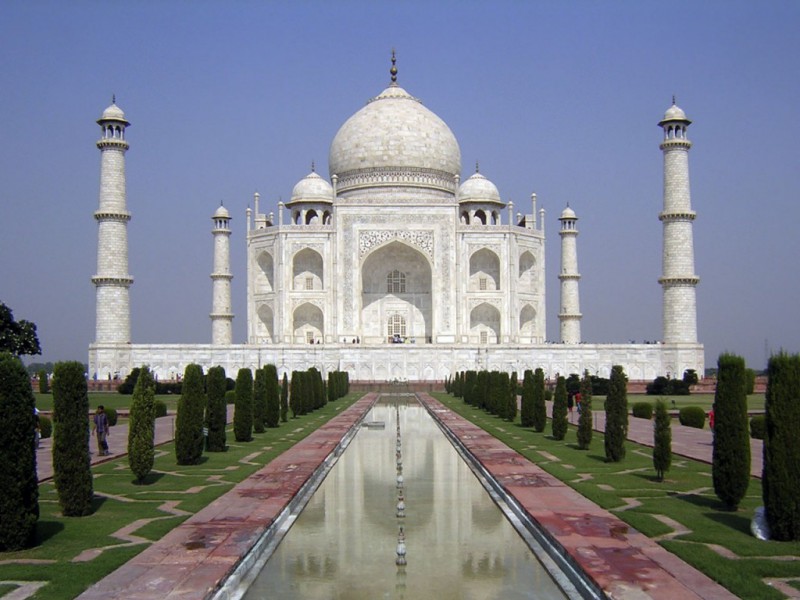 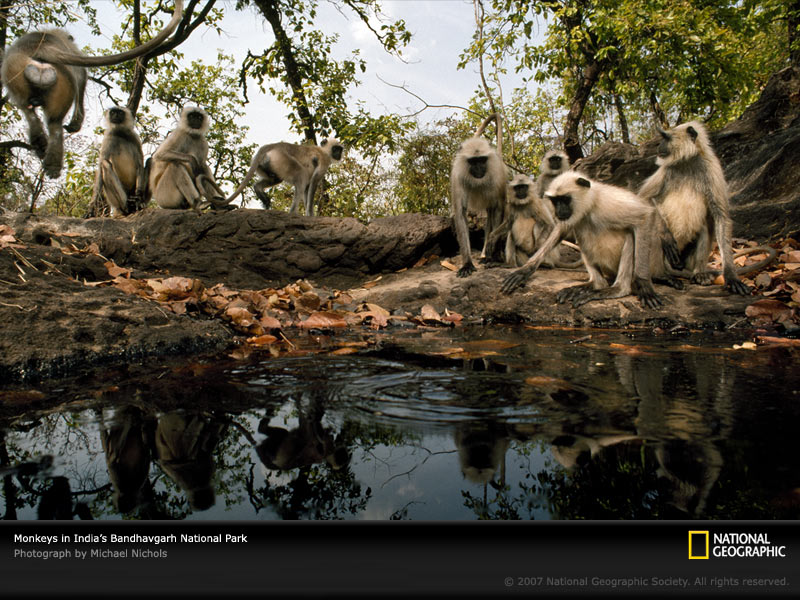 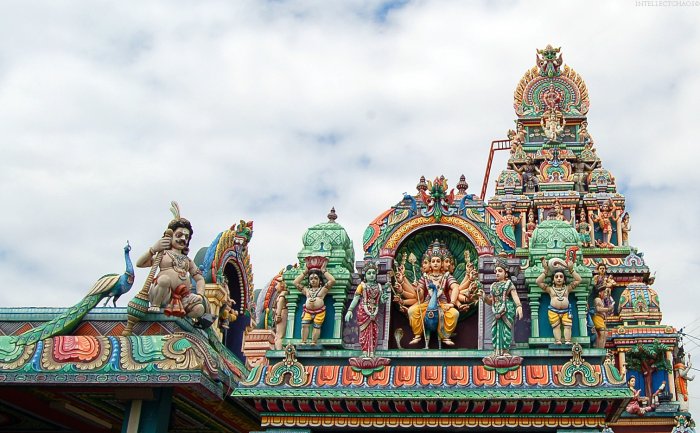 Вопрос 22.6
Определите страну по рисункам на слайде.
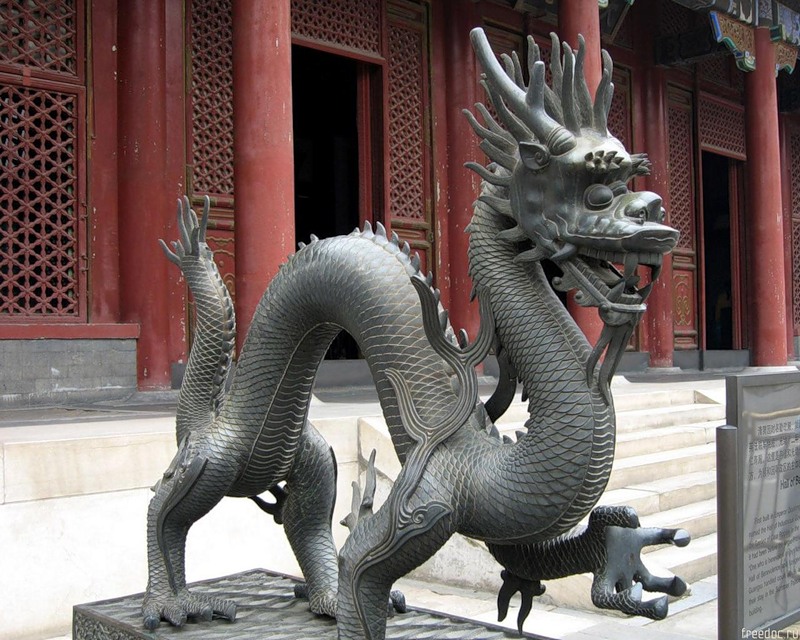 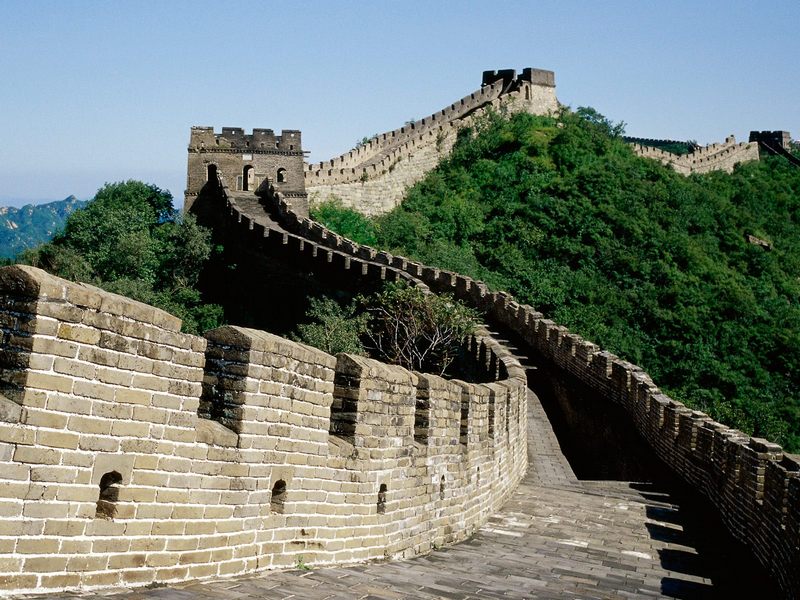 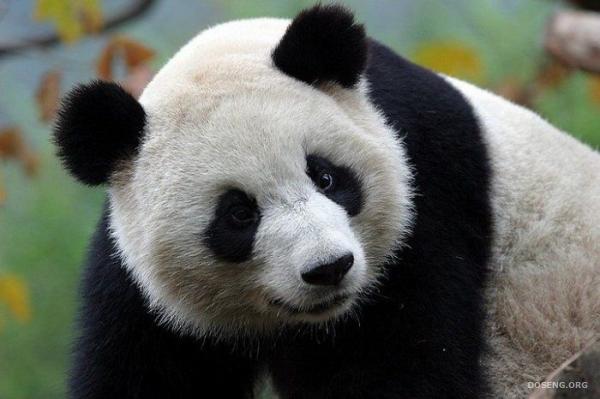 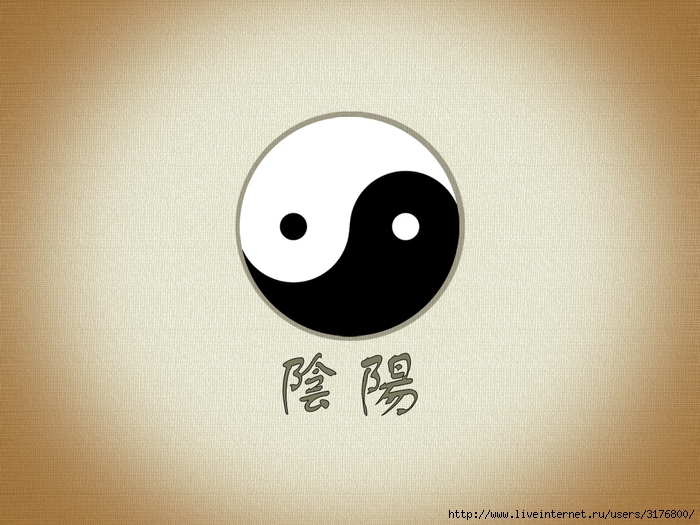 Вопрос 22.7
Определите страну по рисункам на слайде.
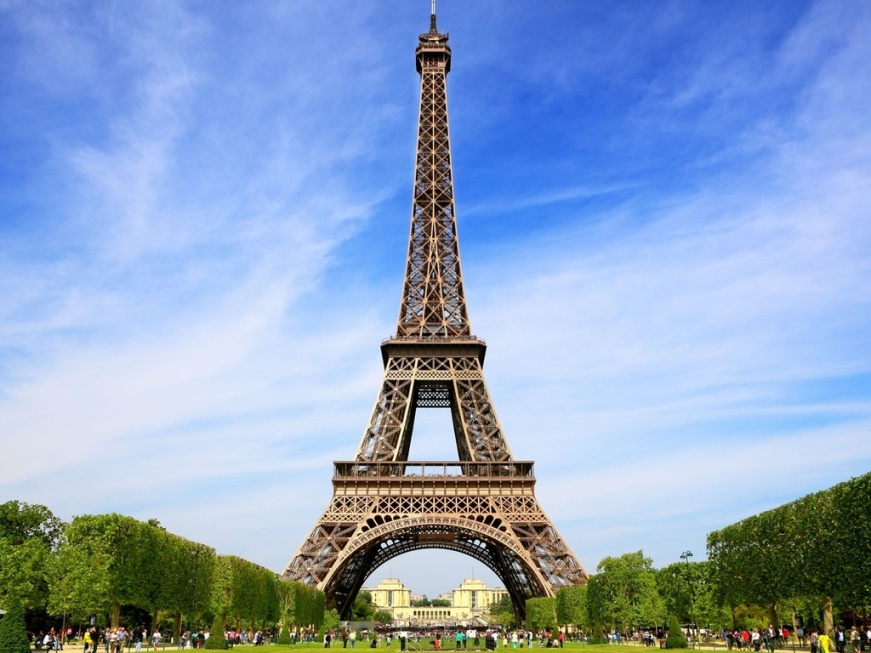 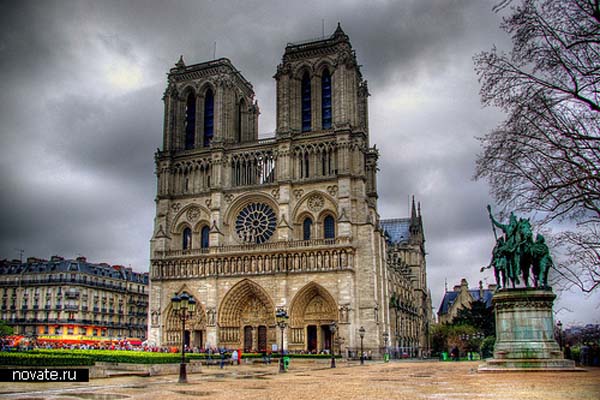 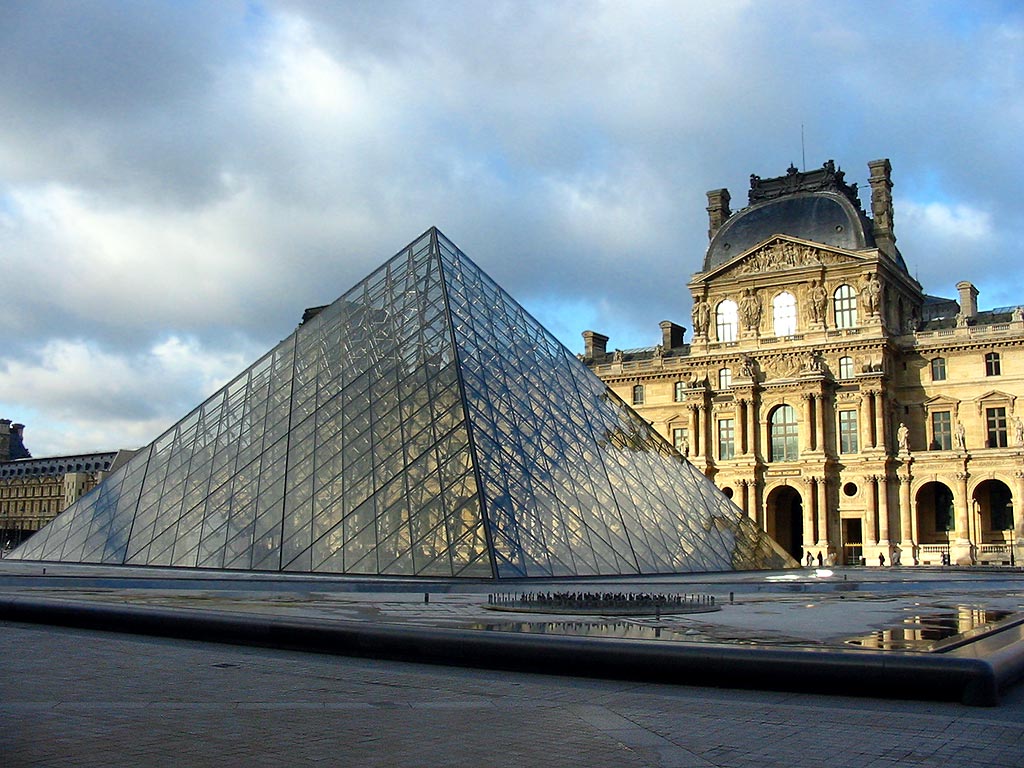 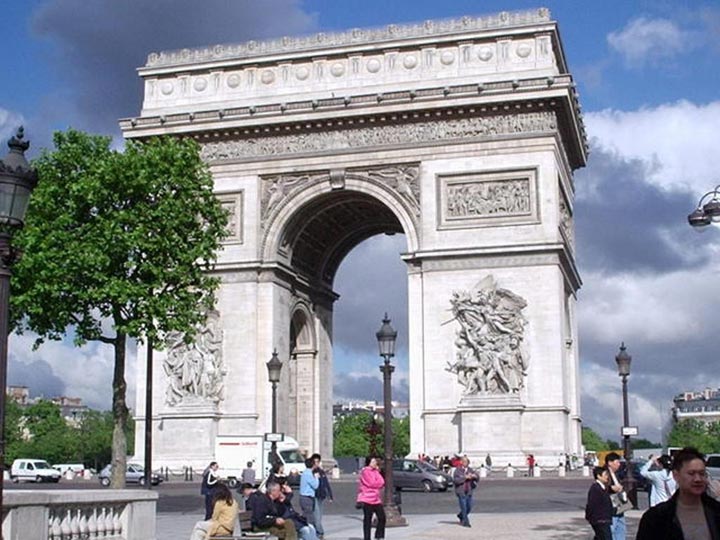 Вопрос 22.8
Определите страну по рисункам на слайде.
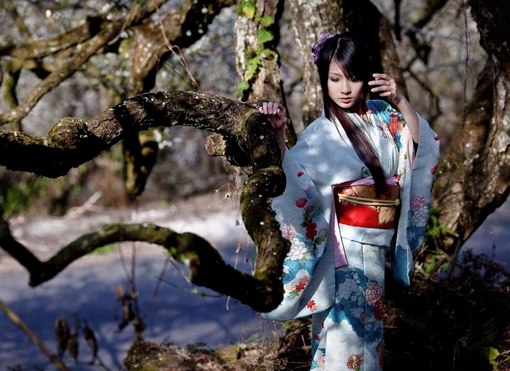 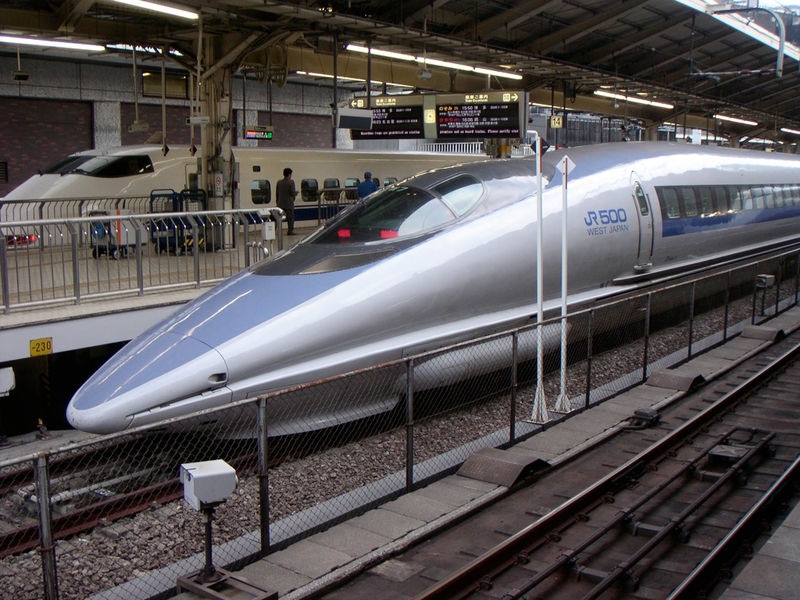 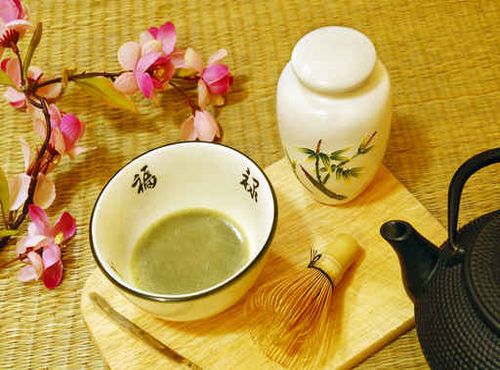 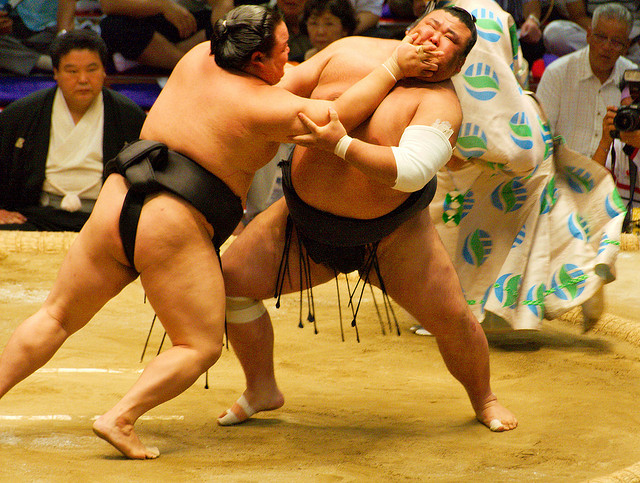 Вопрос 23.1
Установите соответствие: флаг – страна
А) Кипр; Б) Албания; В) Бутан; Г) Бахрейн; Д) Казахстан; Е) Ватикан
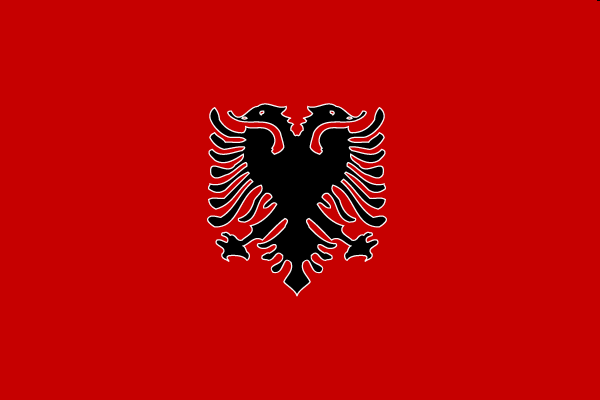 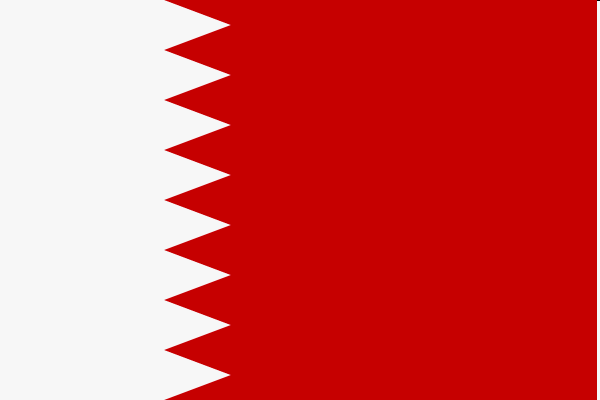 1
2
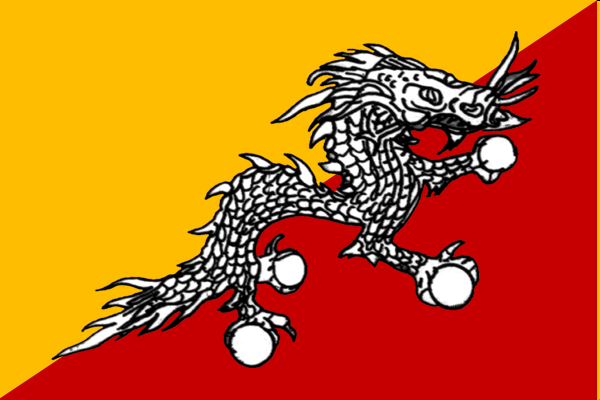 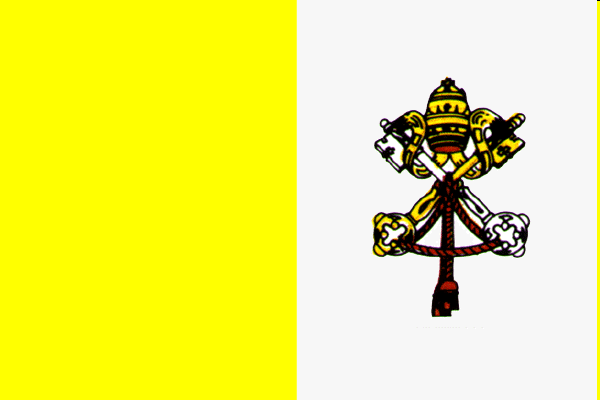 3
4
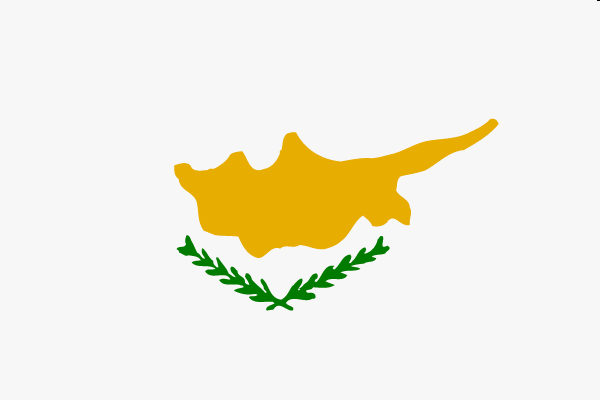 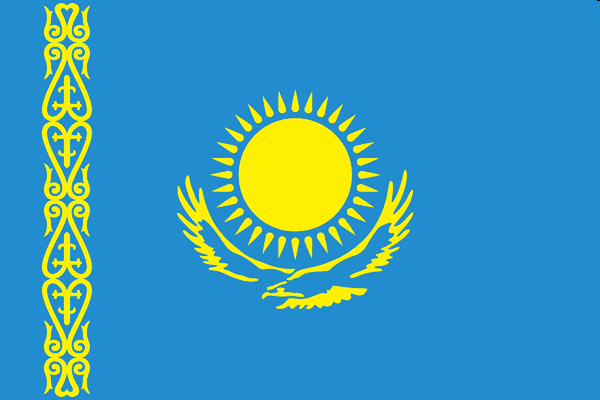 5
6
Вопрос 23.2 
Установите соответствие: флаг – страна
А) Гватемала; Б) Франция; В) США; Г) Камбоджа; Д) Новая Зеландия; Е) Алжир
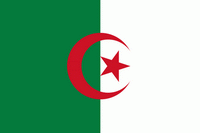 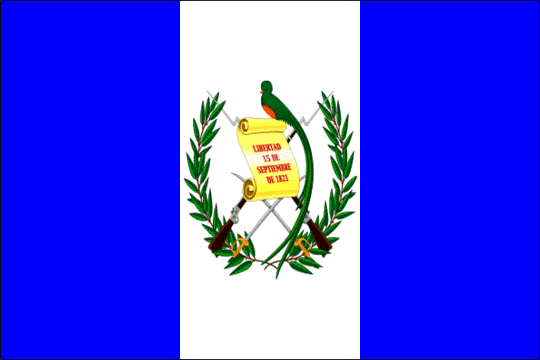 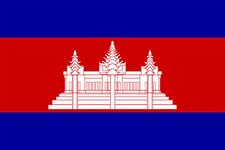 1
2
3
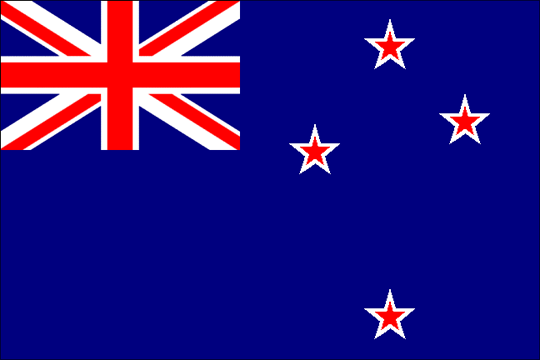 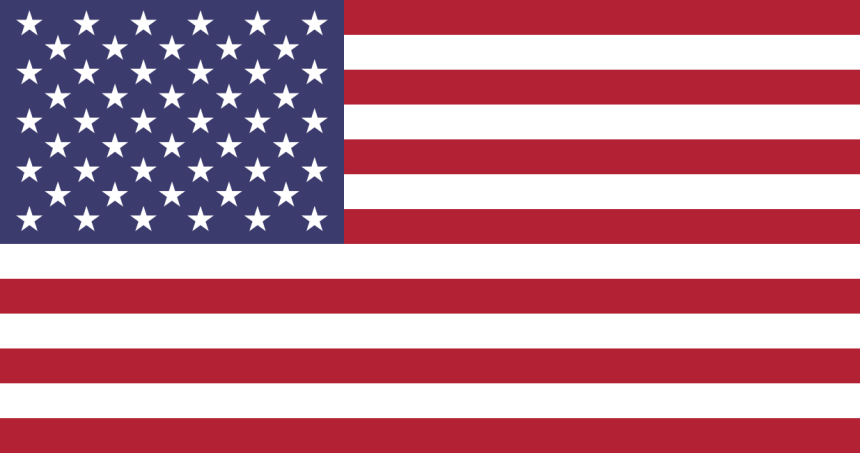 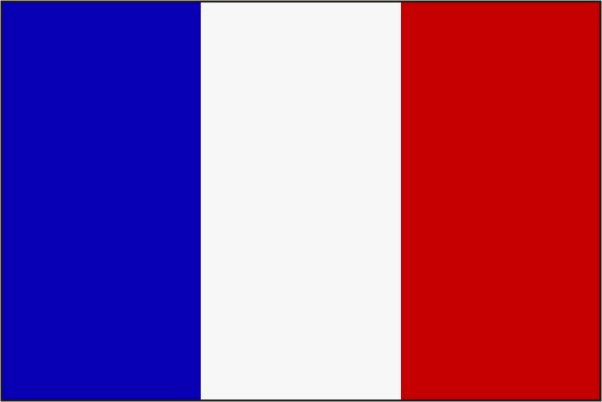 4
5
6
Вопрос 23.3. Установите соответствие: флаг – страна:
А) Ливан; Б) Мозамбик; В) Молдова; Г) Македония; Д) Ямайка; Е) Монголия.
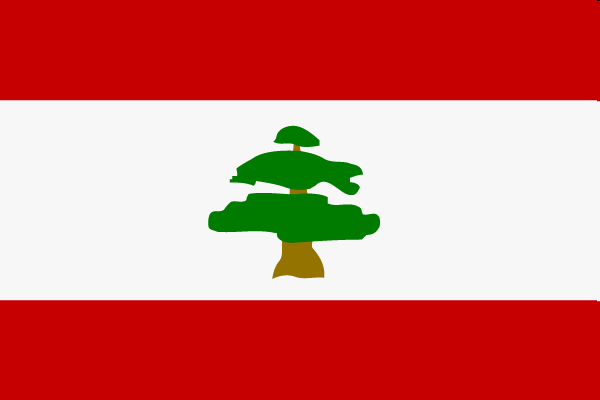 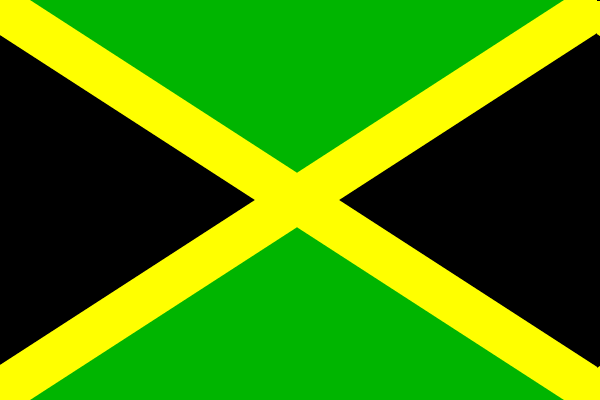 1
2
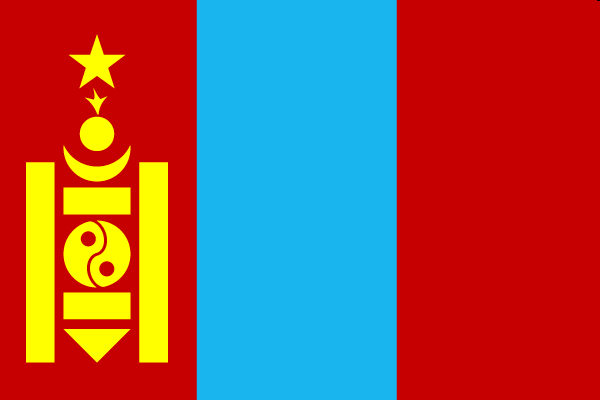 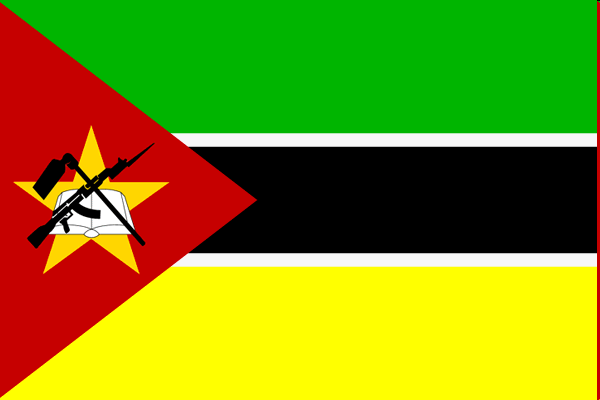 3
4
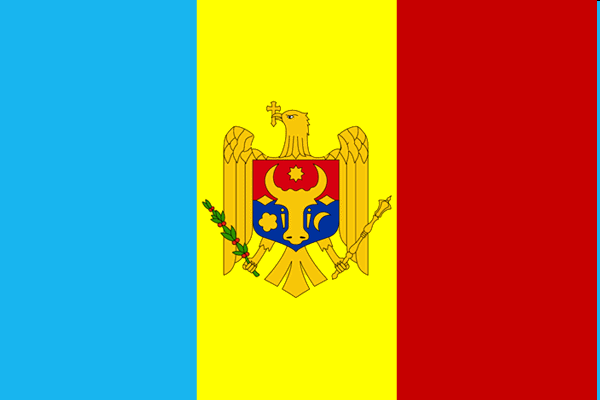 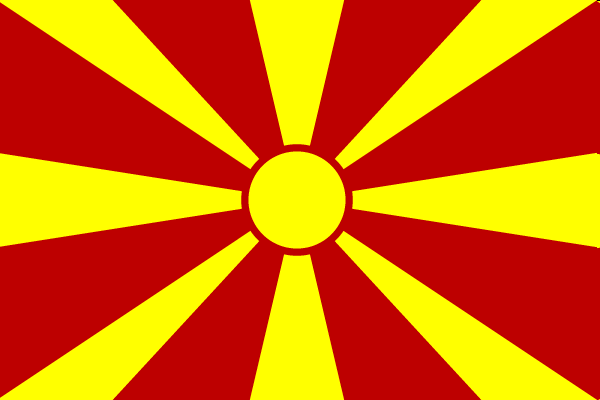 5
6